صفحة ٥٠
١٠
الفصل
وحدات القياس
الفصل العاشر:وحدات الطول
١٠-٣ وحدات الكتلة
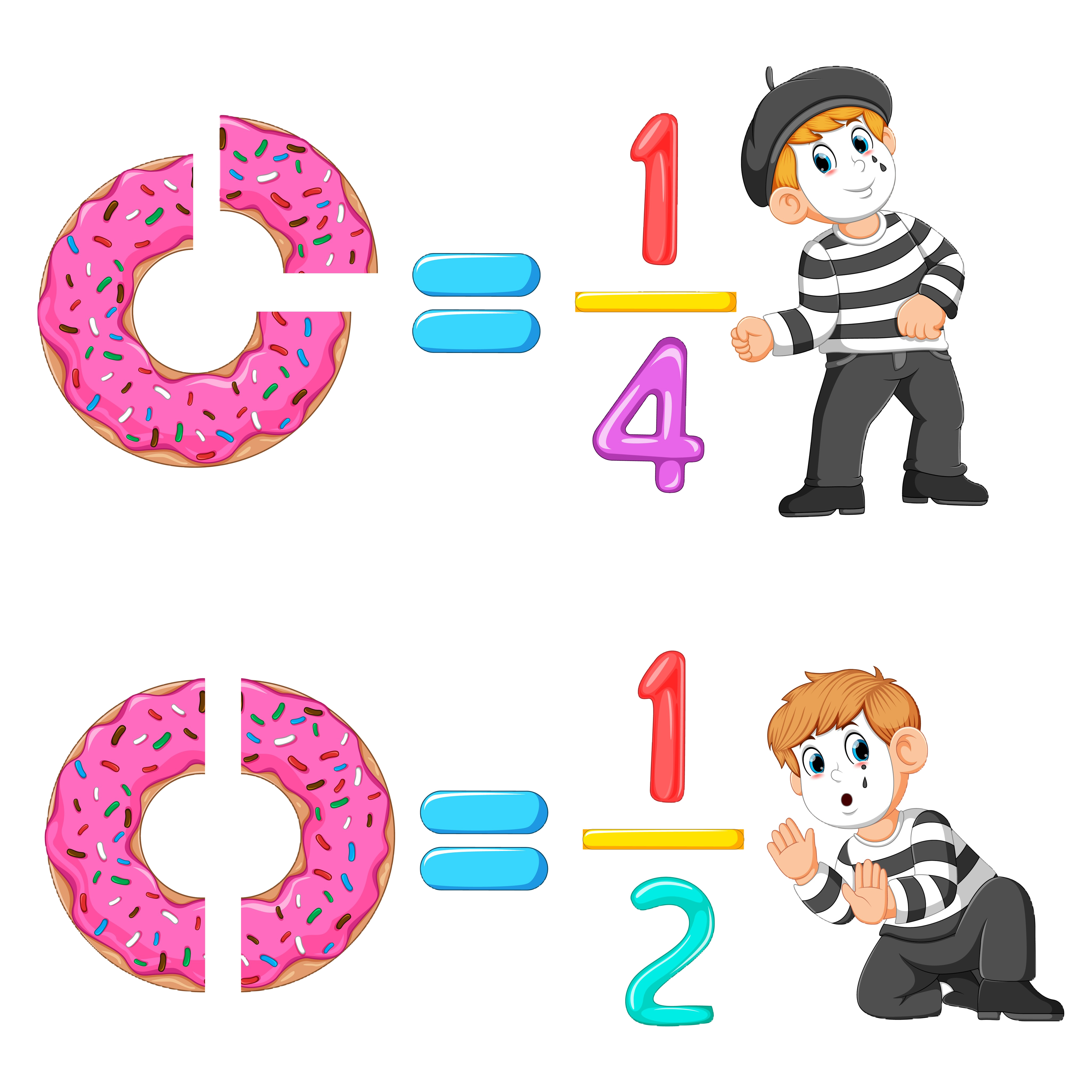 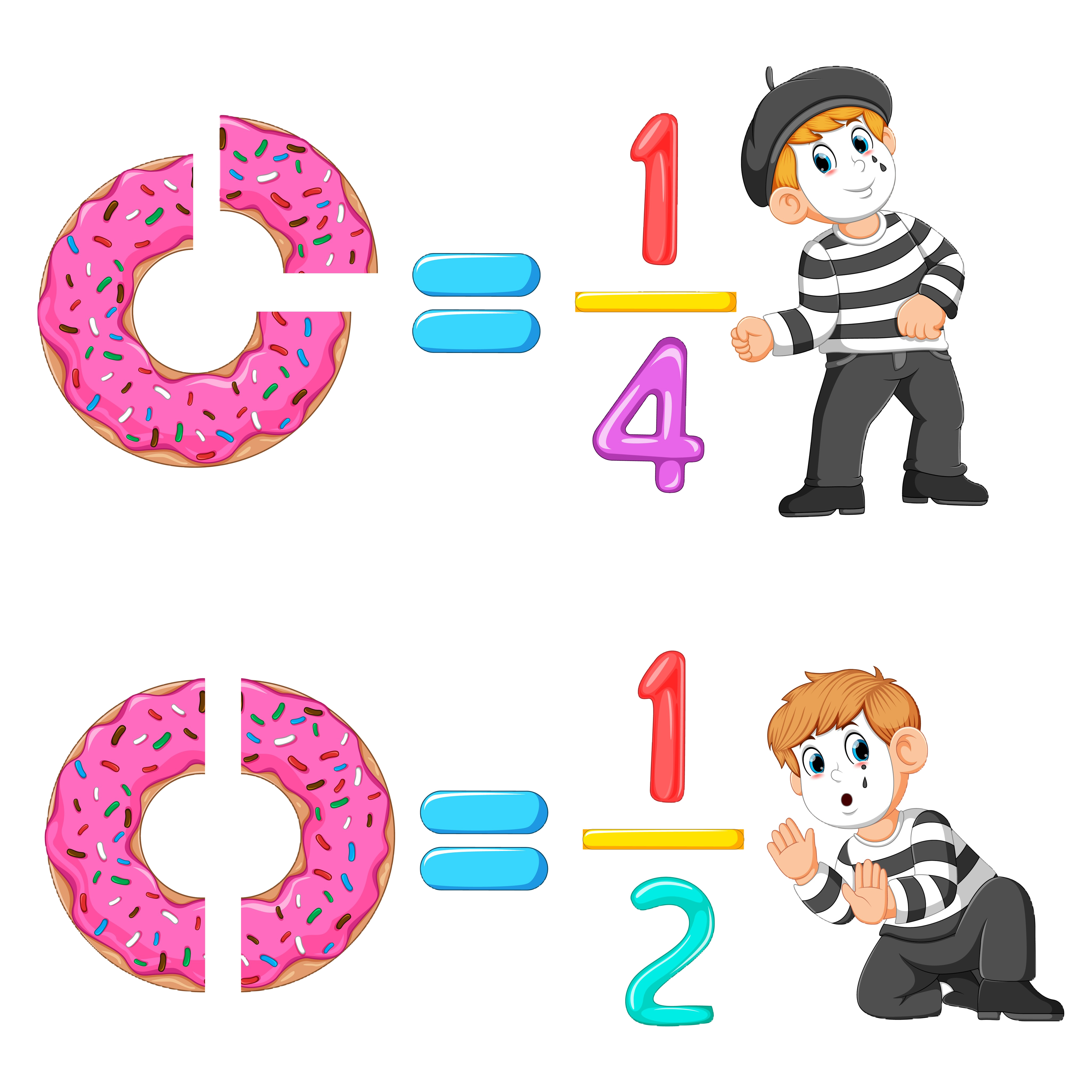 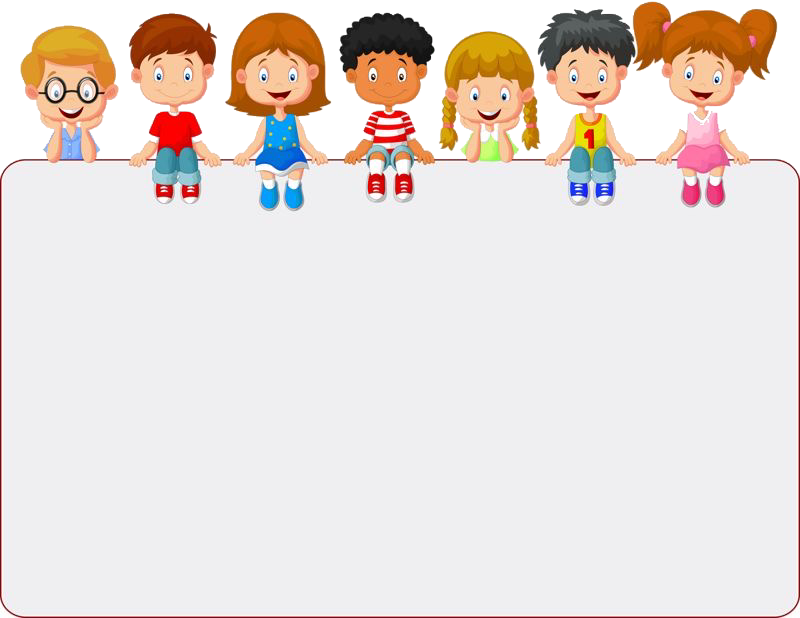 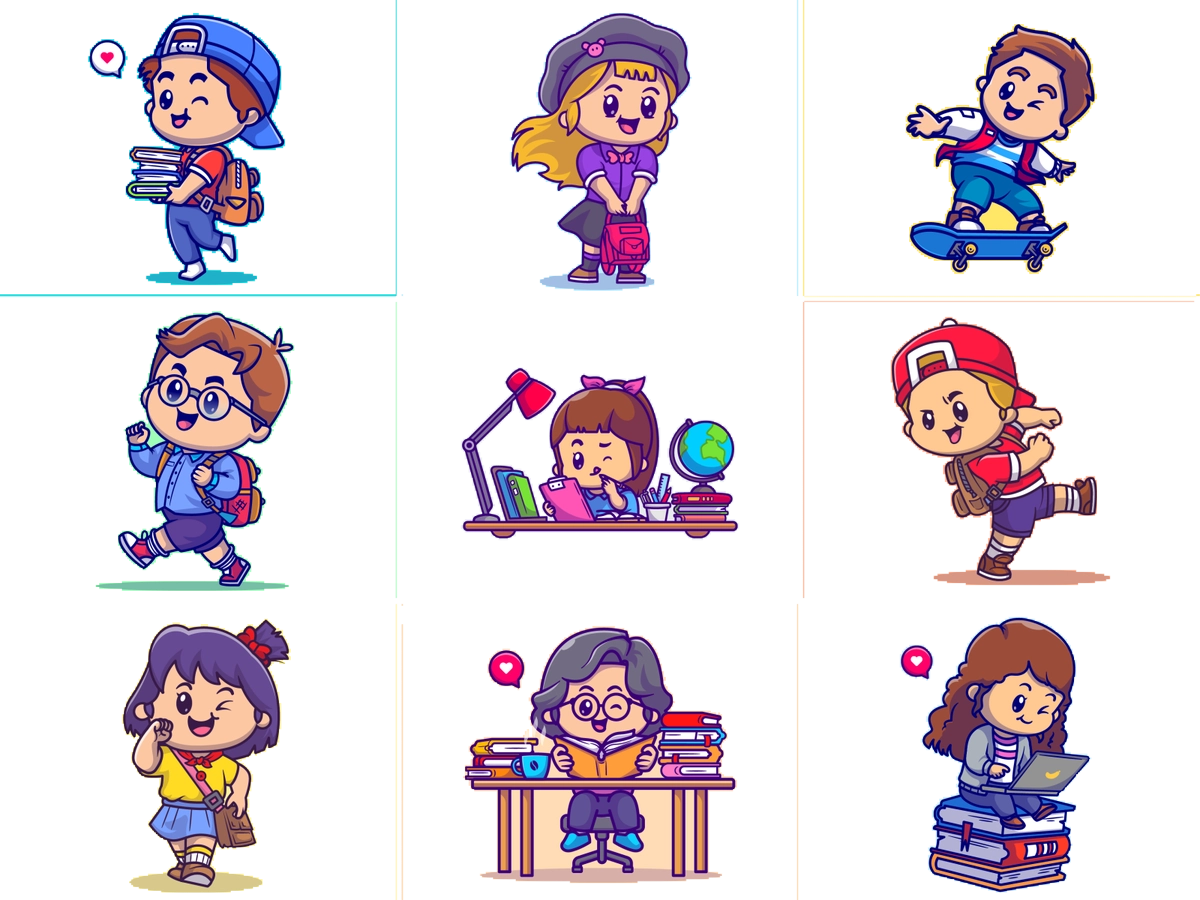 جدول التعلم
ماذا أعرف
ماذا تعلمت
ماذا أريد أن أعرف
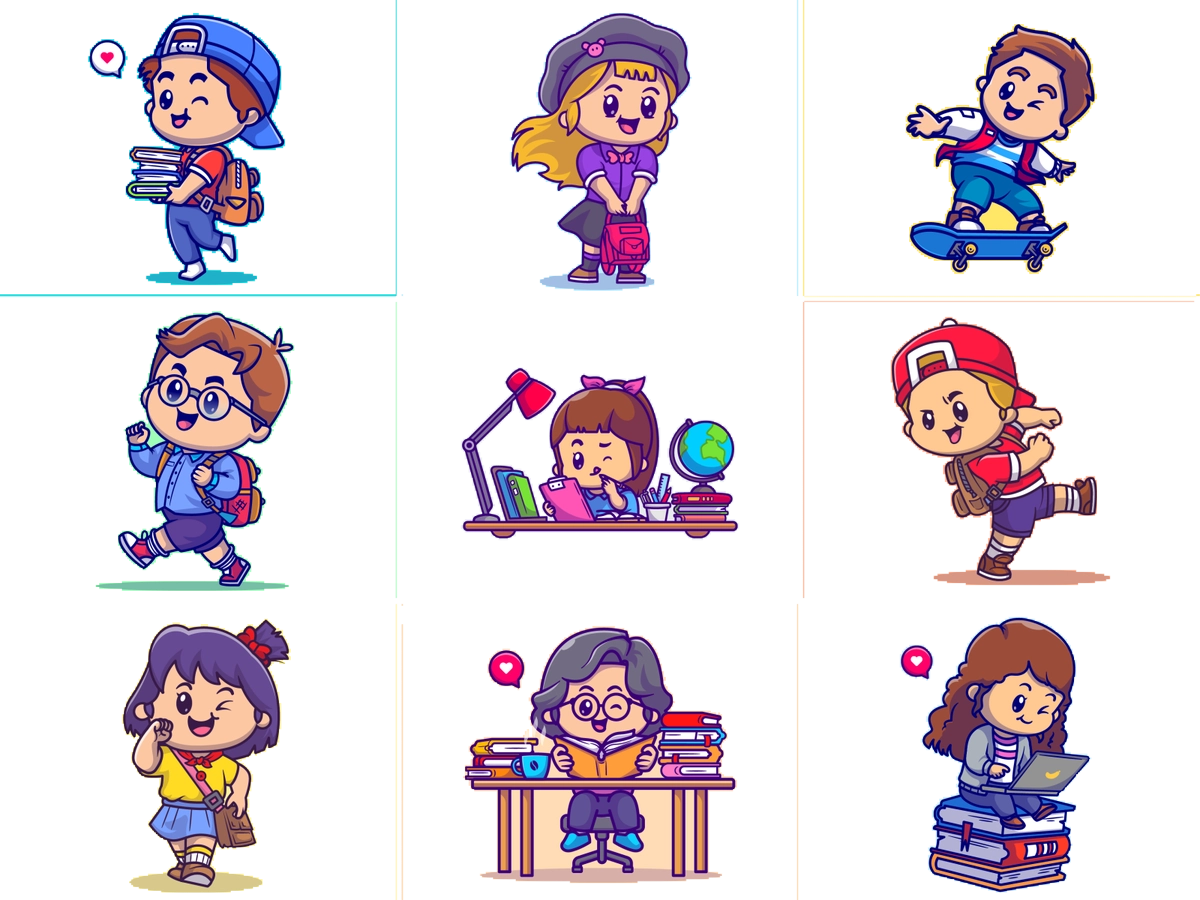 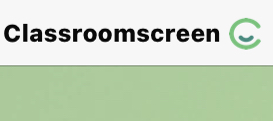 أدوات
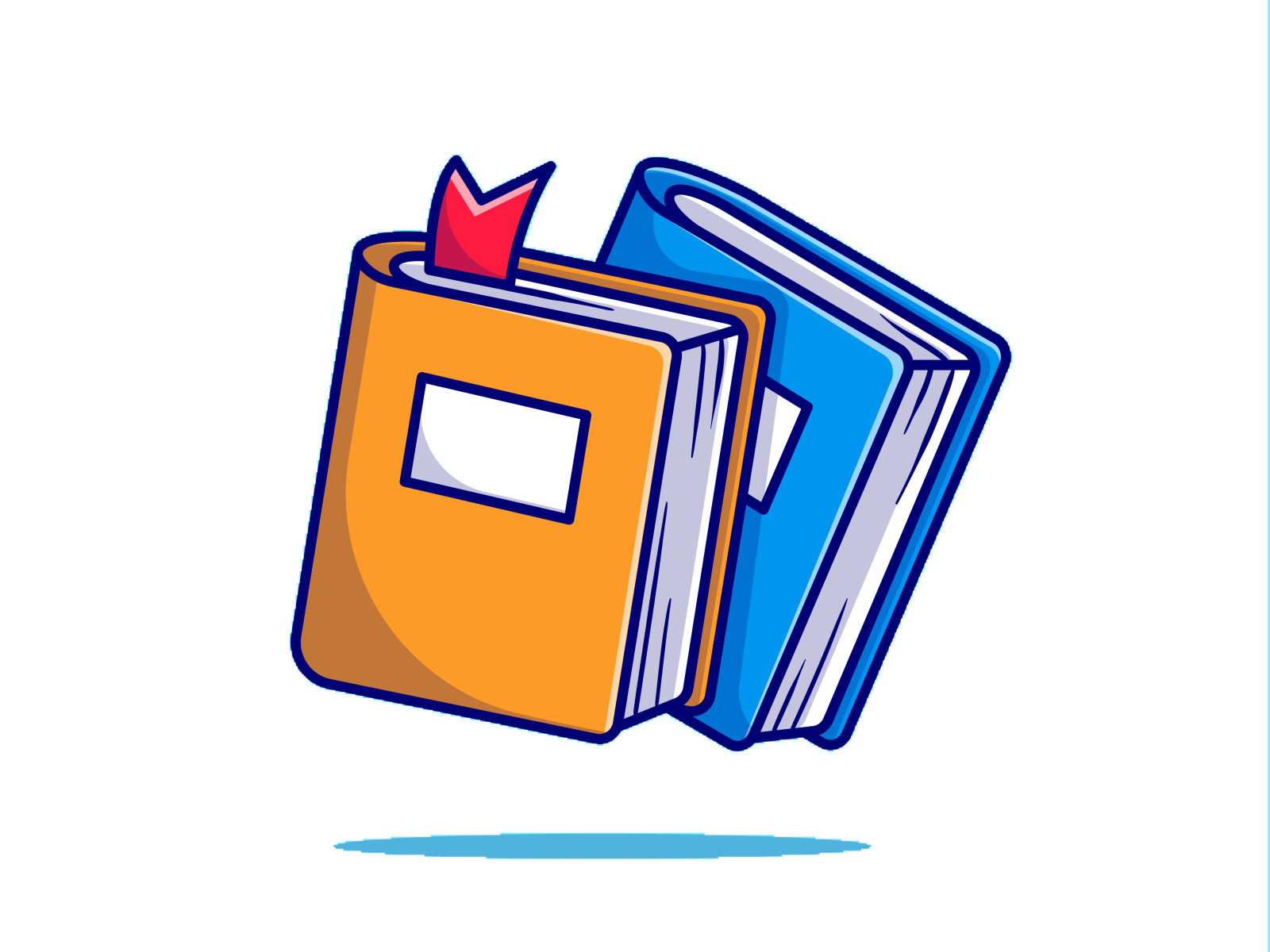 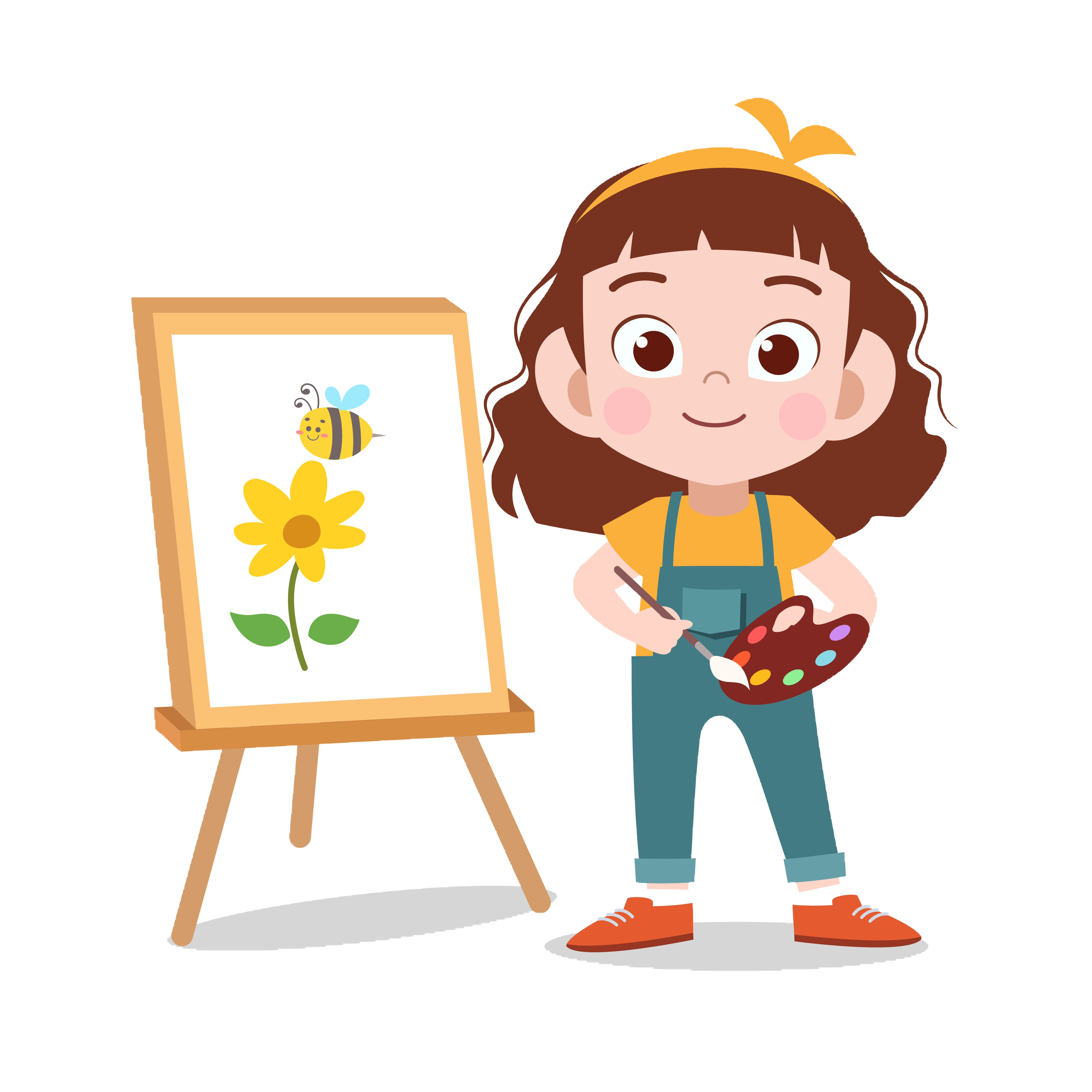 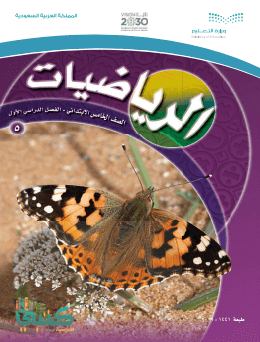 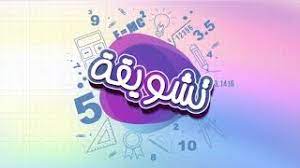 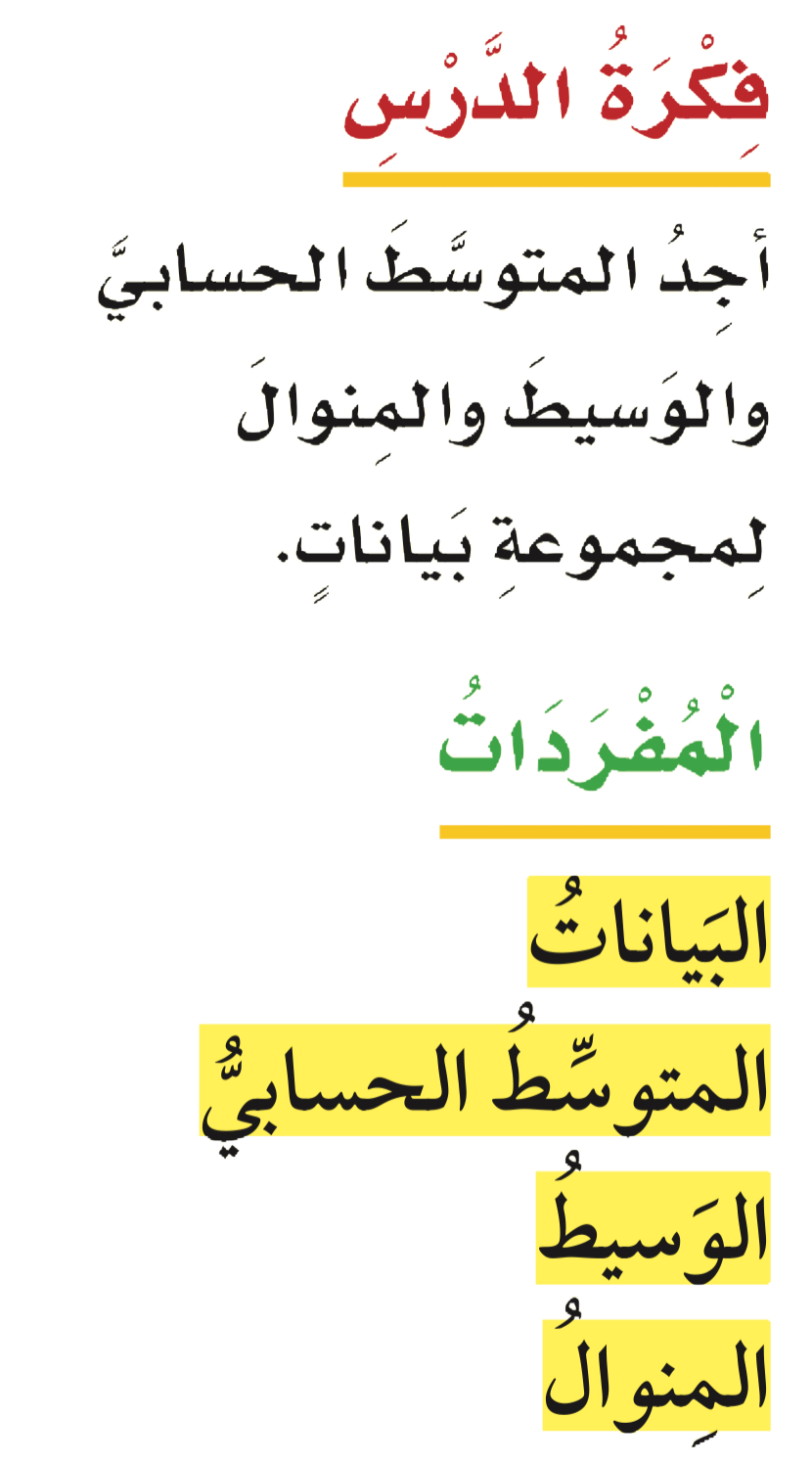 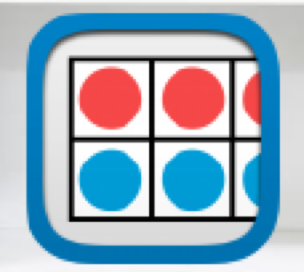 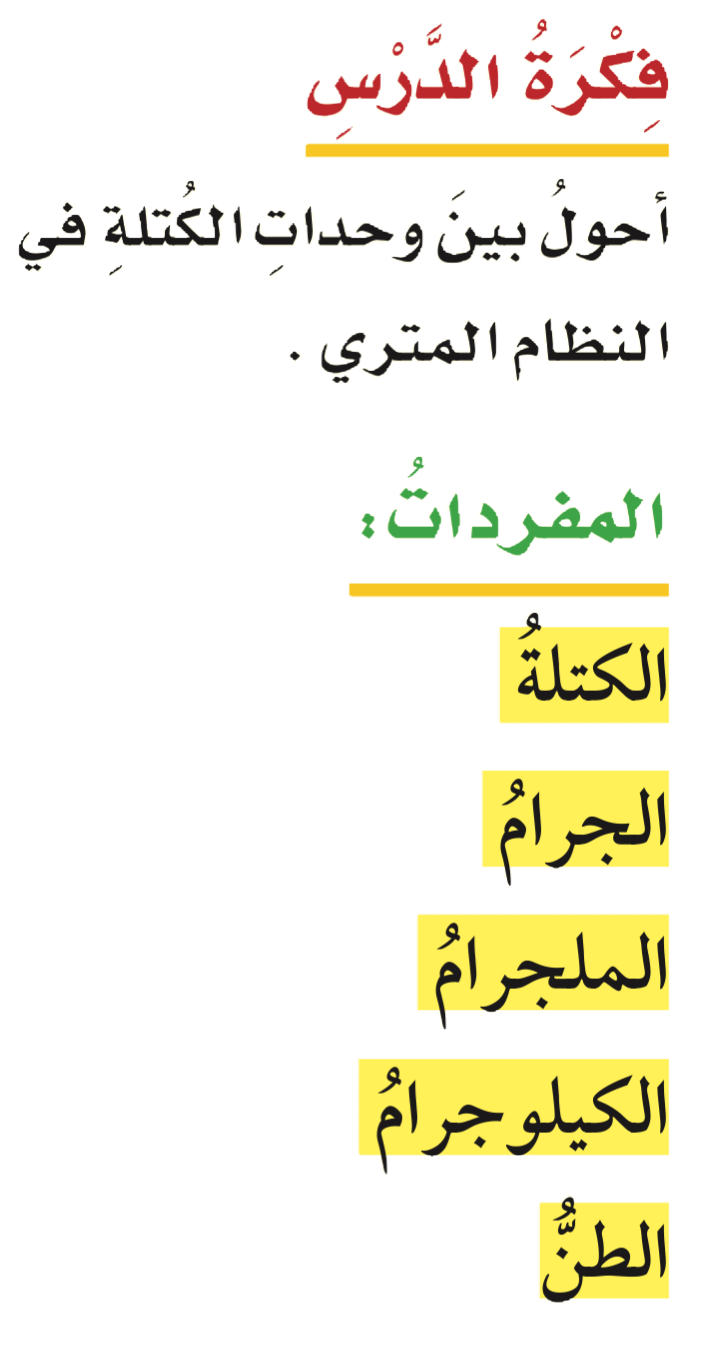 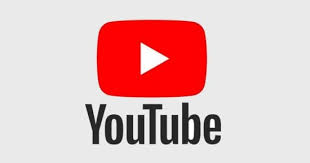 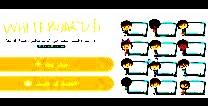 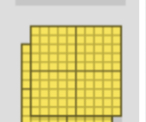 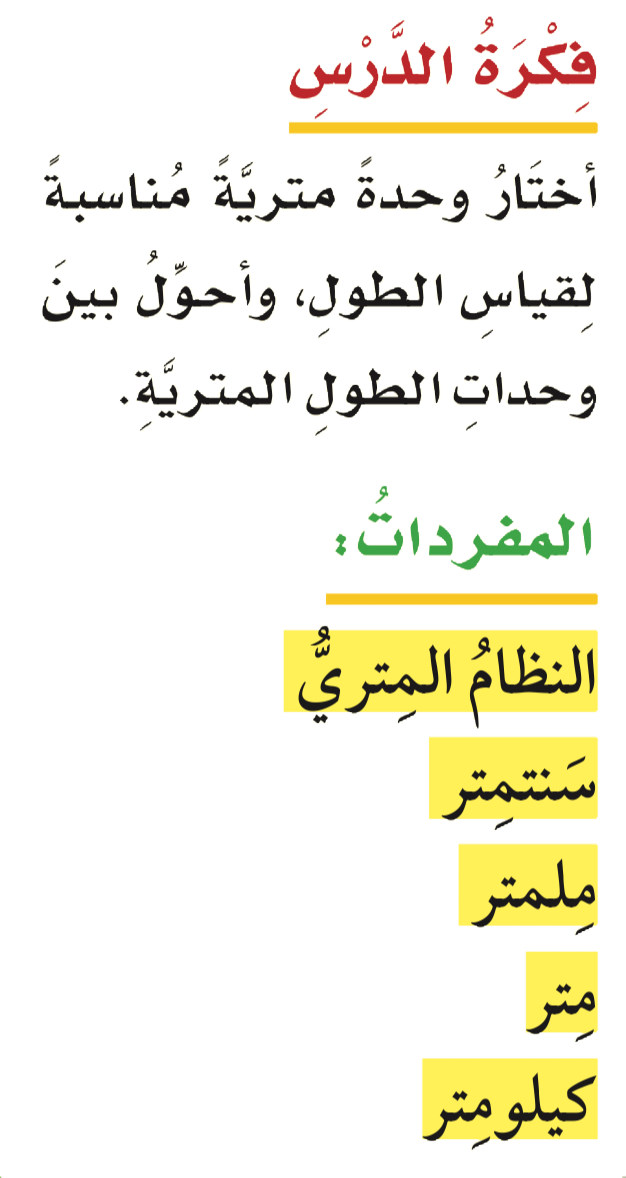 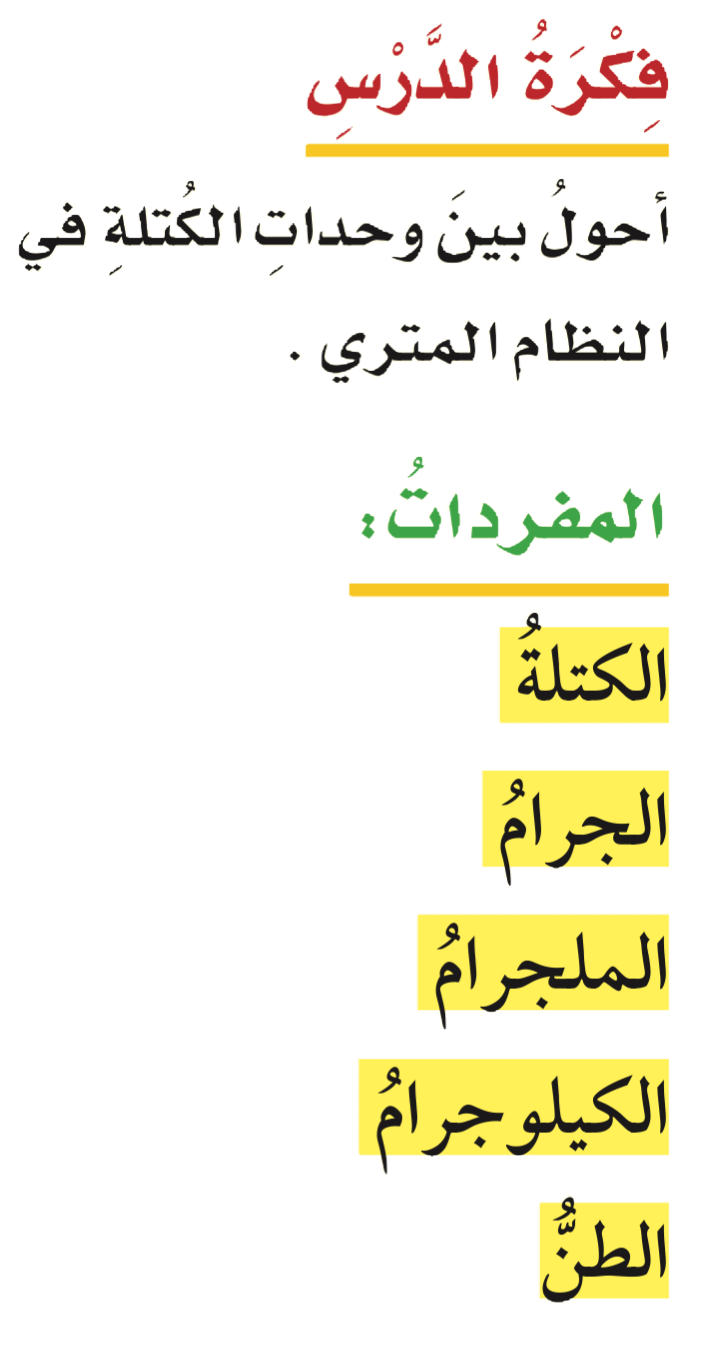 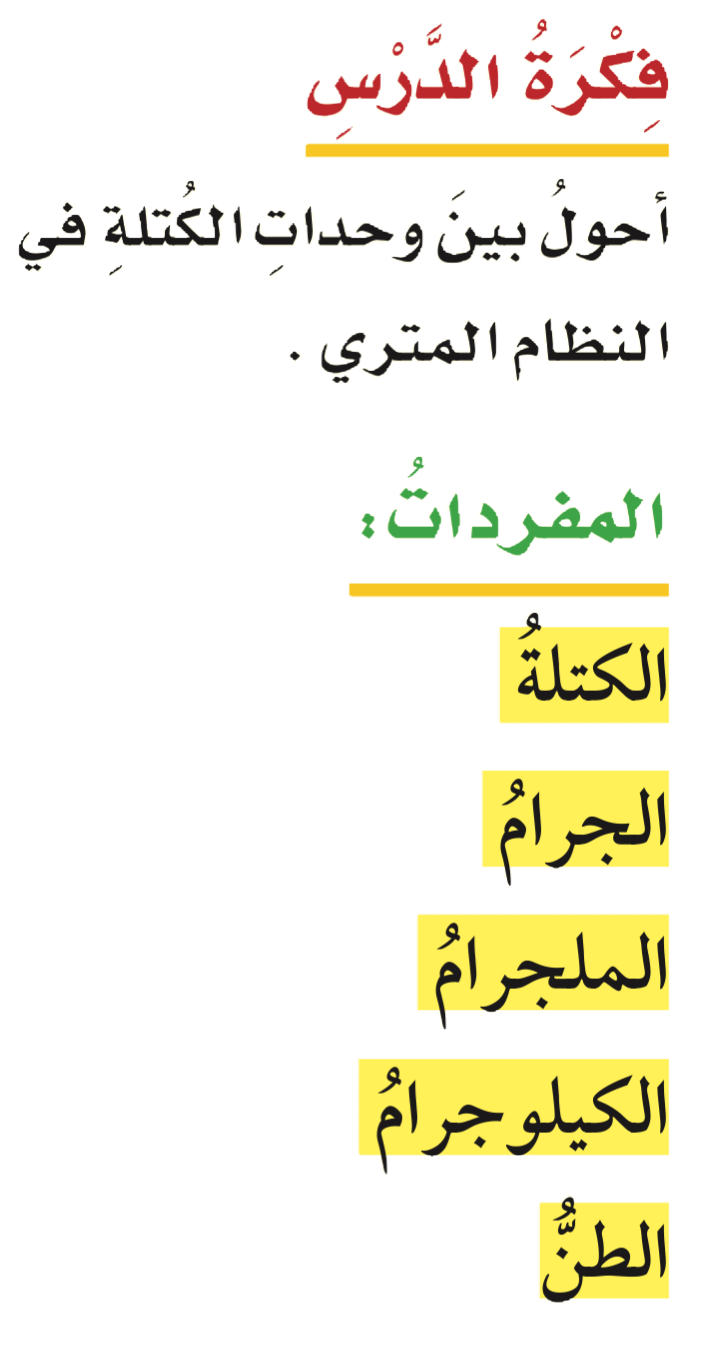 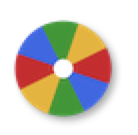 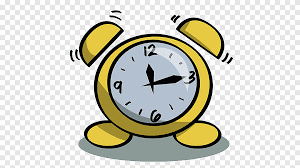 نشاط
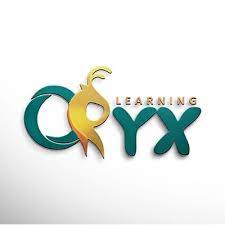 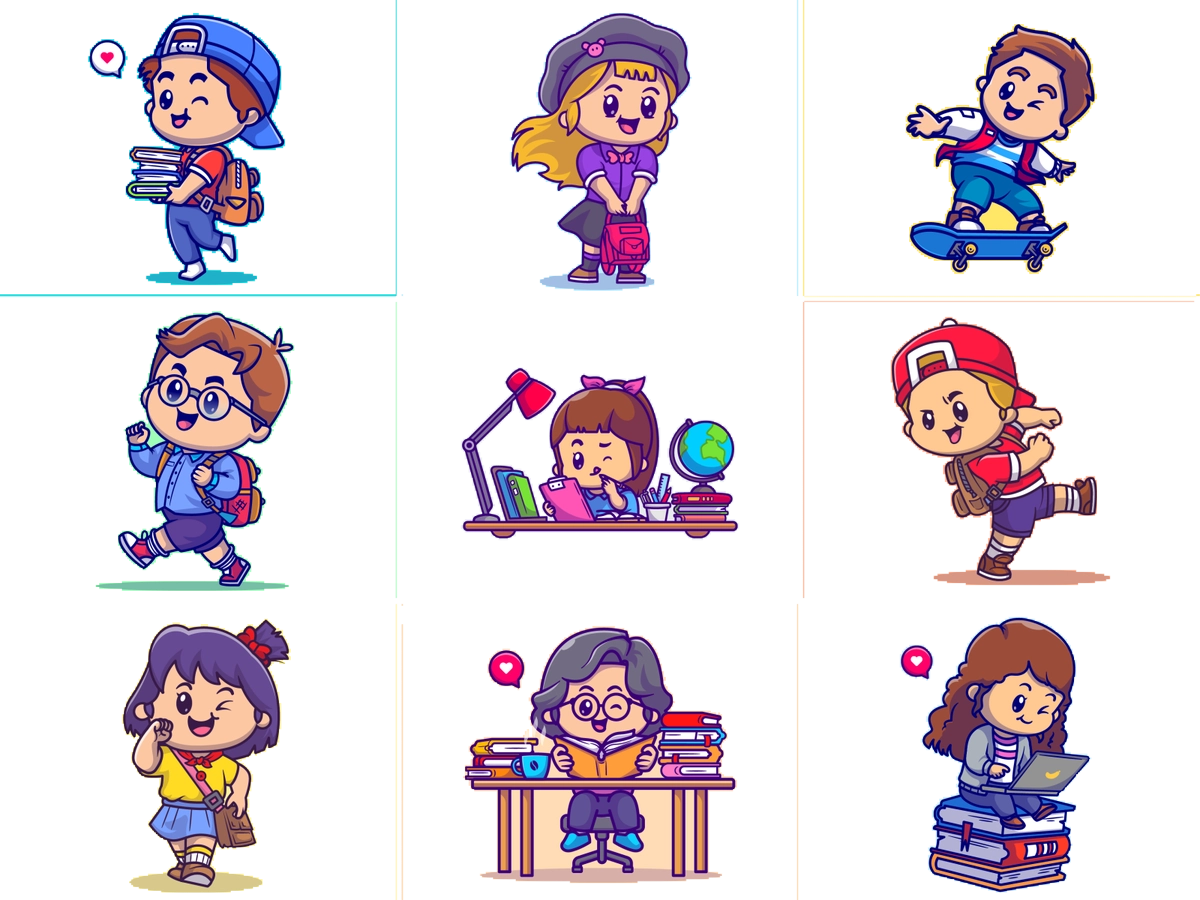 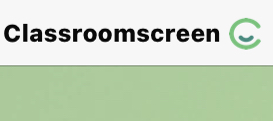 أدوات
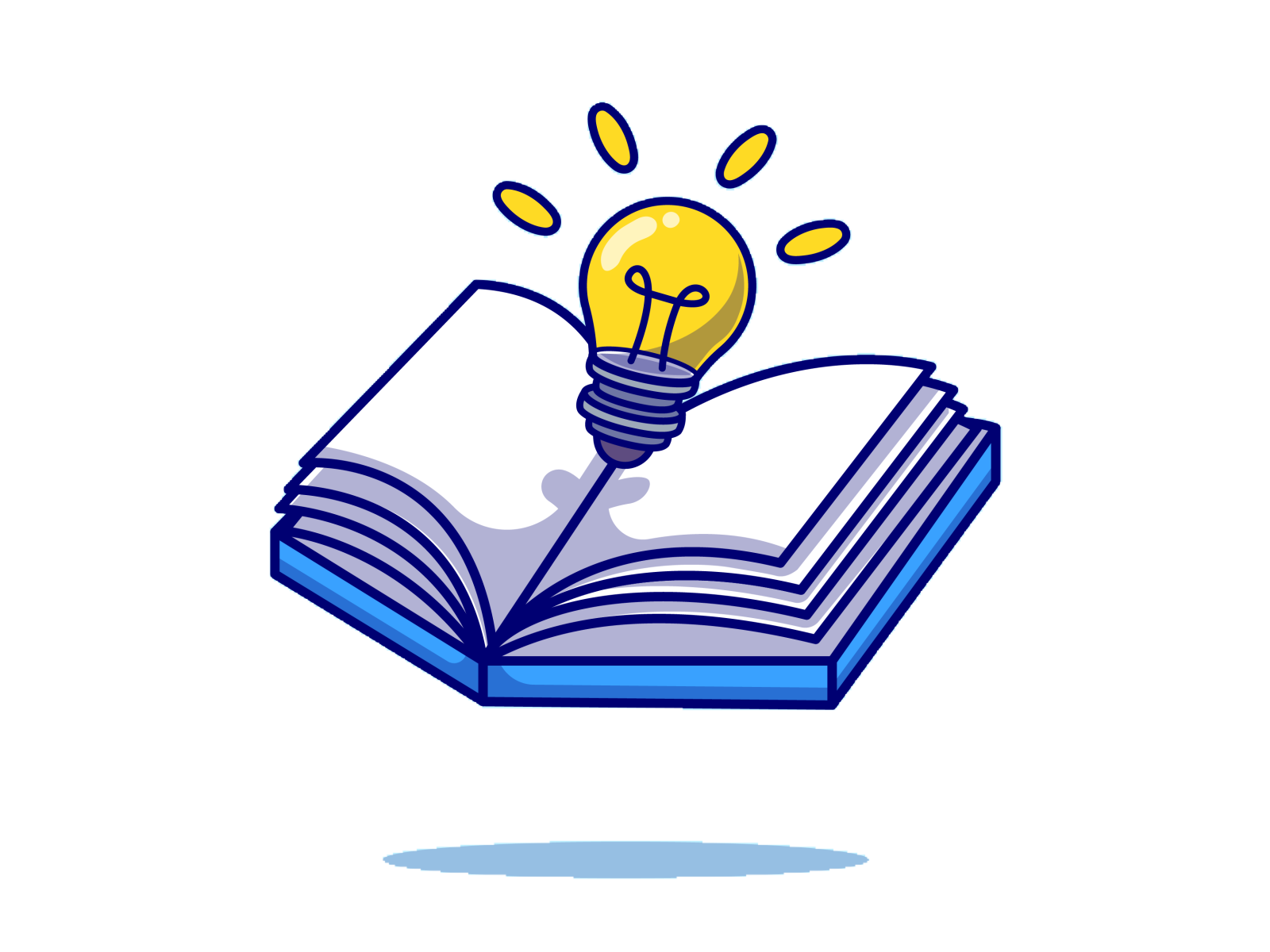 استعد
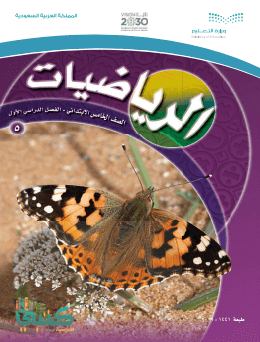 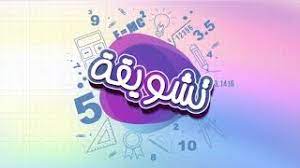 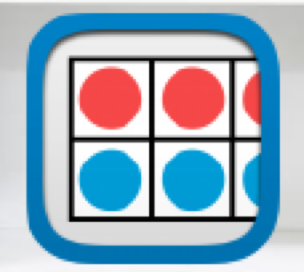 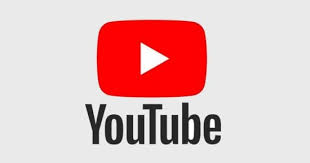 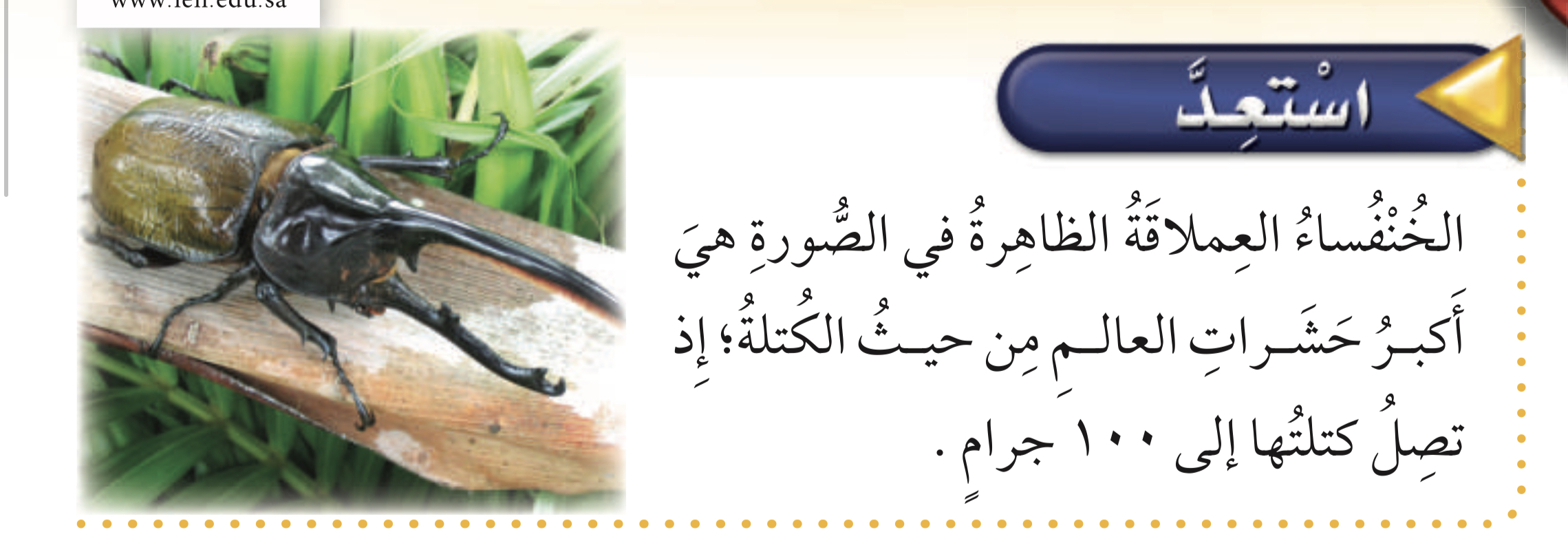 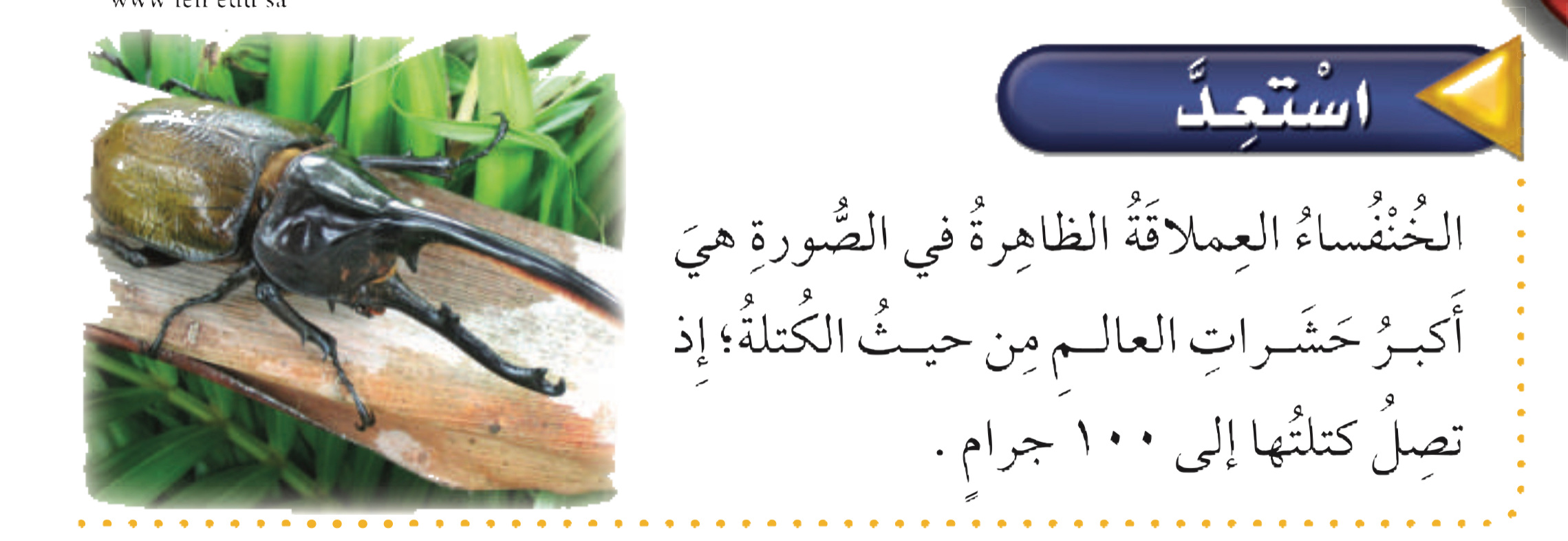 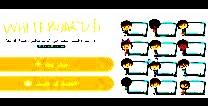 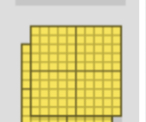 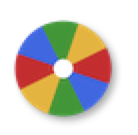 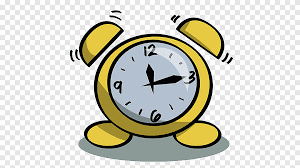 نشاط
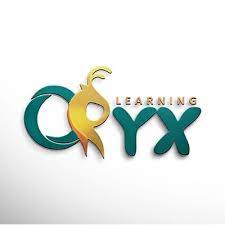 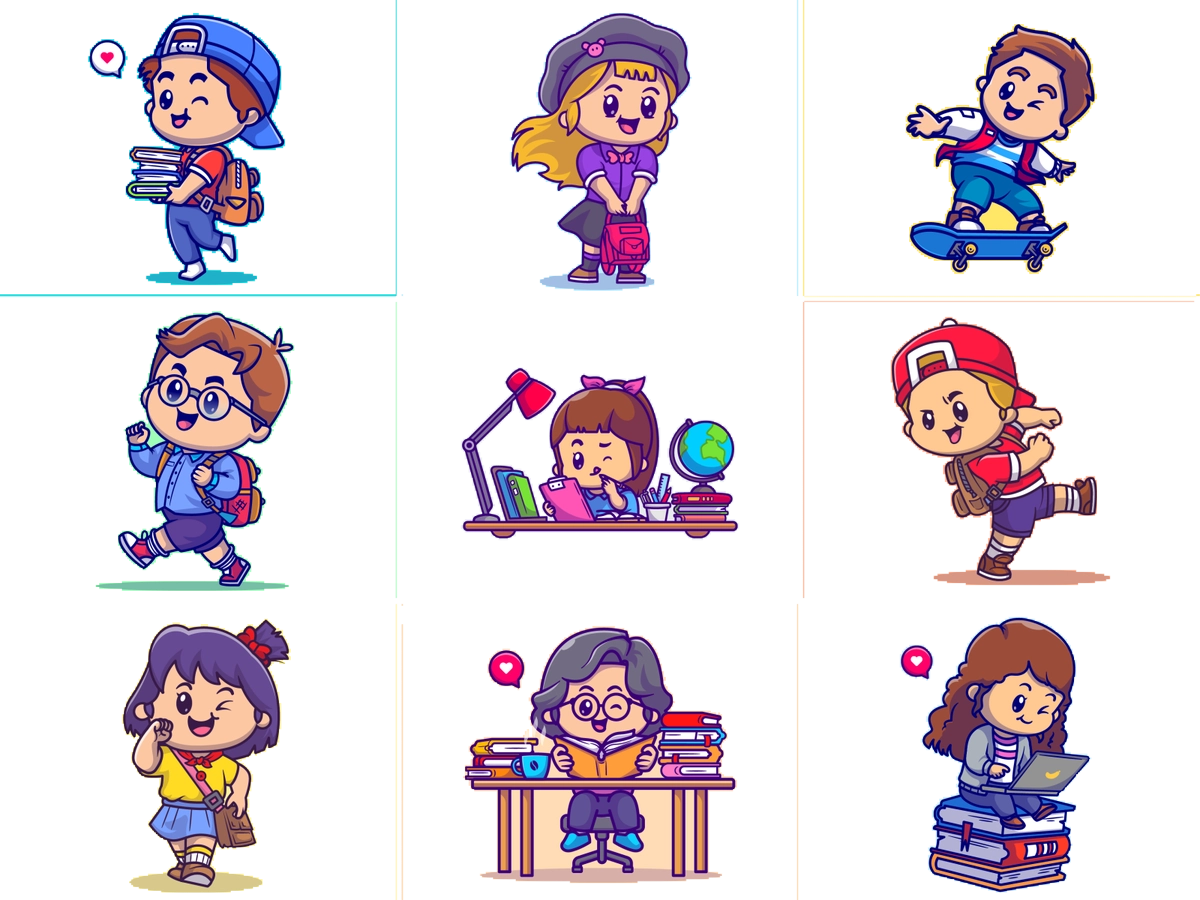 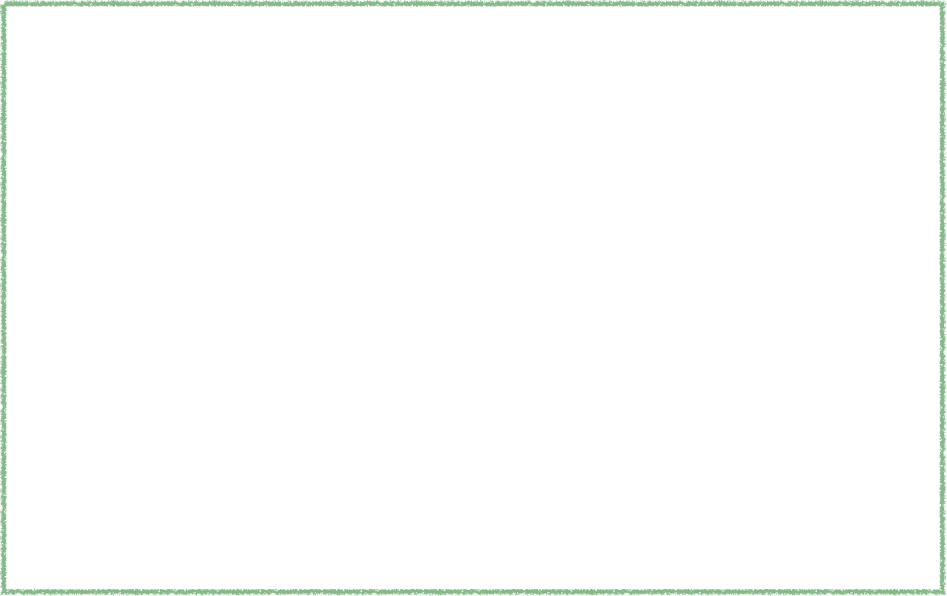 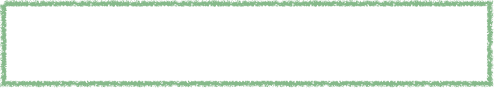 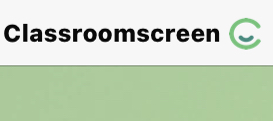 أدوات
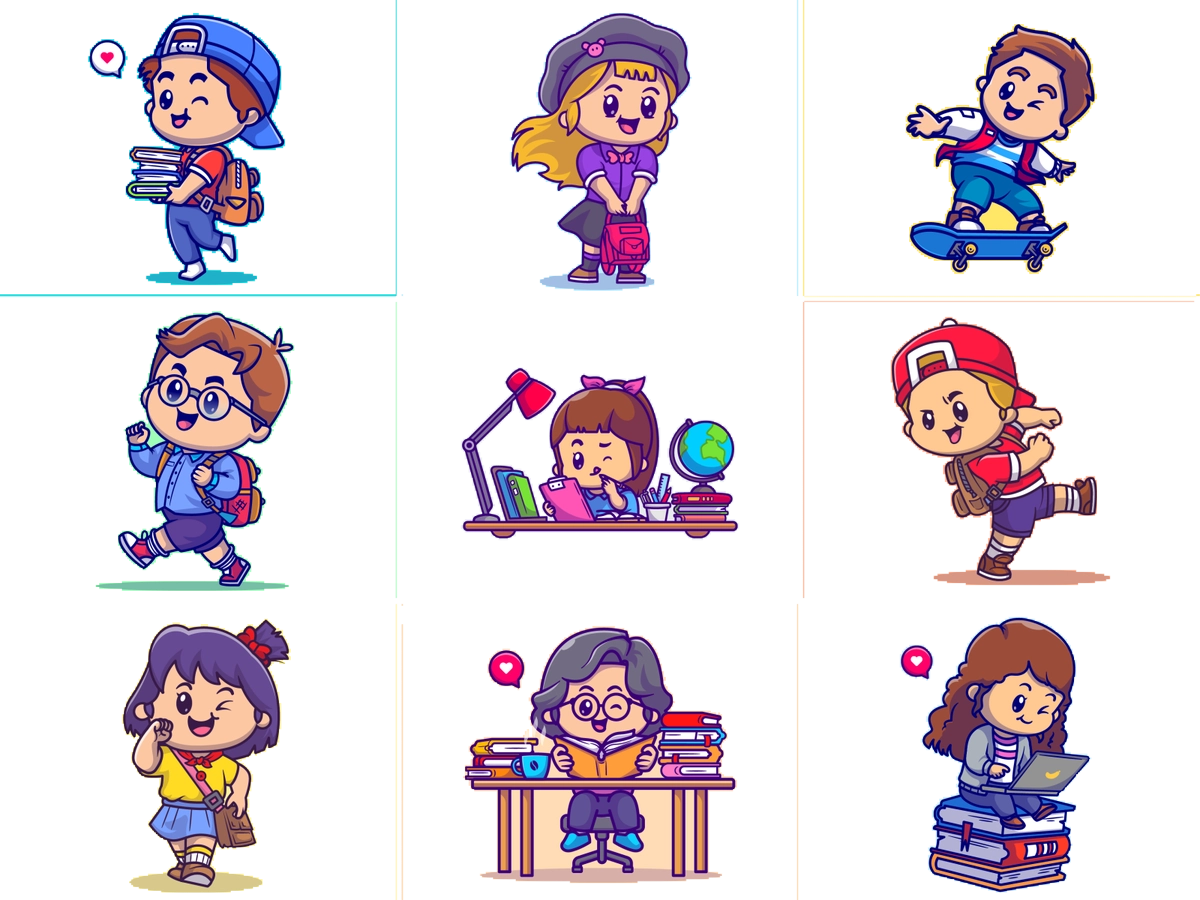 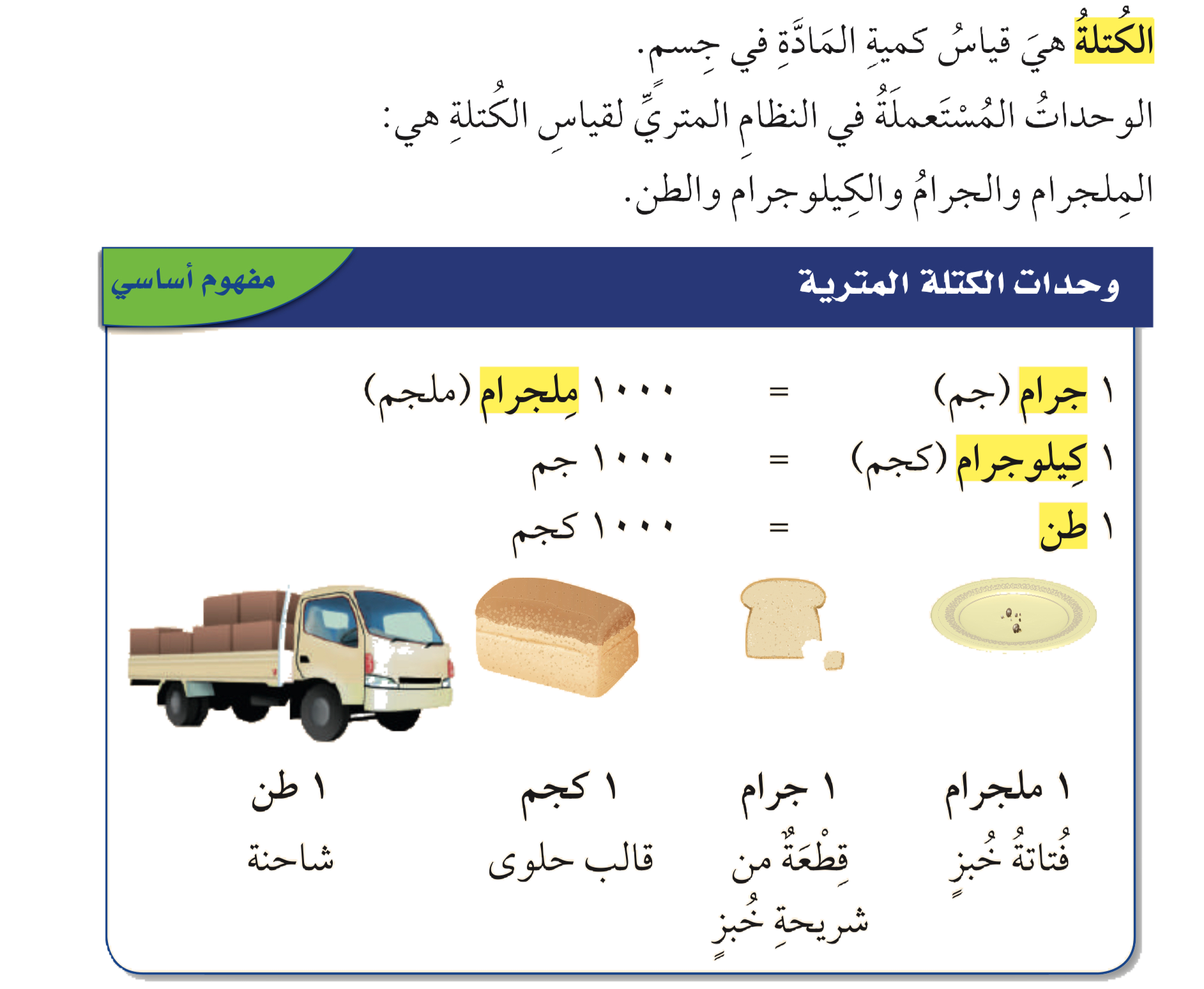 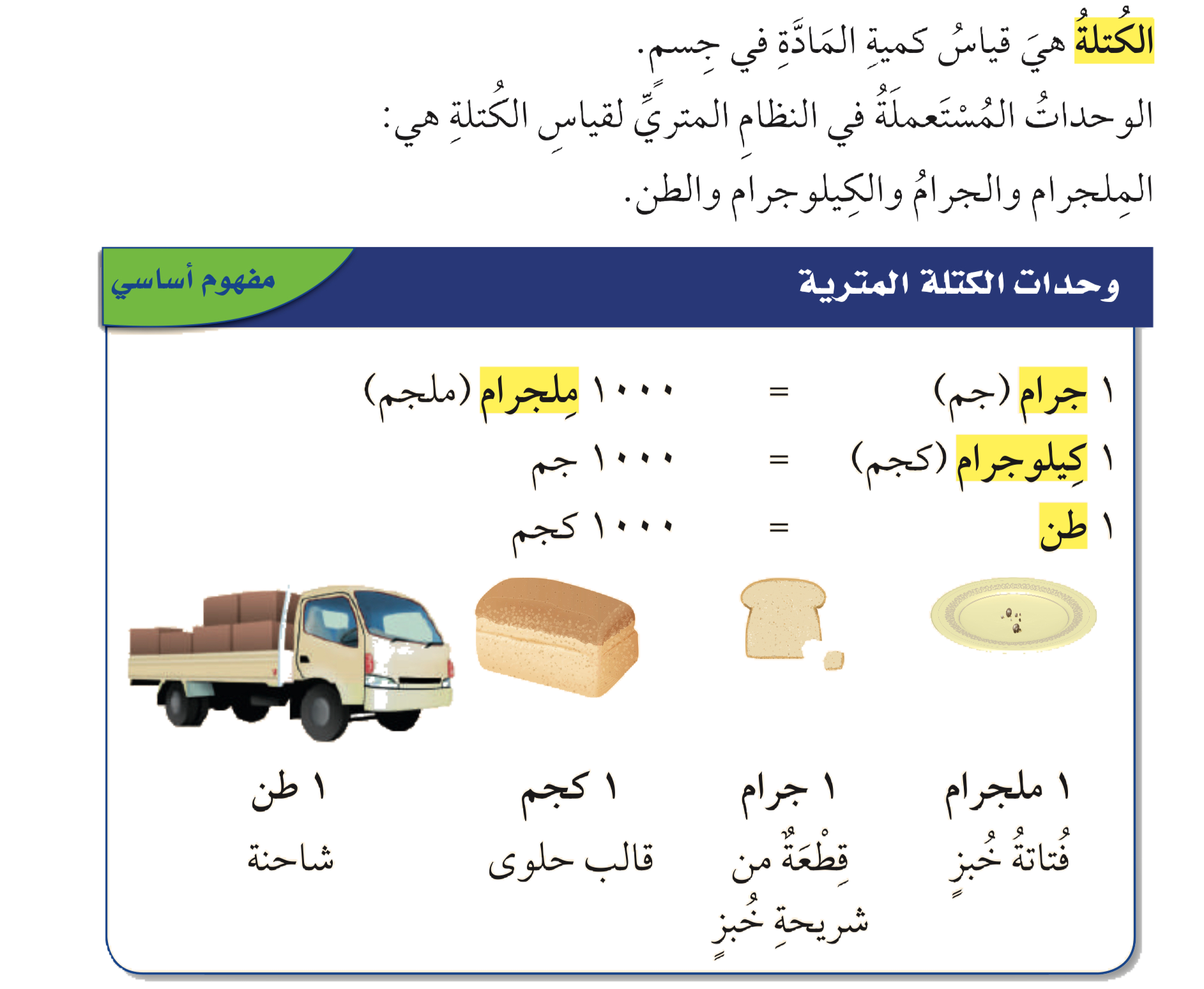 مفهوم أساسي
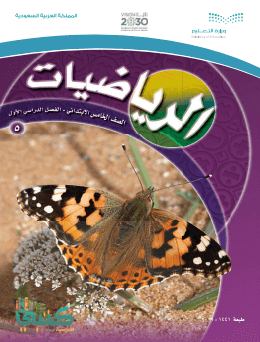 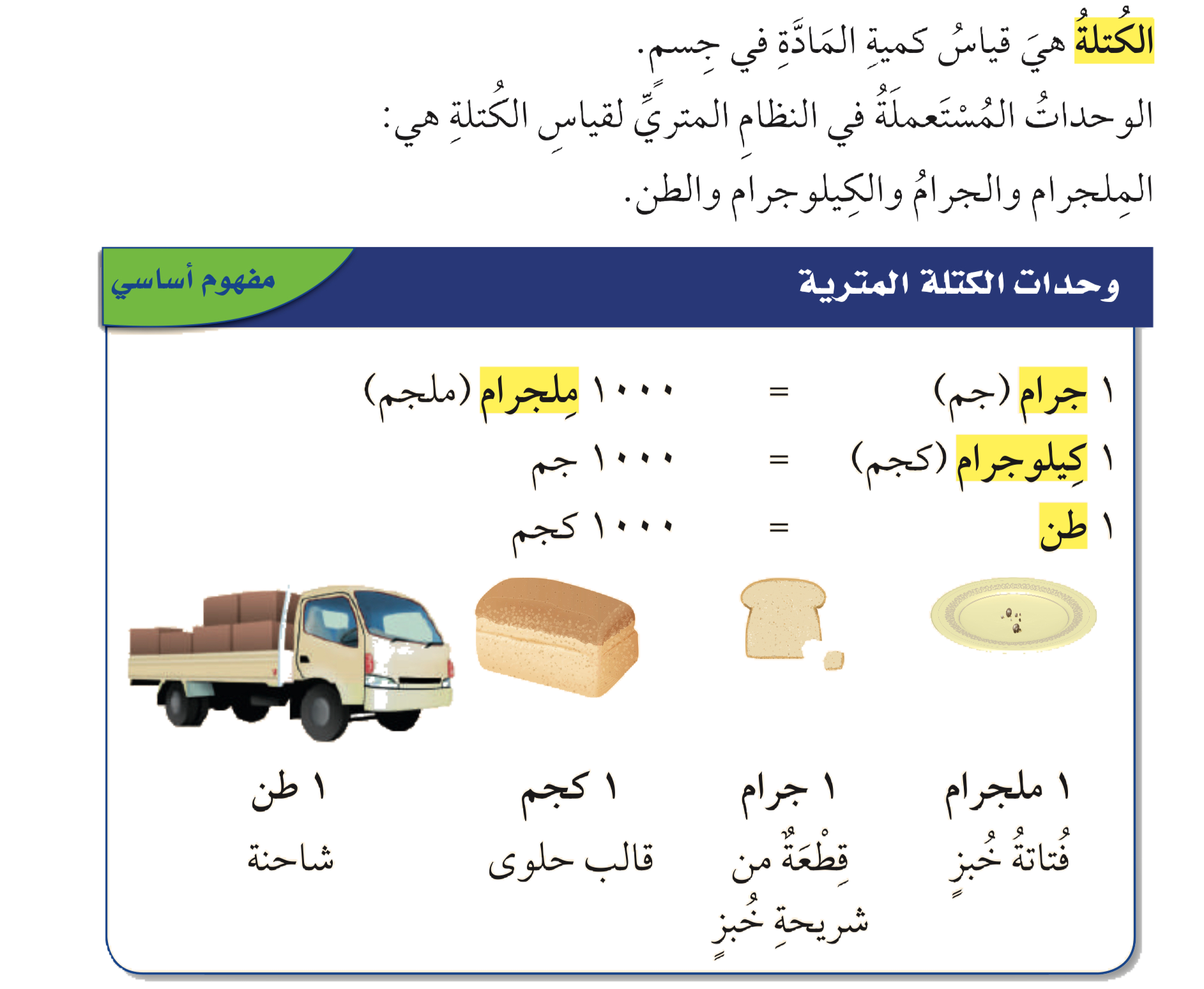 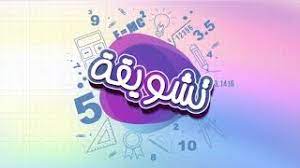 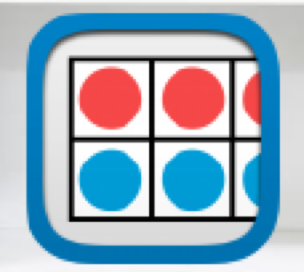 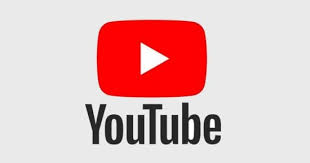 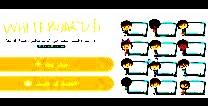 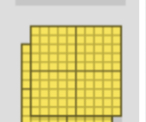 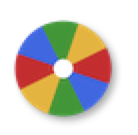 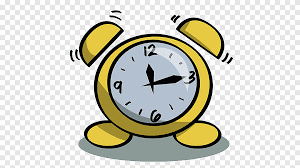 نشاط
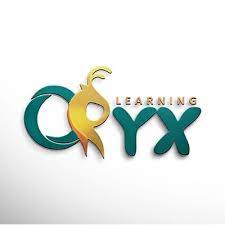 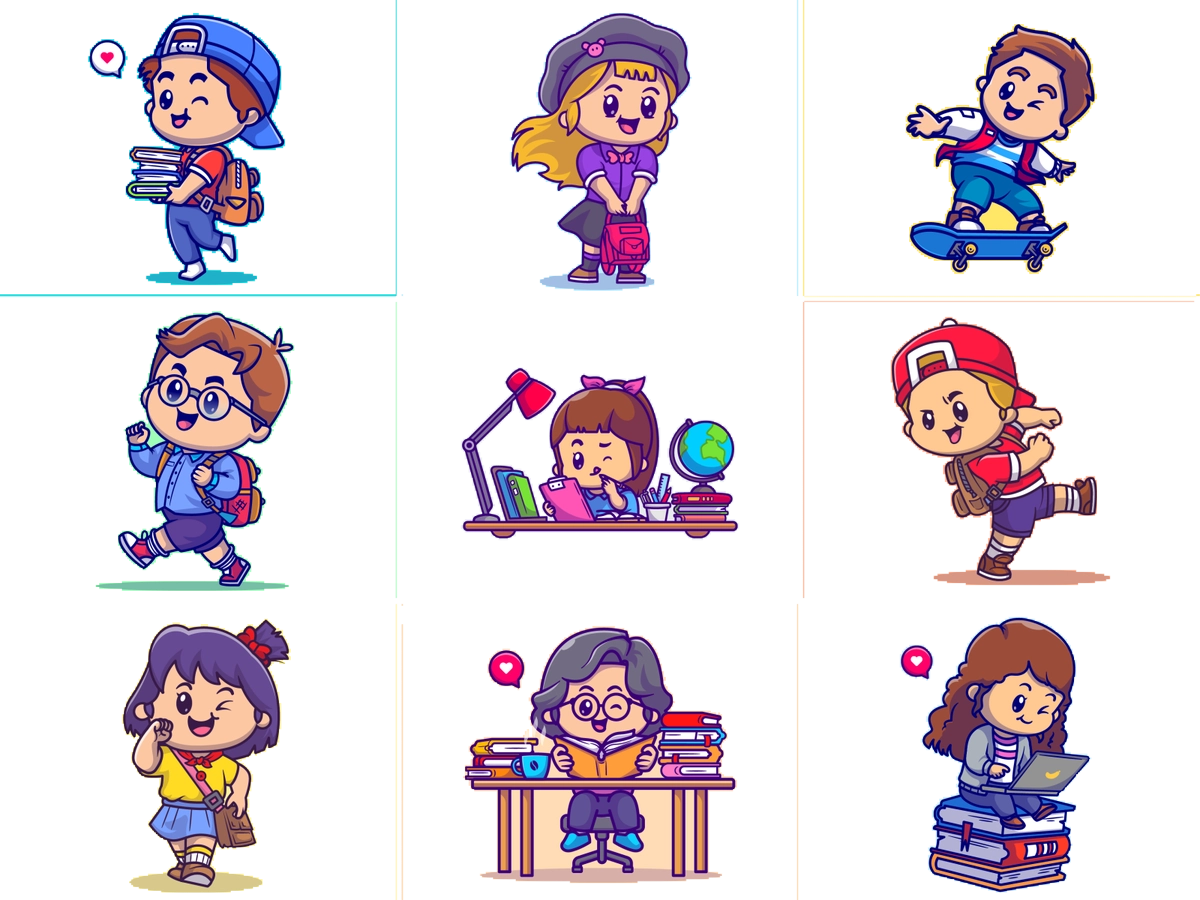 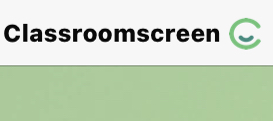 أدوات
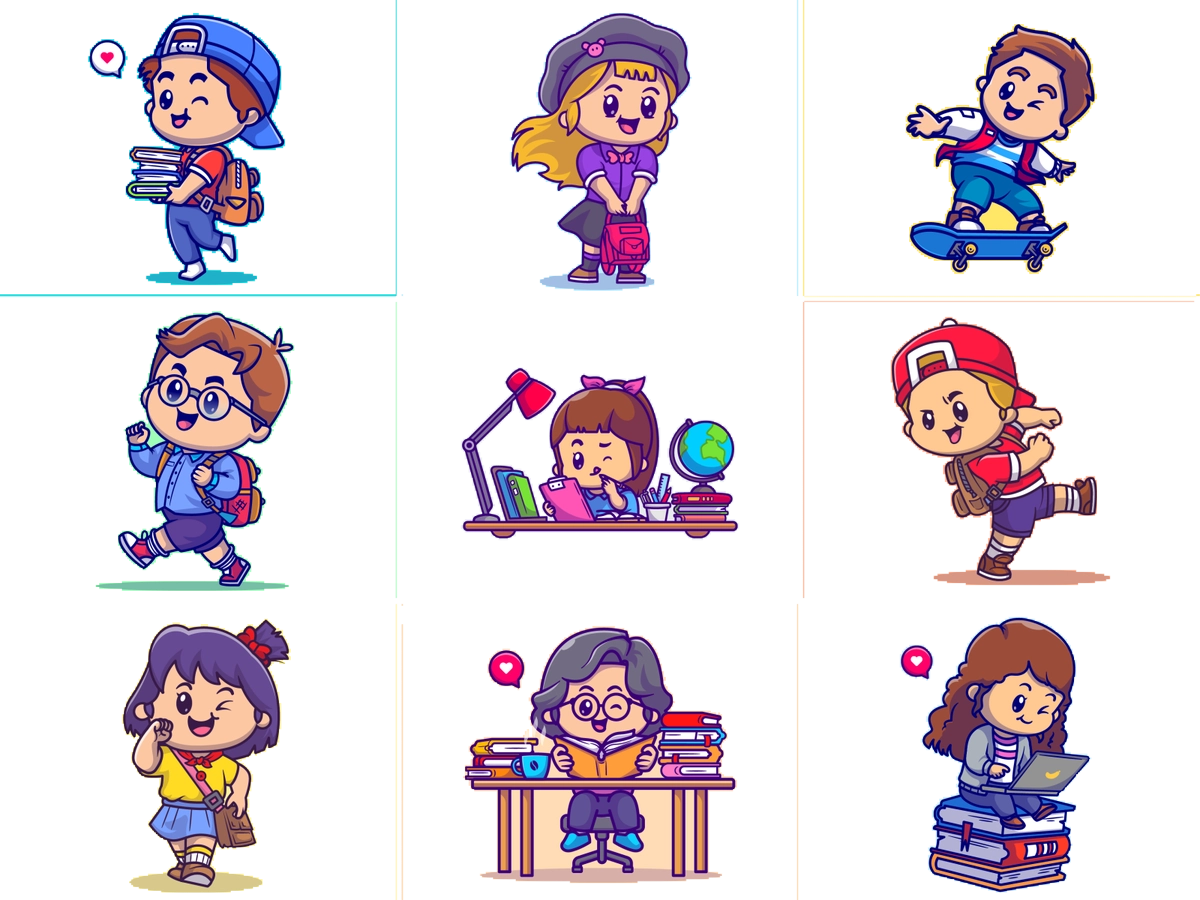 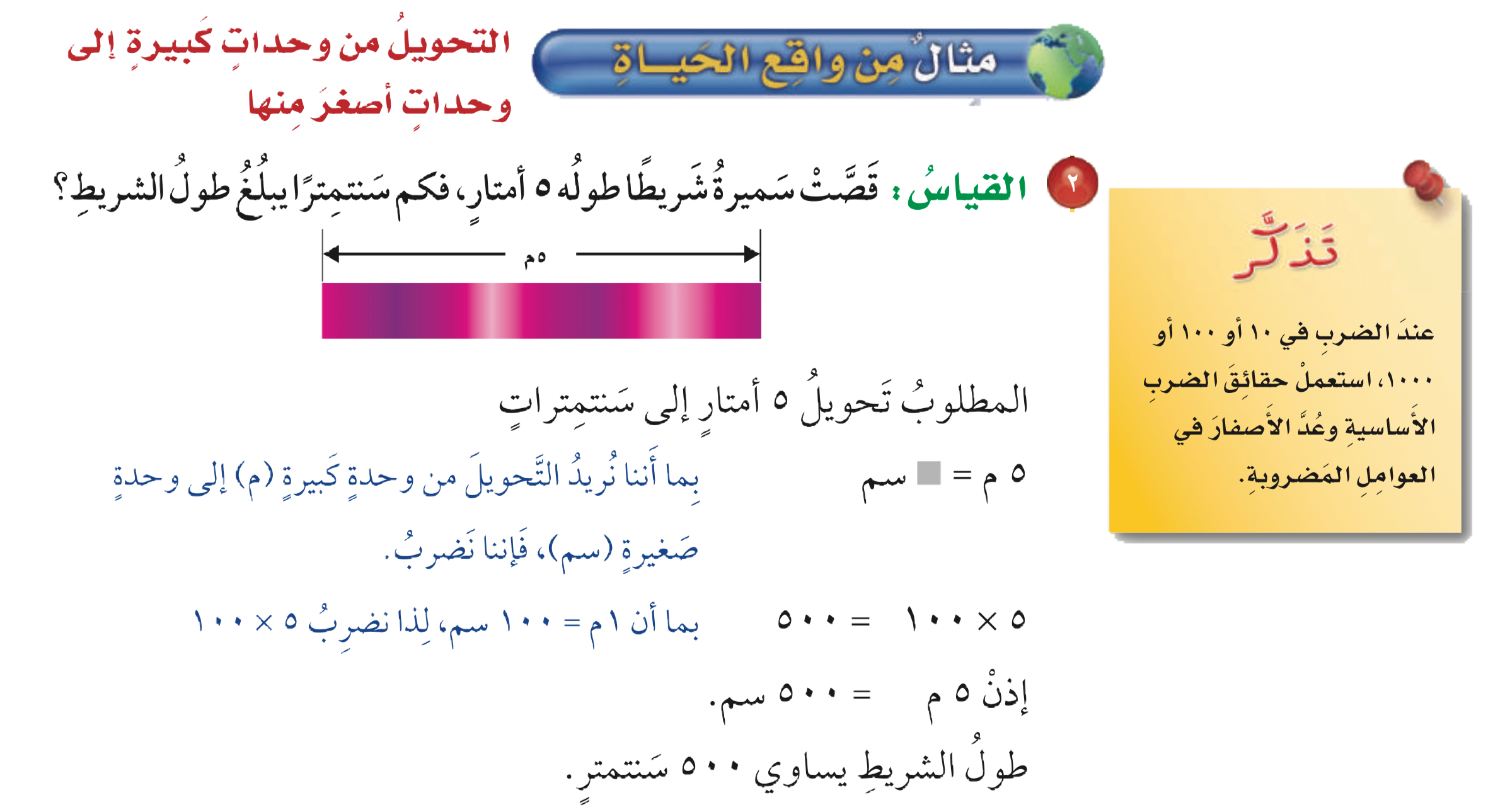 مثال
 من واقع الحياة
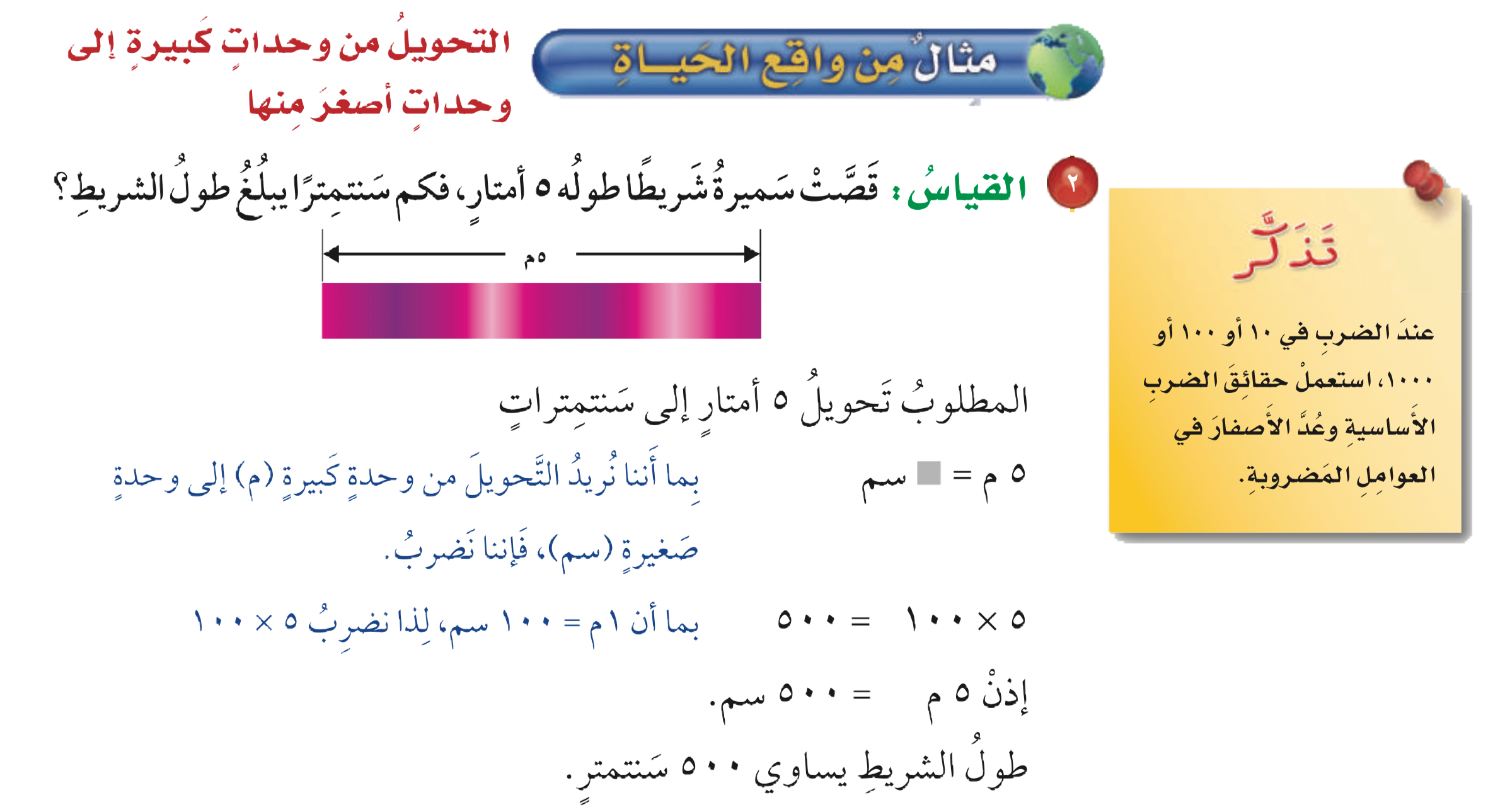 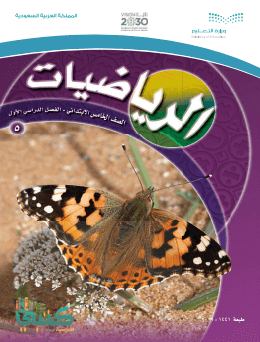 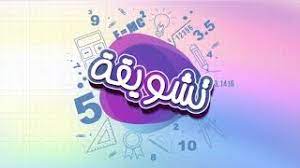 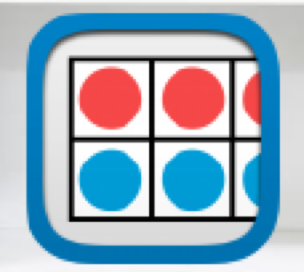 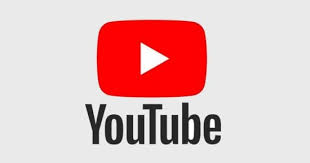 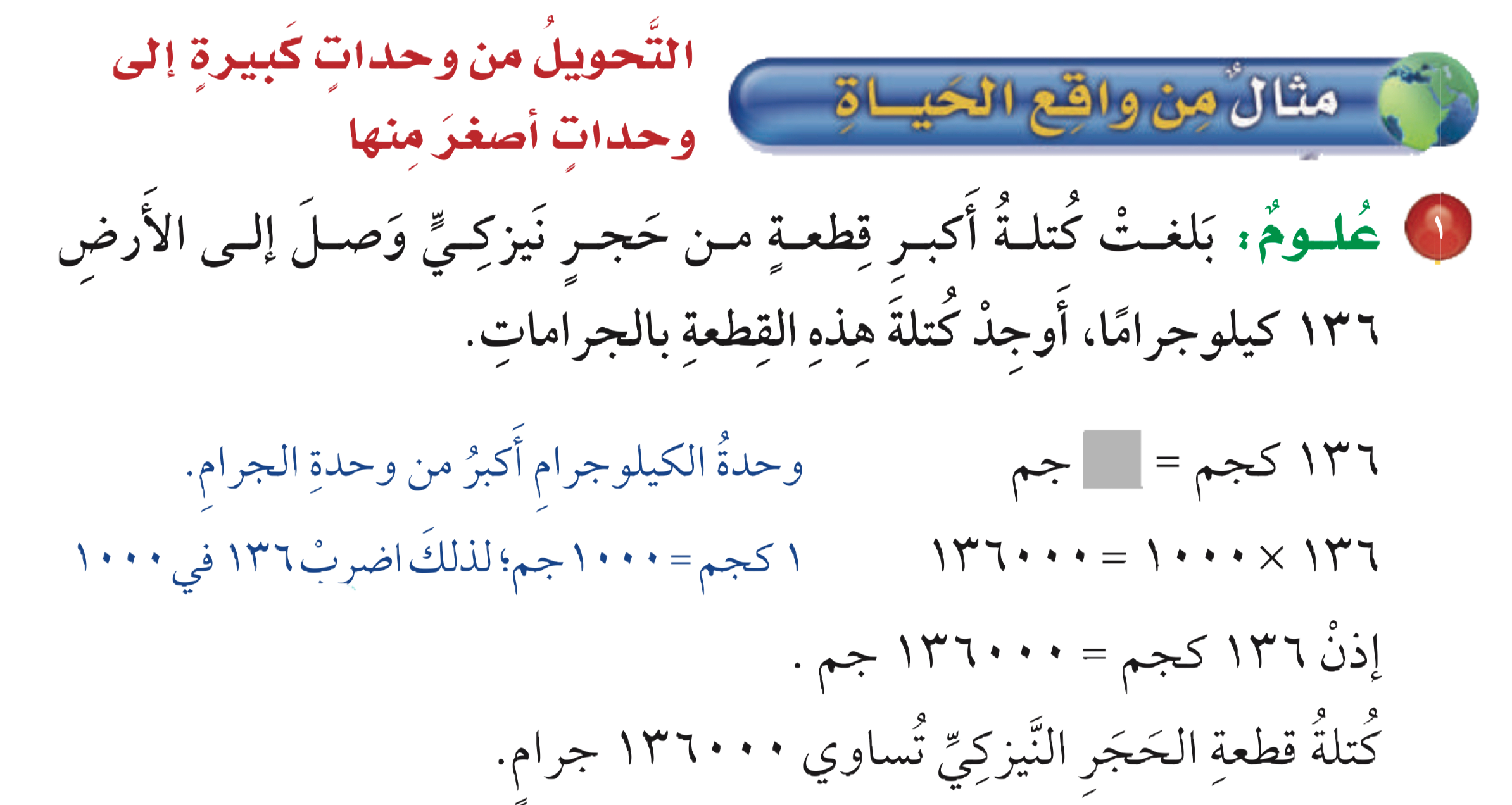 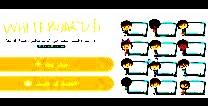 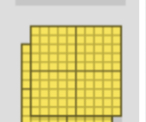 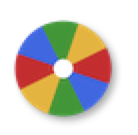 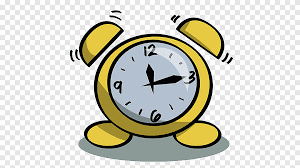 نشاط
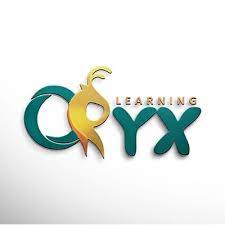 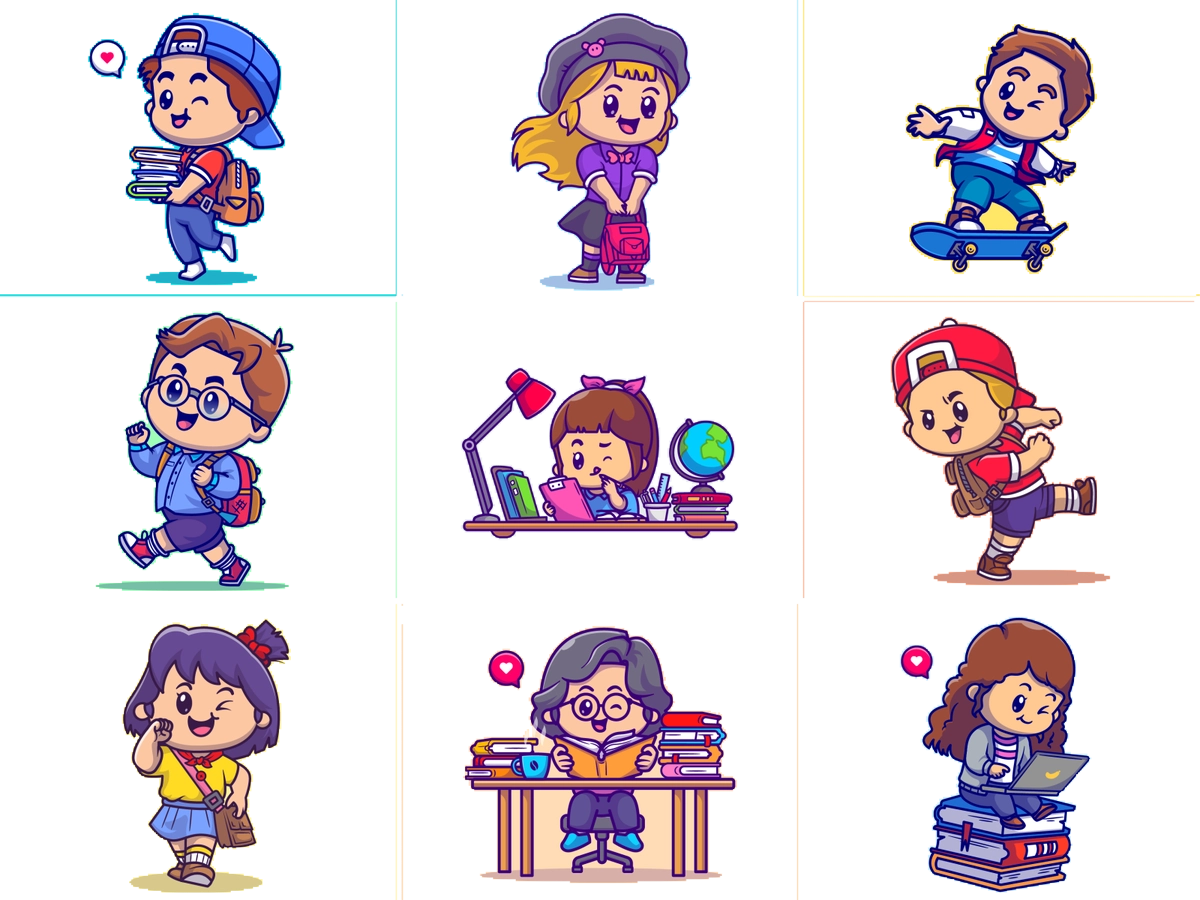 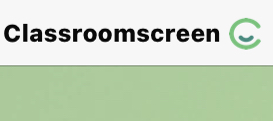 أدوات
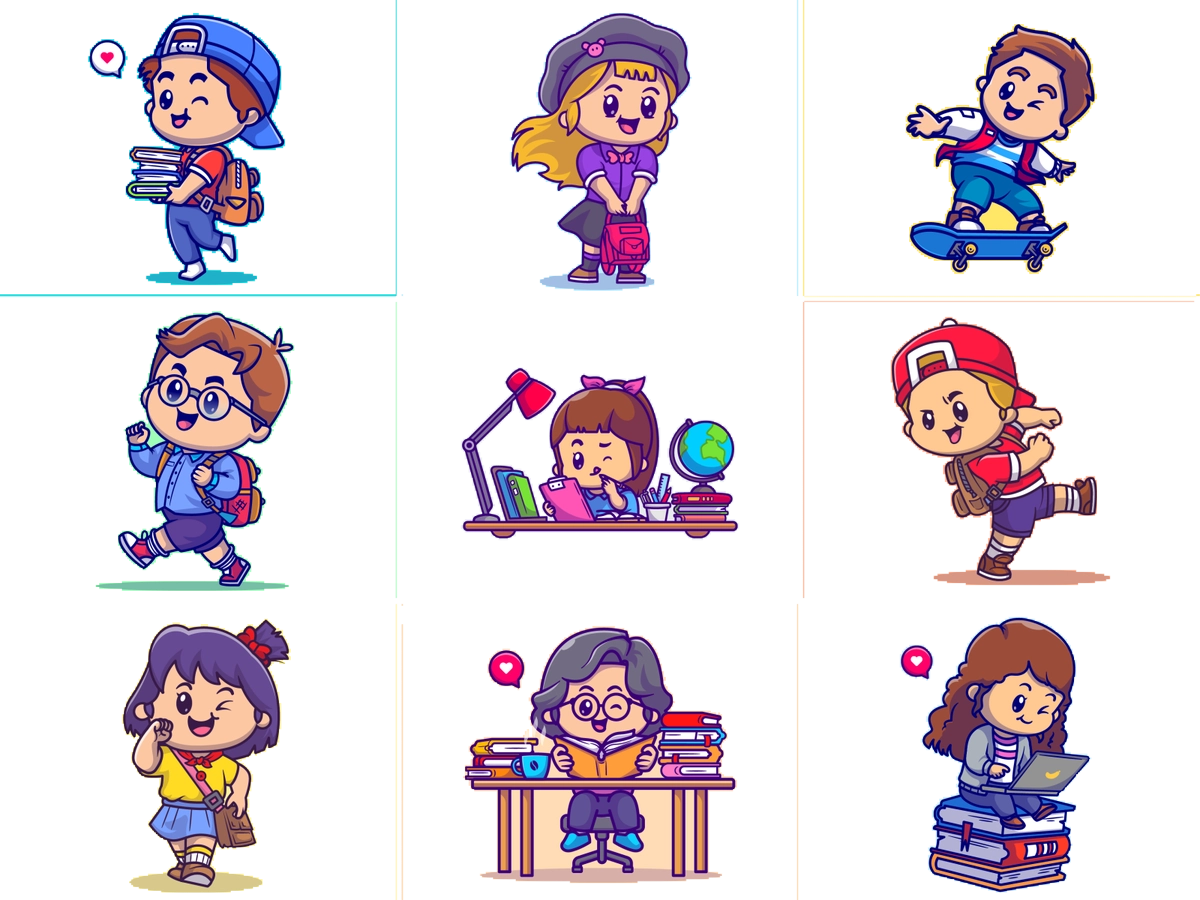 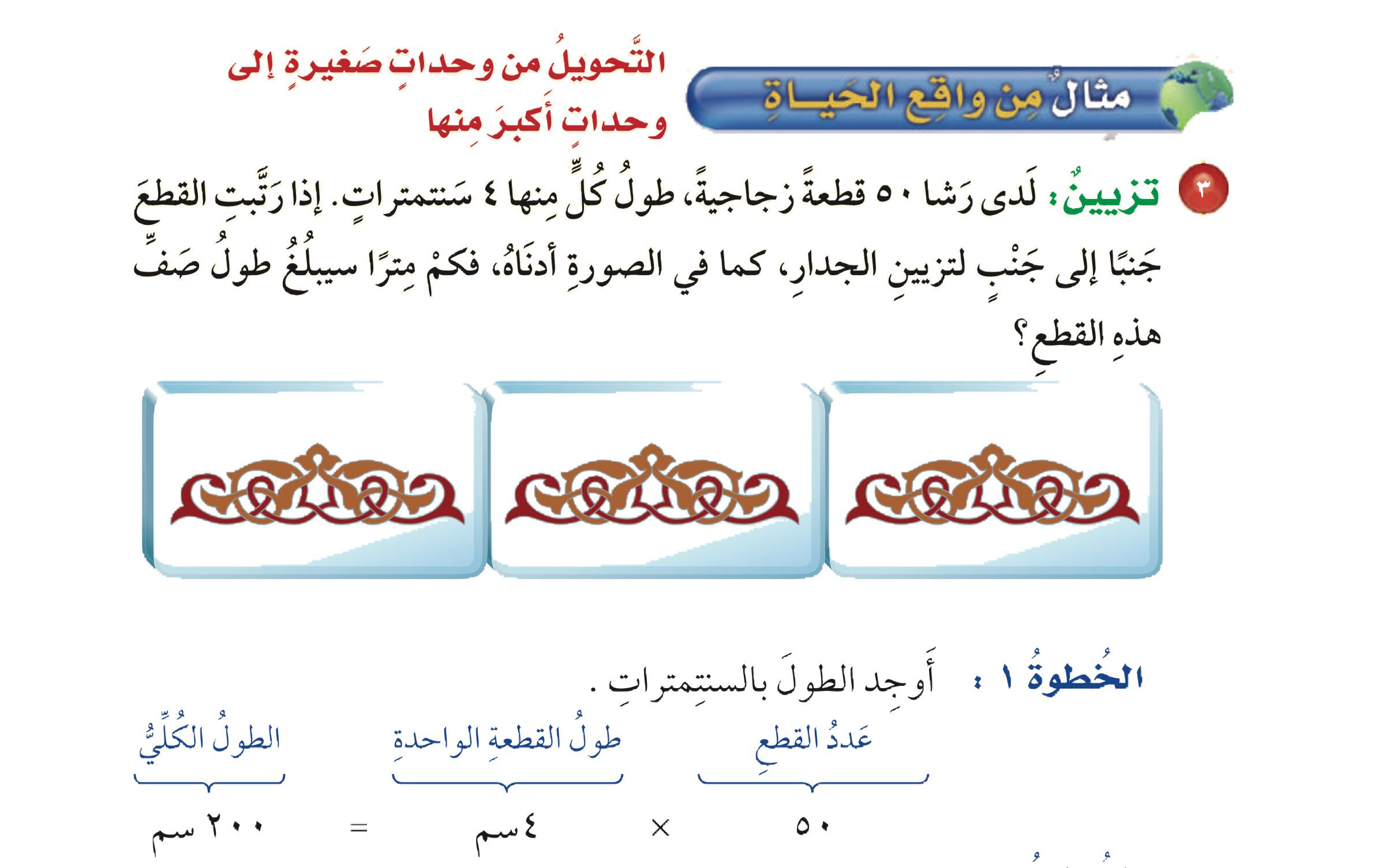 مثال
 من واقع الحياة
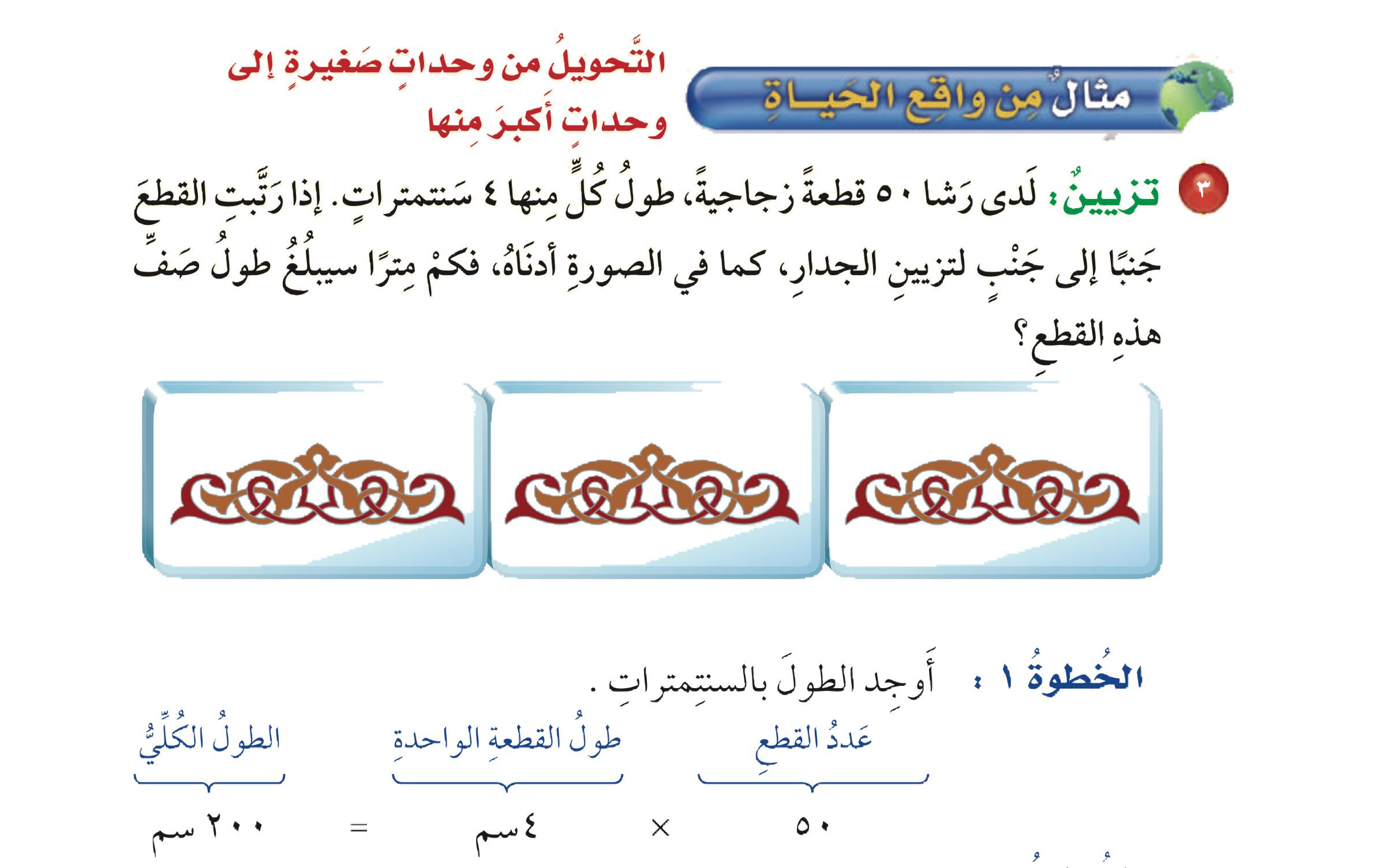 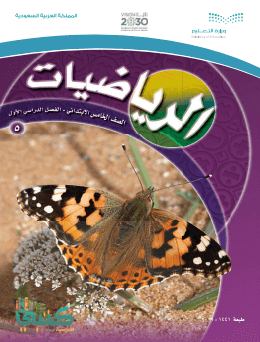 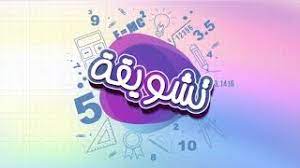 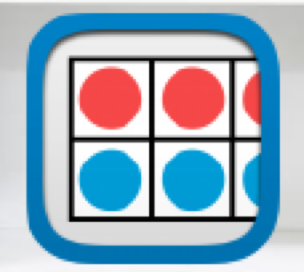 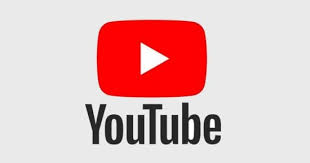 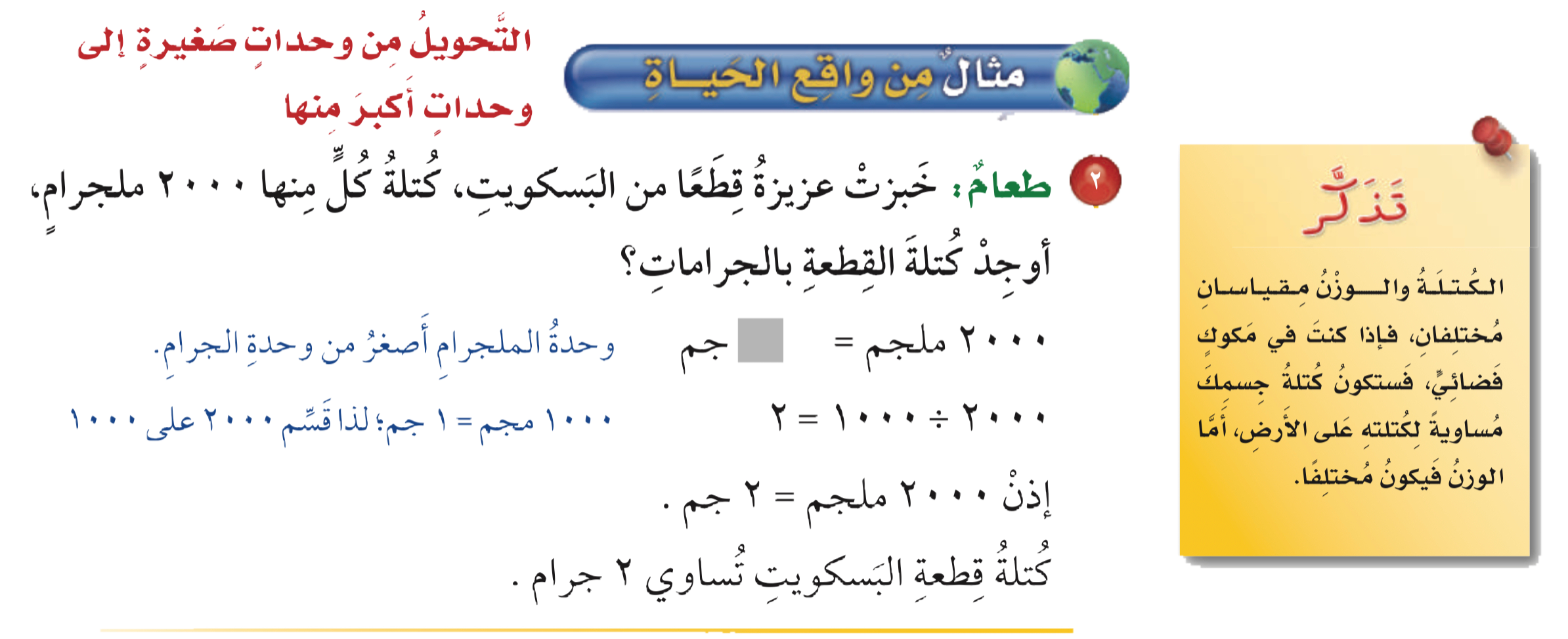 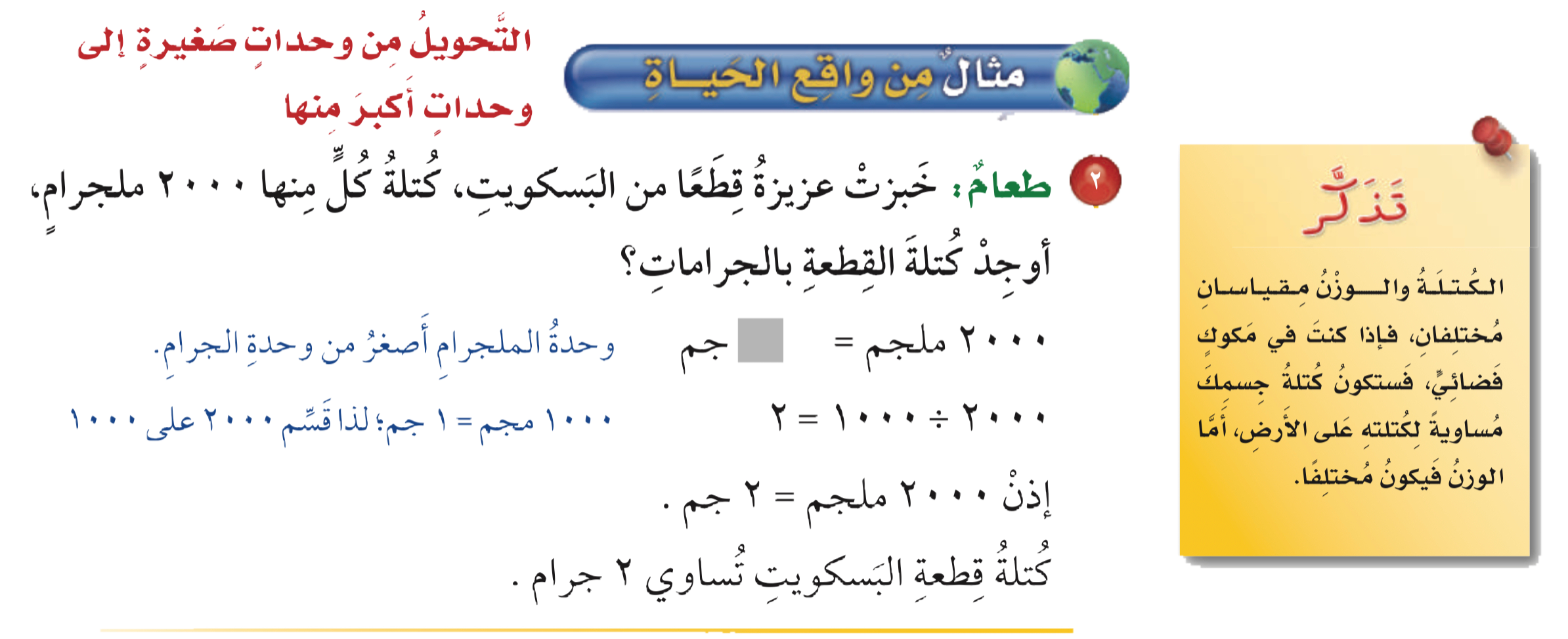 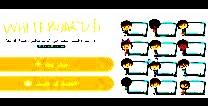 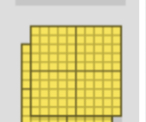 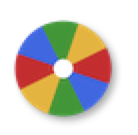 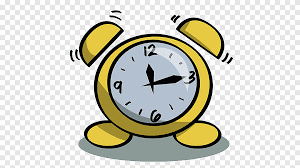 نشاط
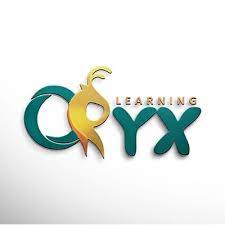 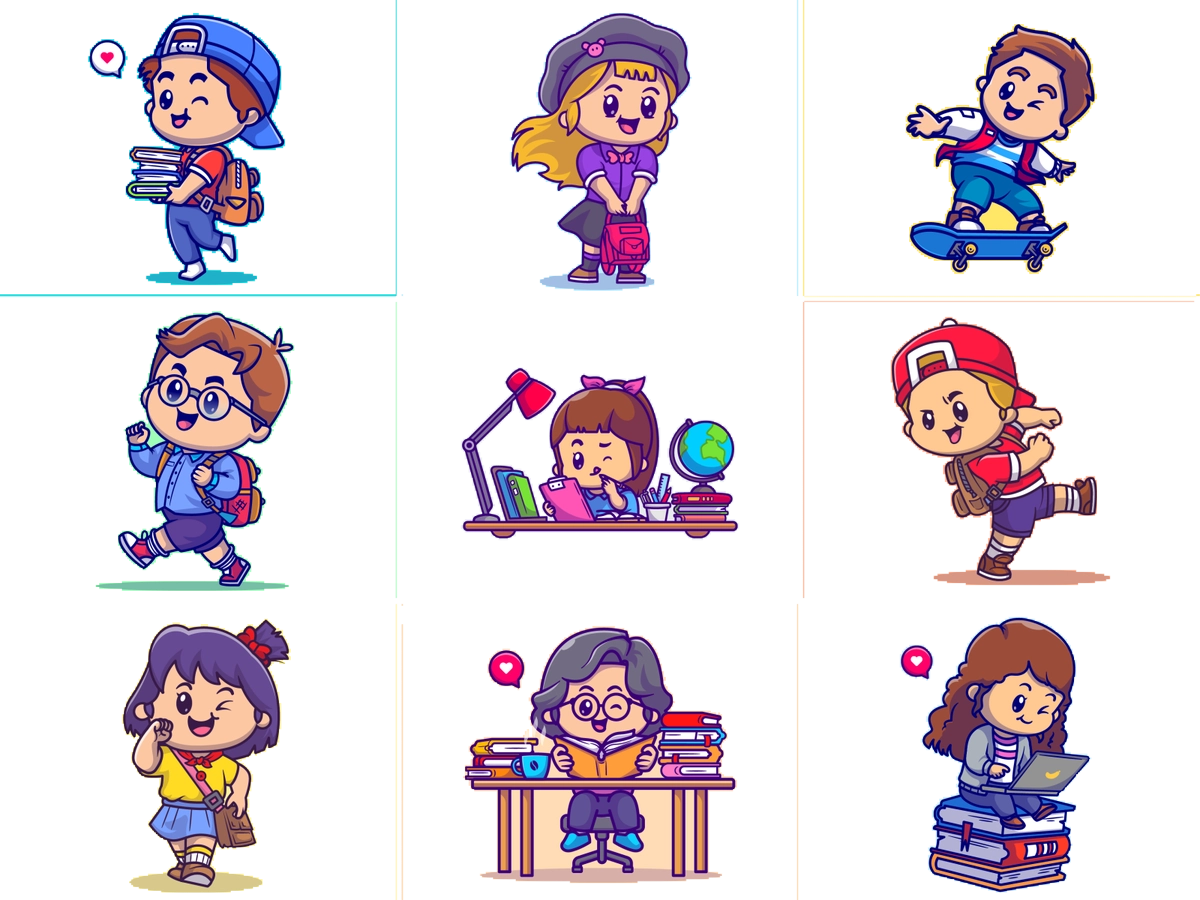 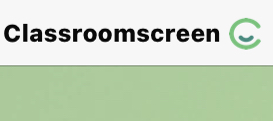 أدوات
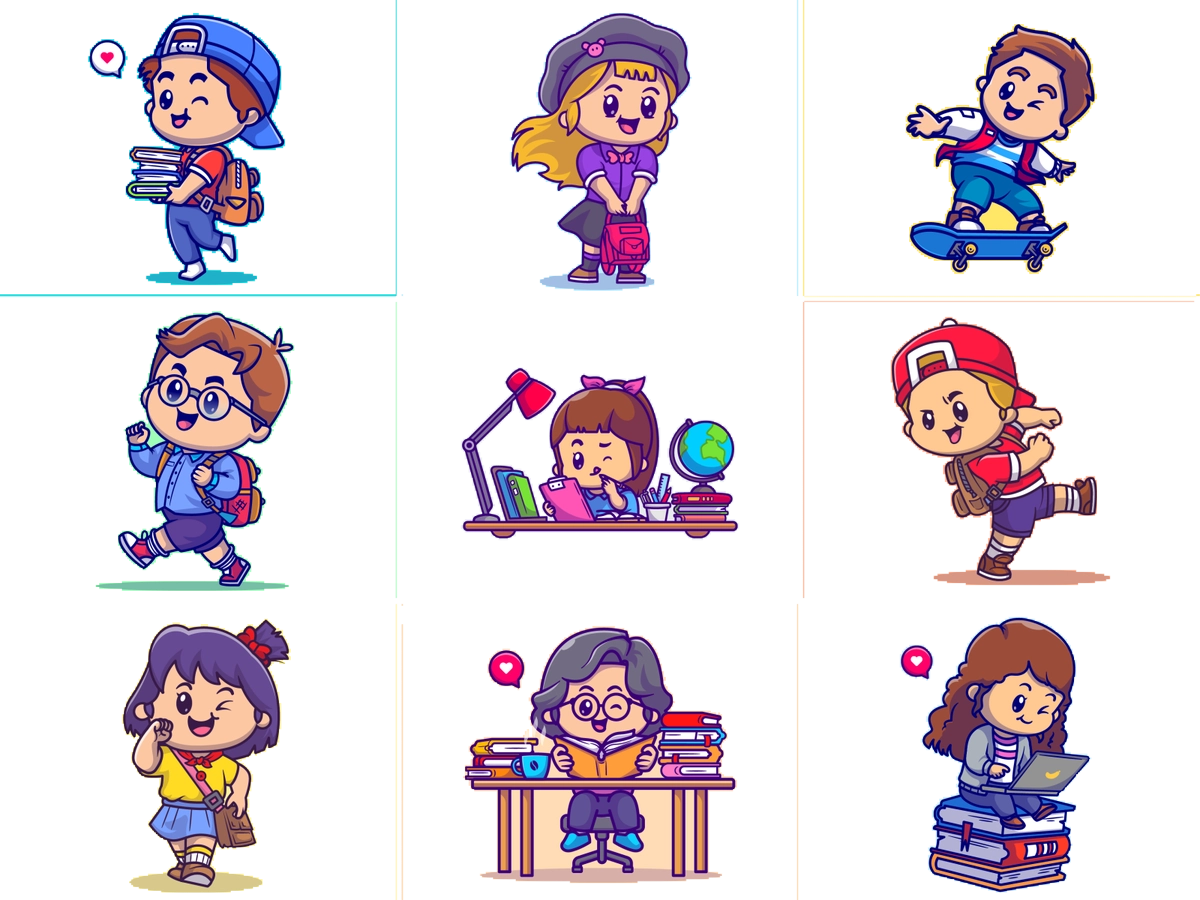 مثال
 من واقع الحياة
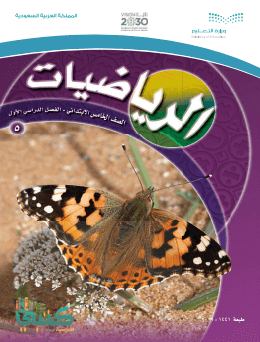 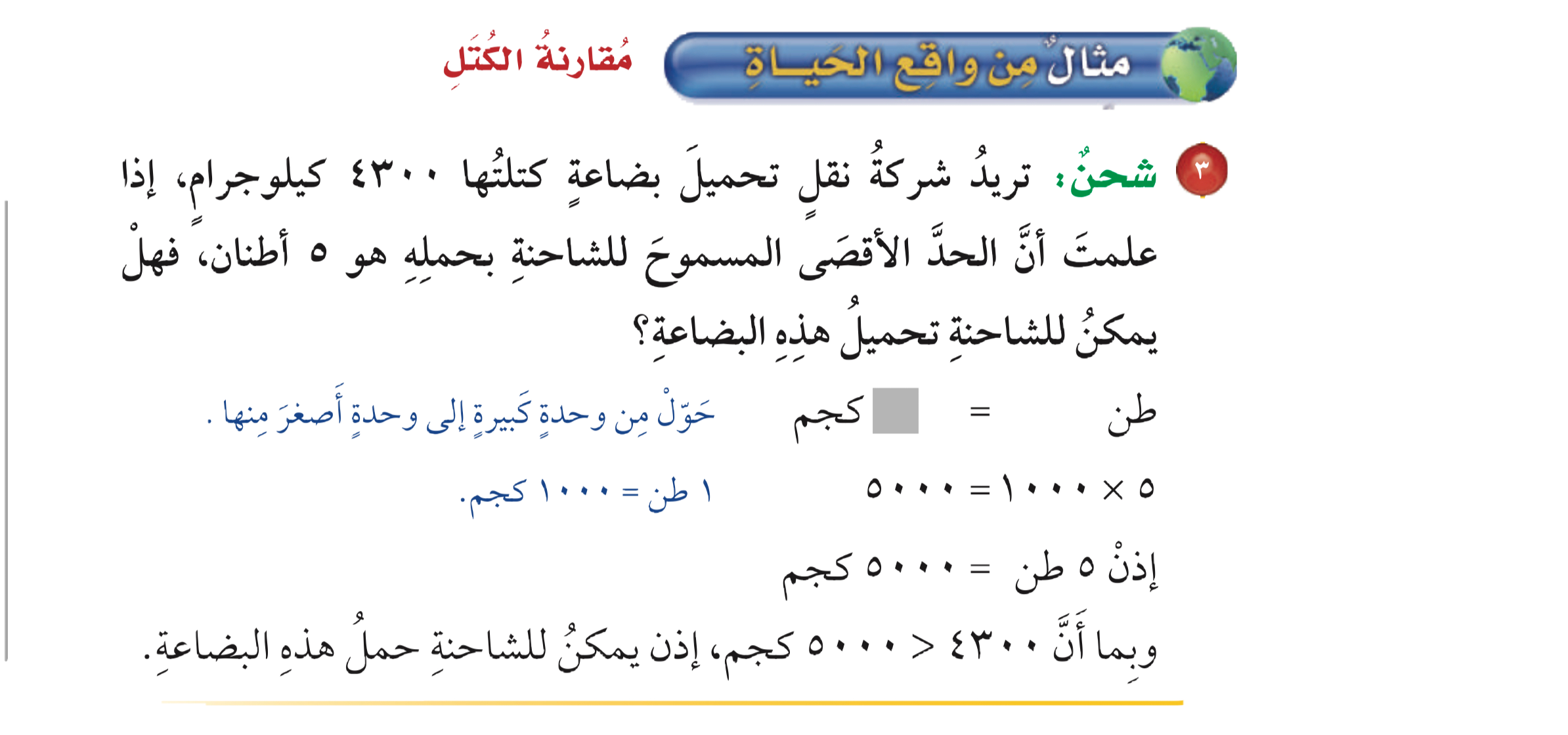 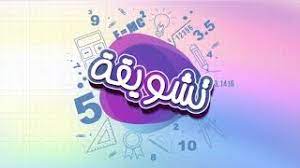 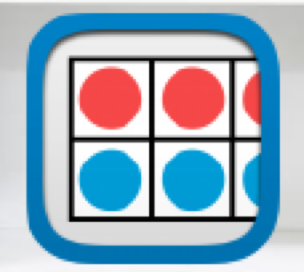 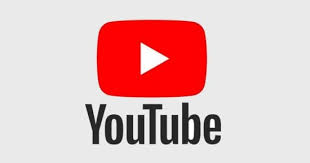 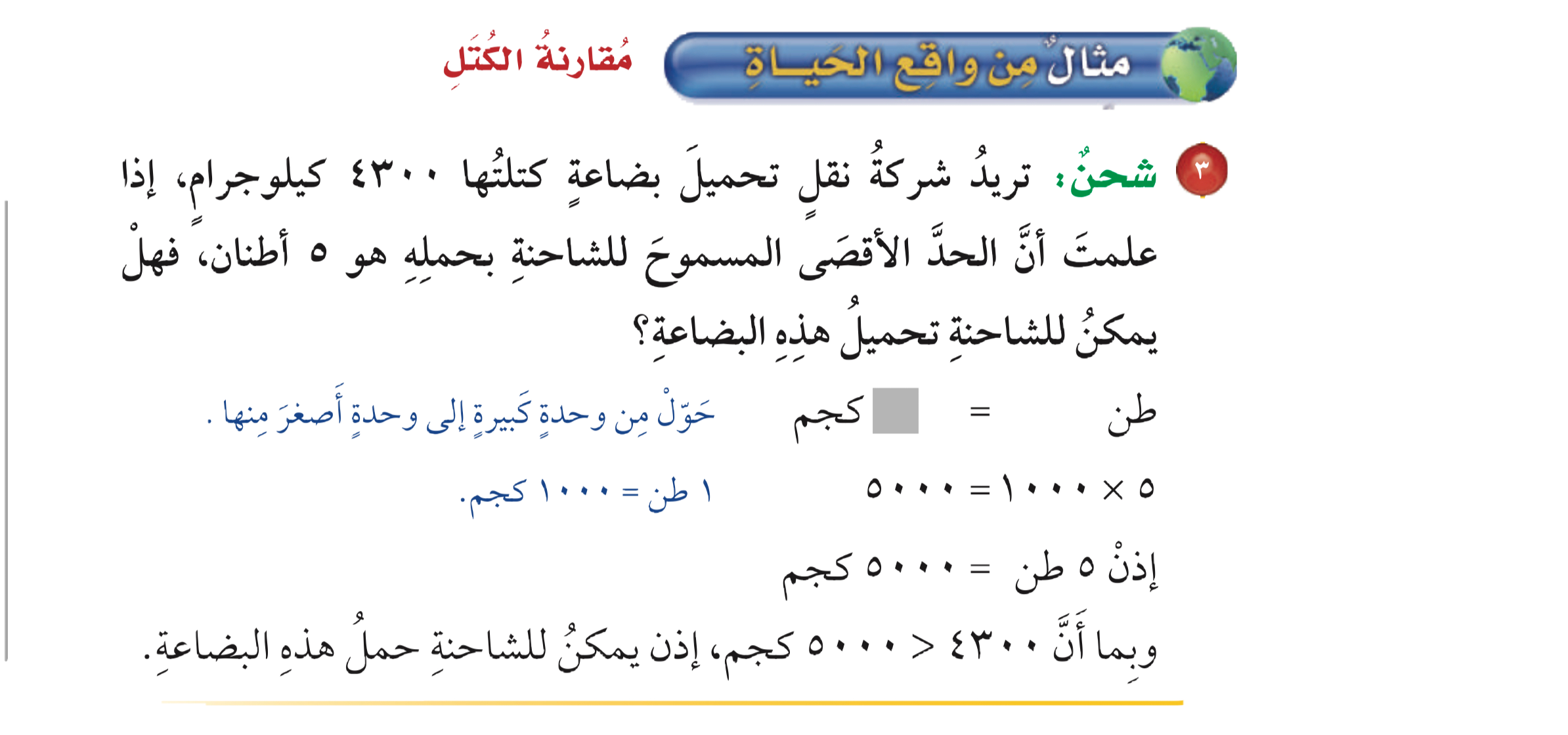 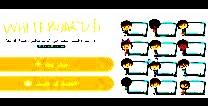 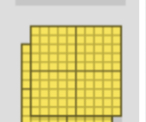 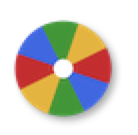 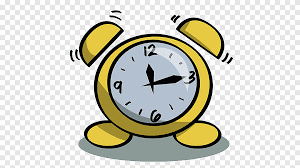 نشاط
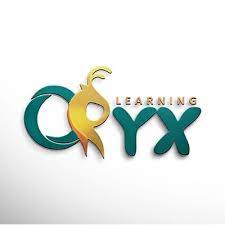 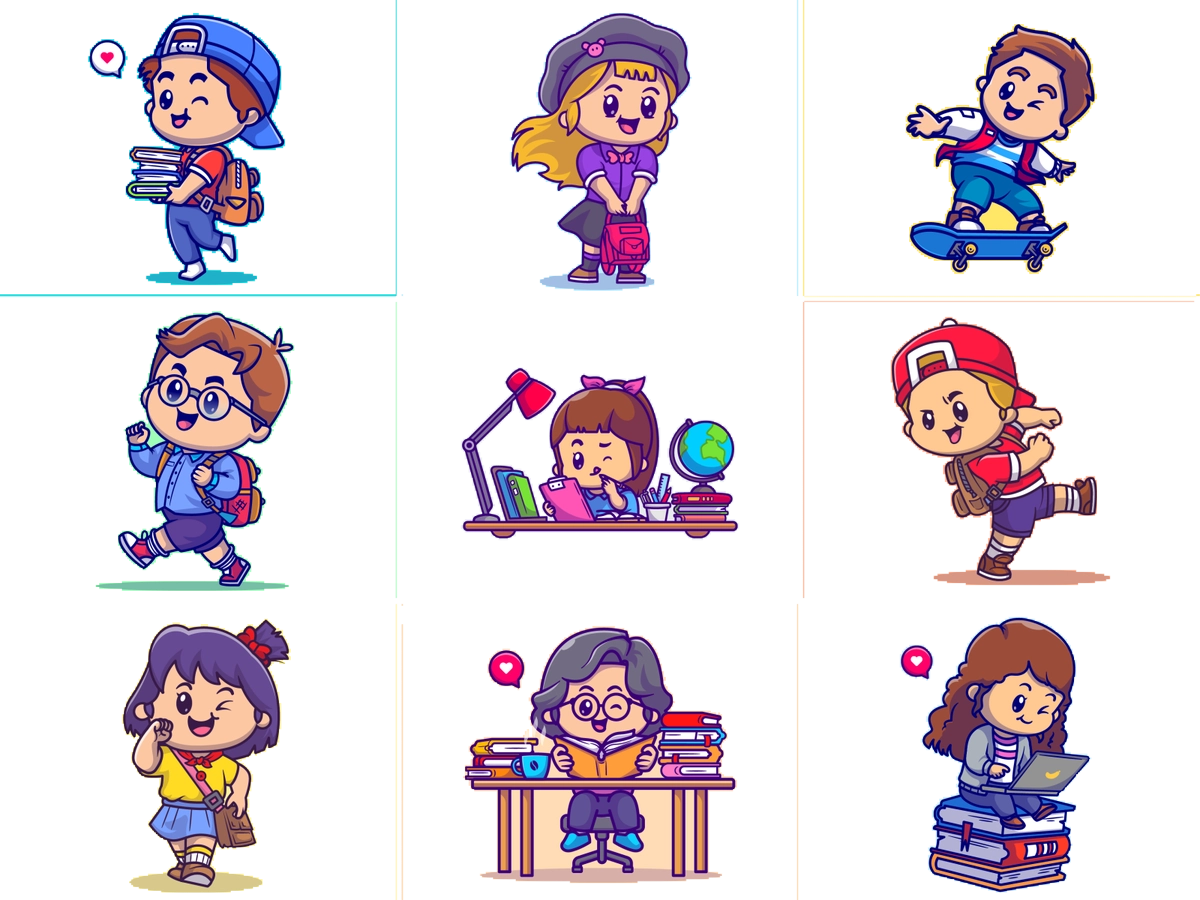 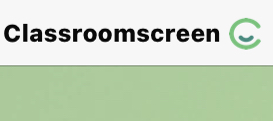 أدوات
الحل
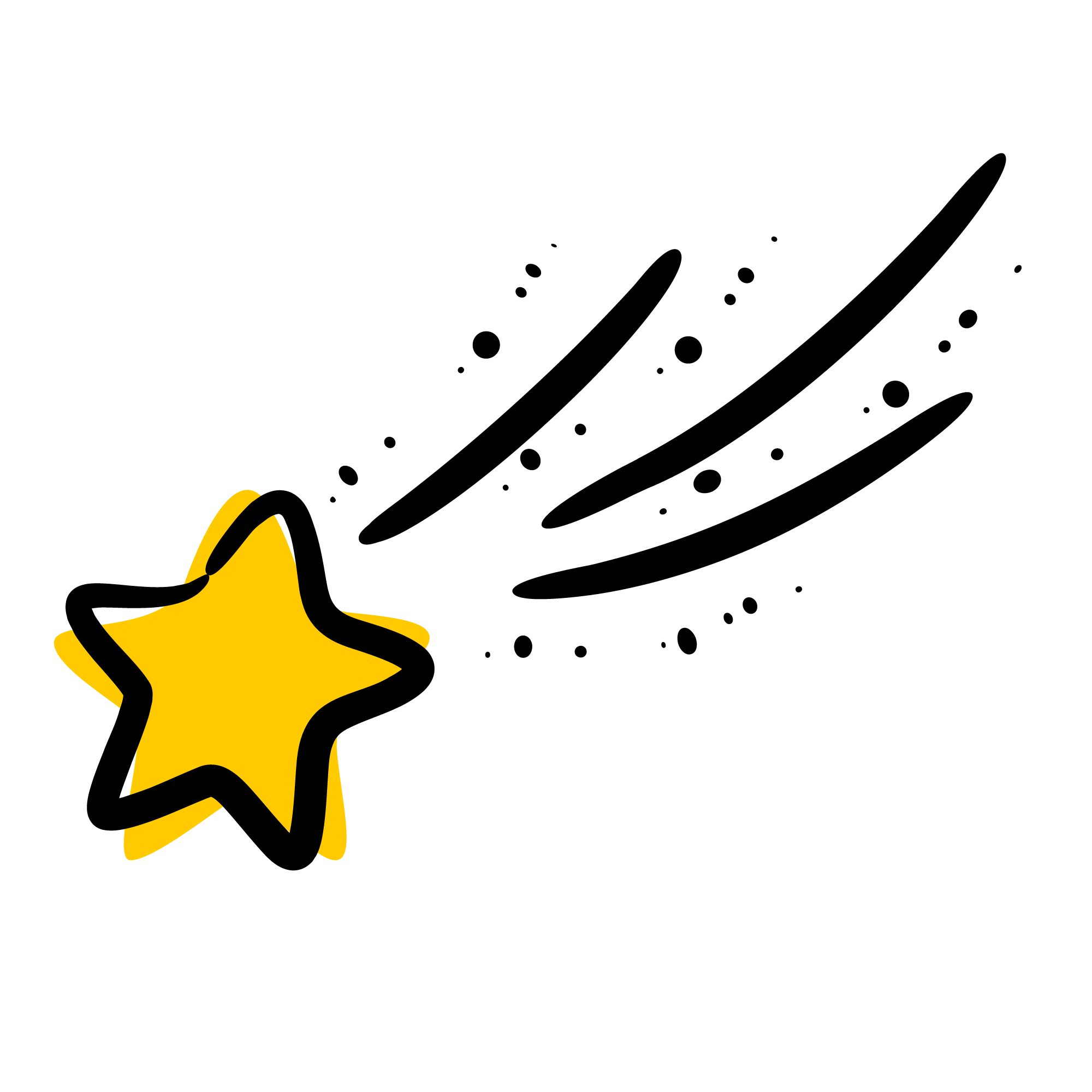 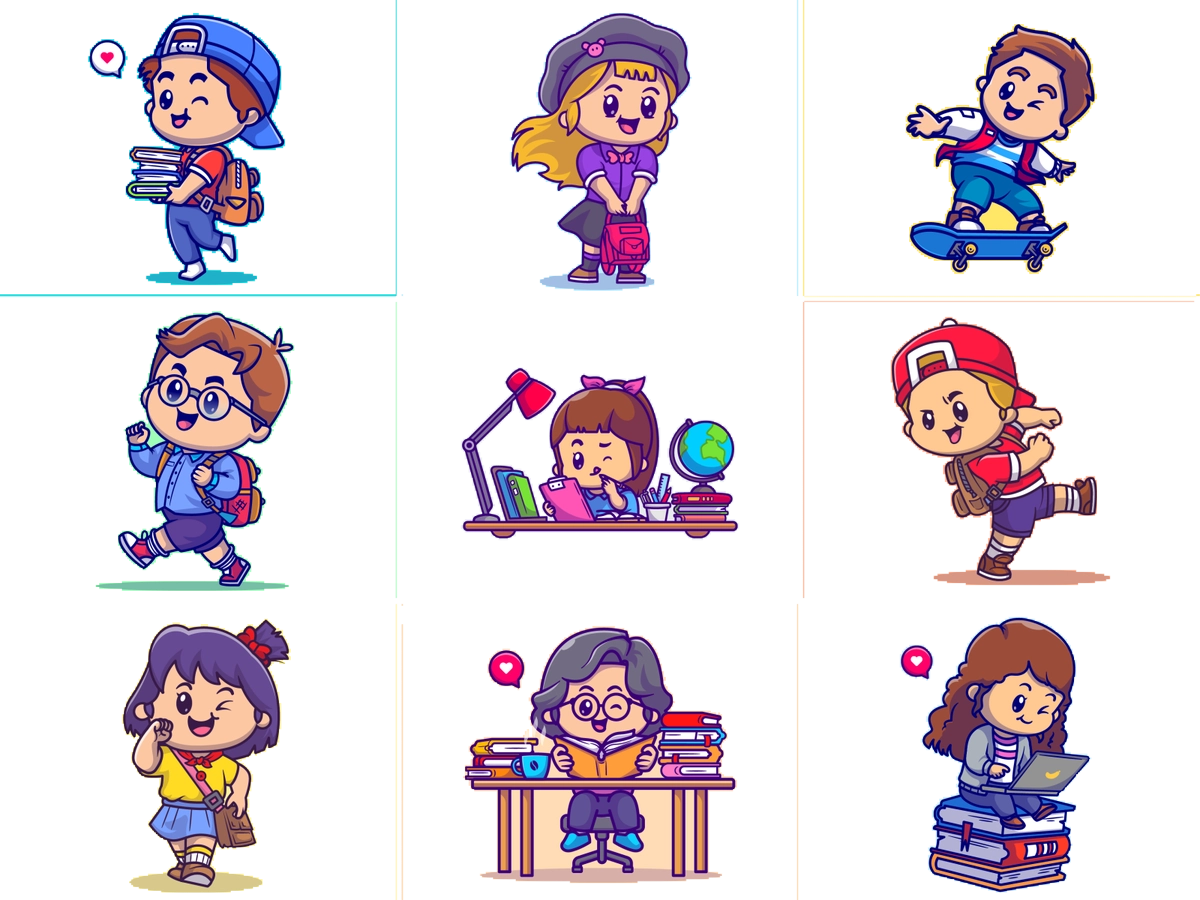 تــــــأكد
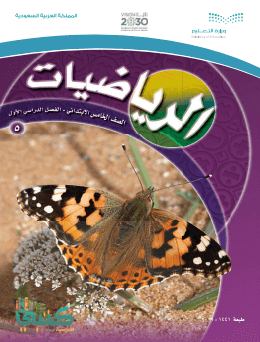 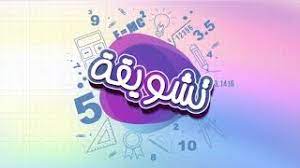 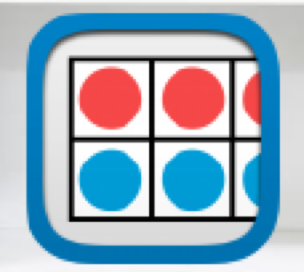 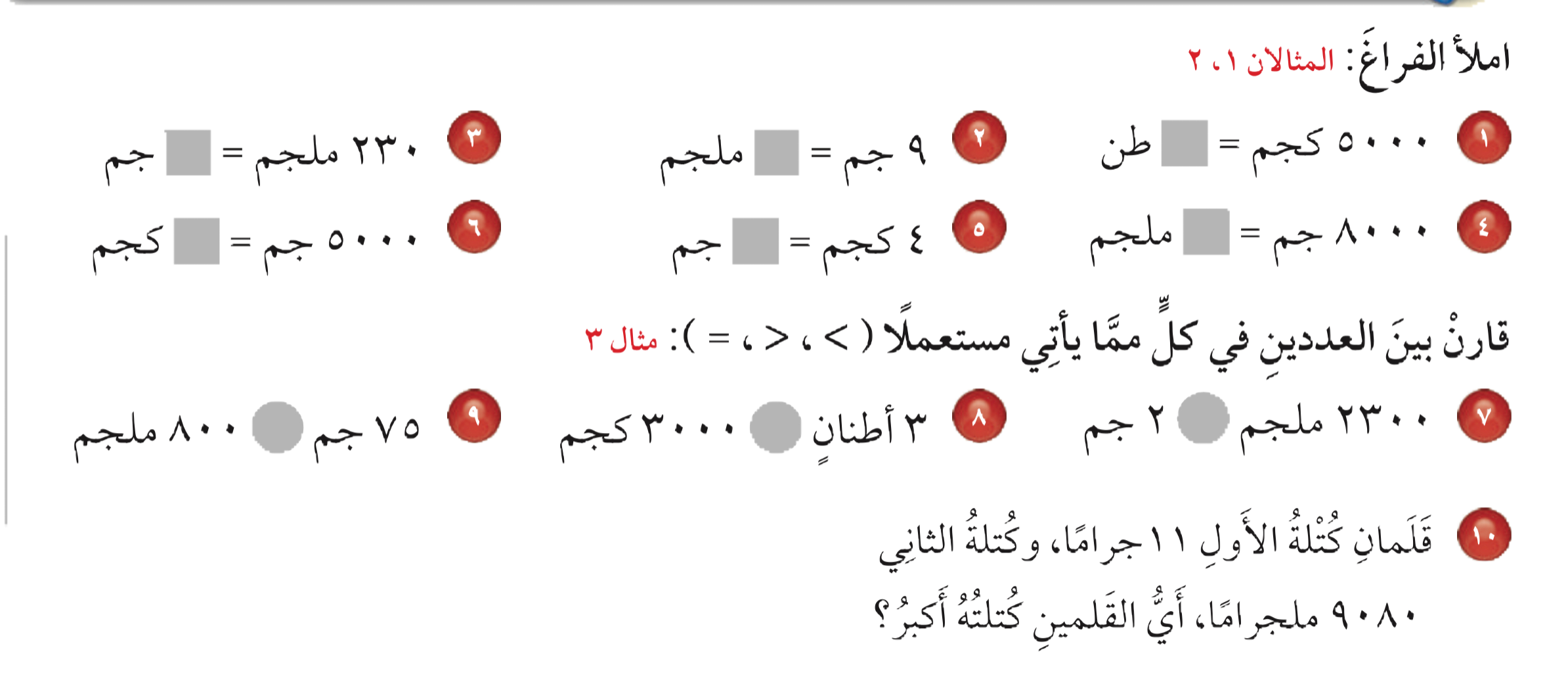 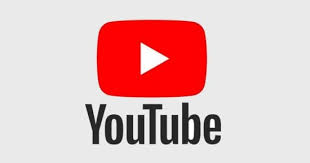 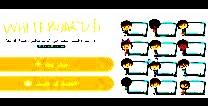 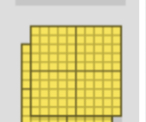 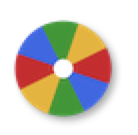 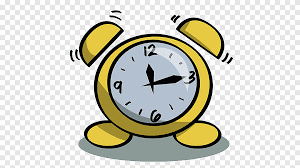 نشاط
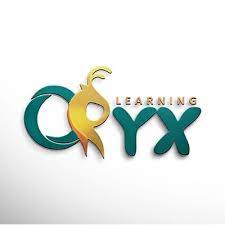 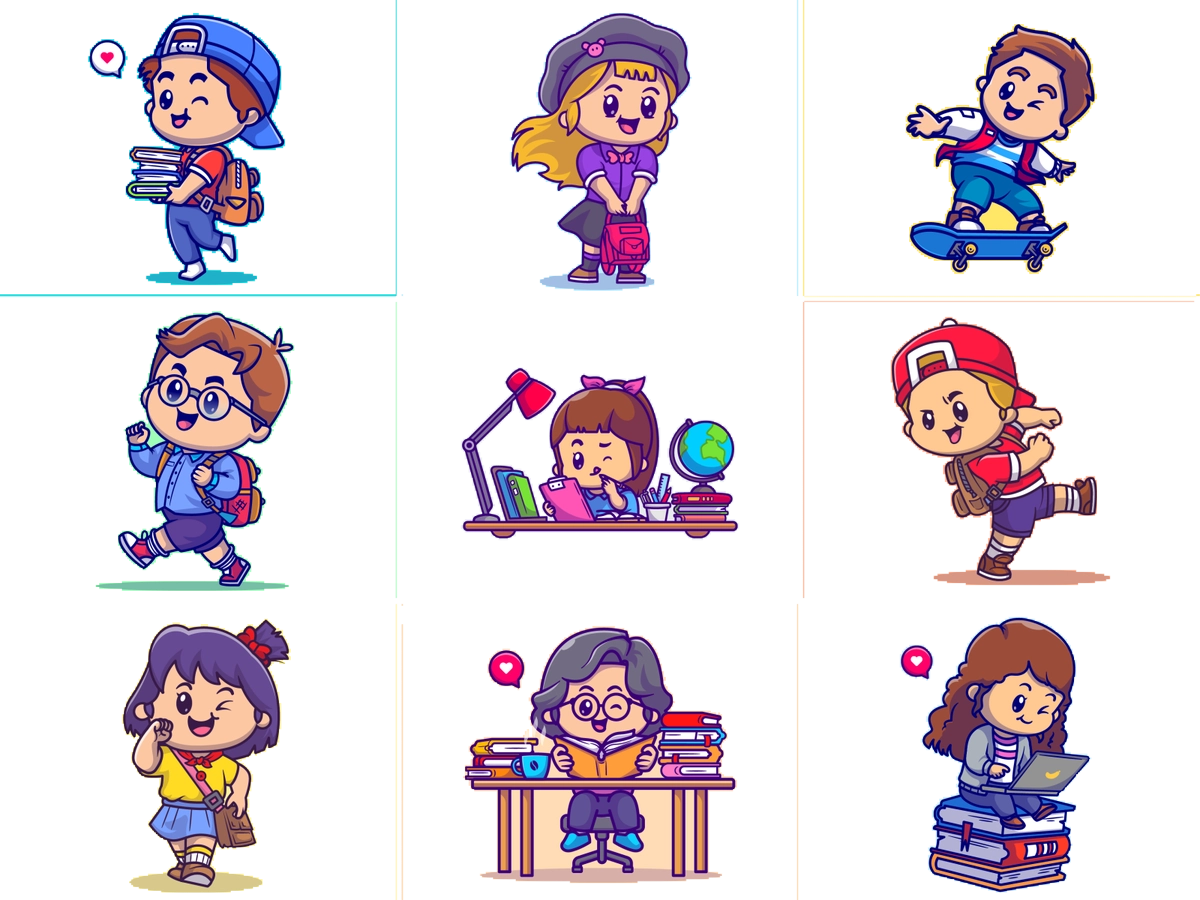 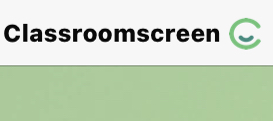 أدوات
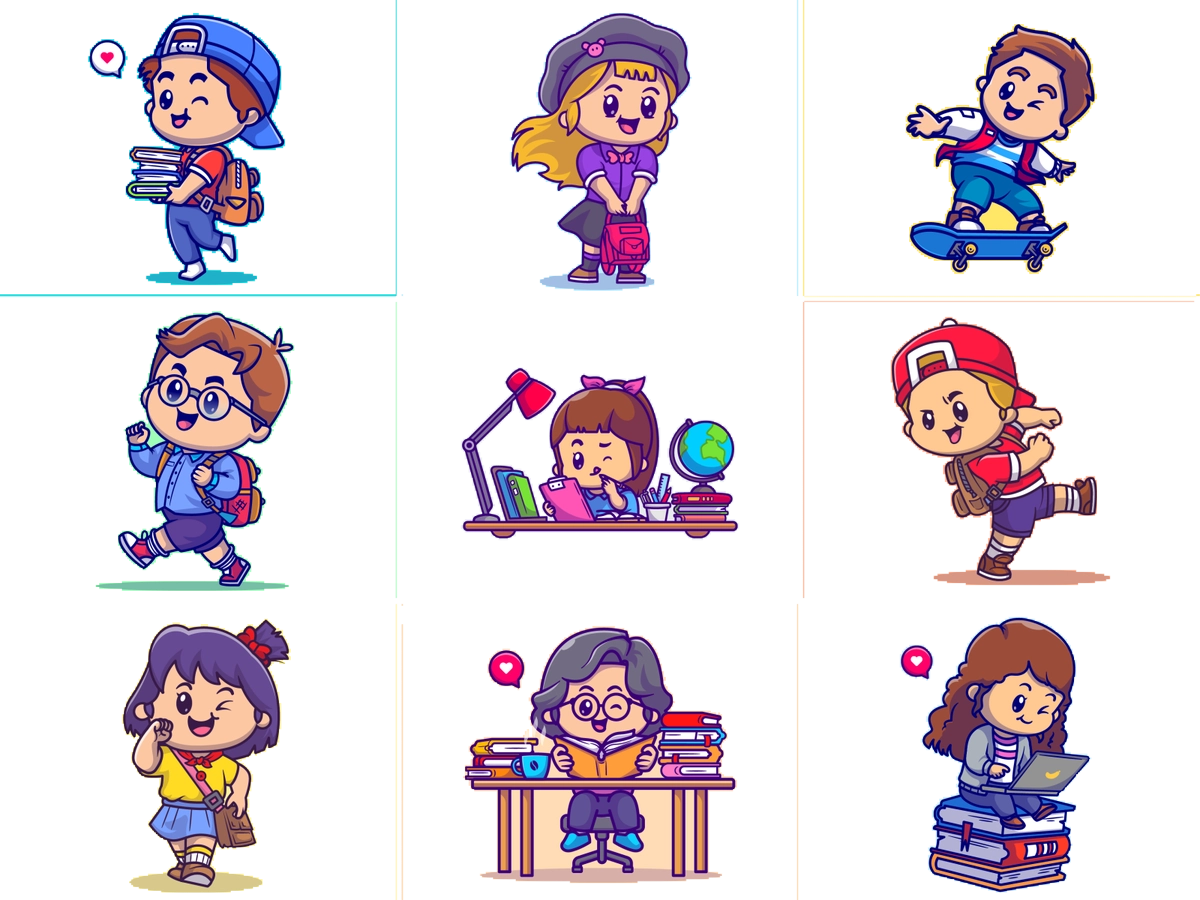 تــــــأكد
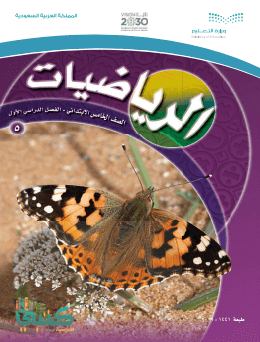 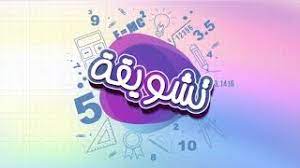 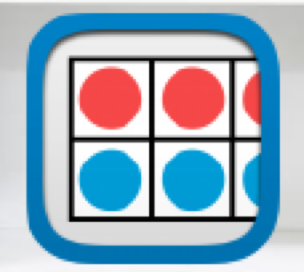 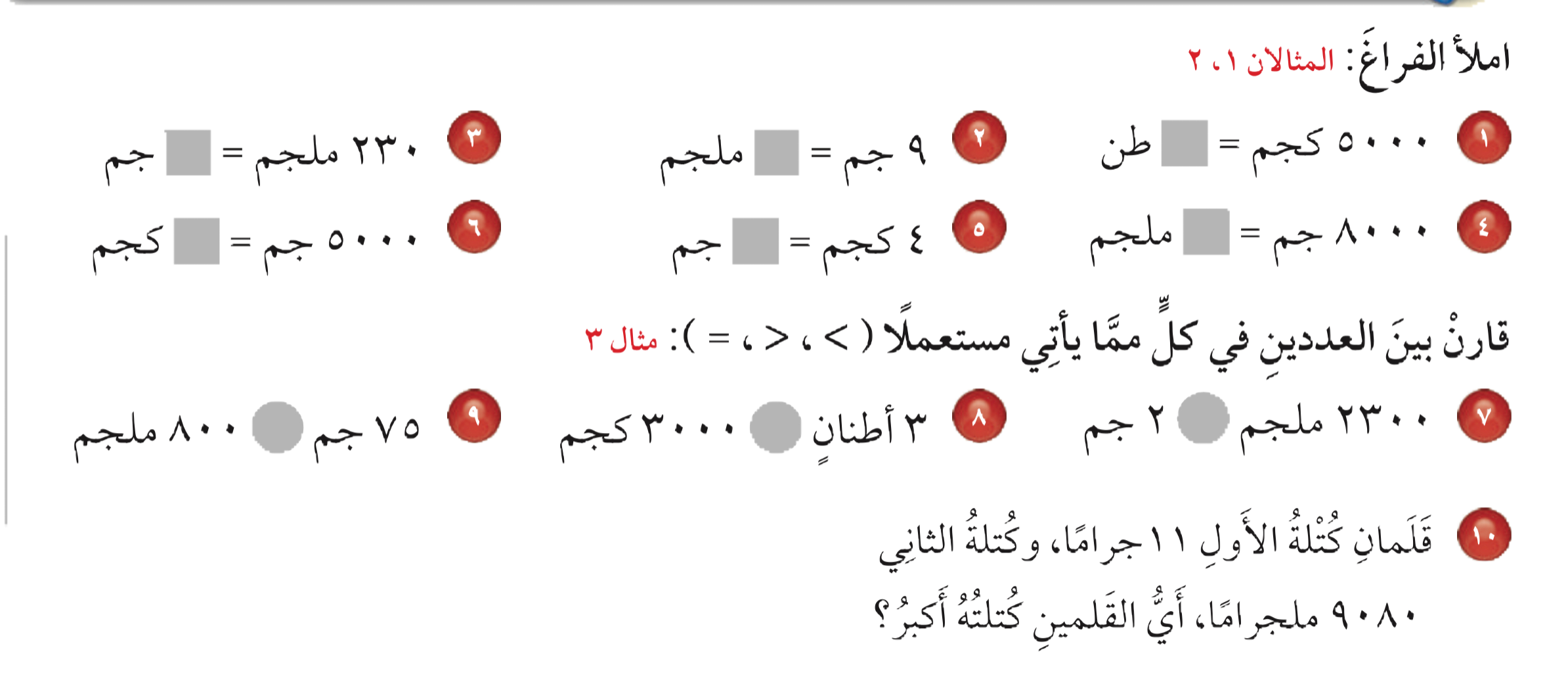 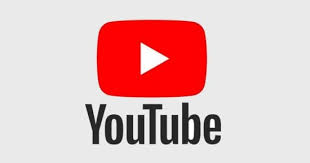 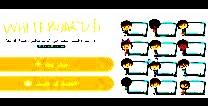 ٥
٠٫٢٣
٩٠٠٠
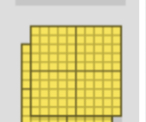 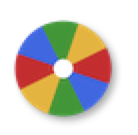 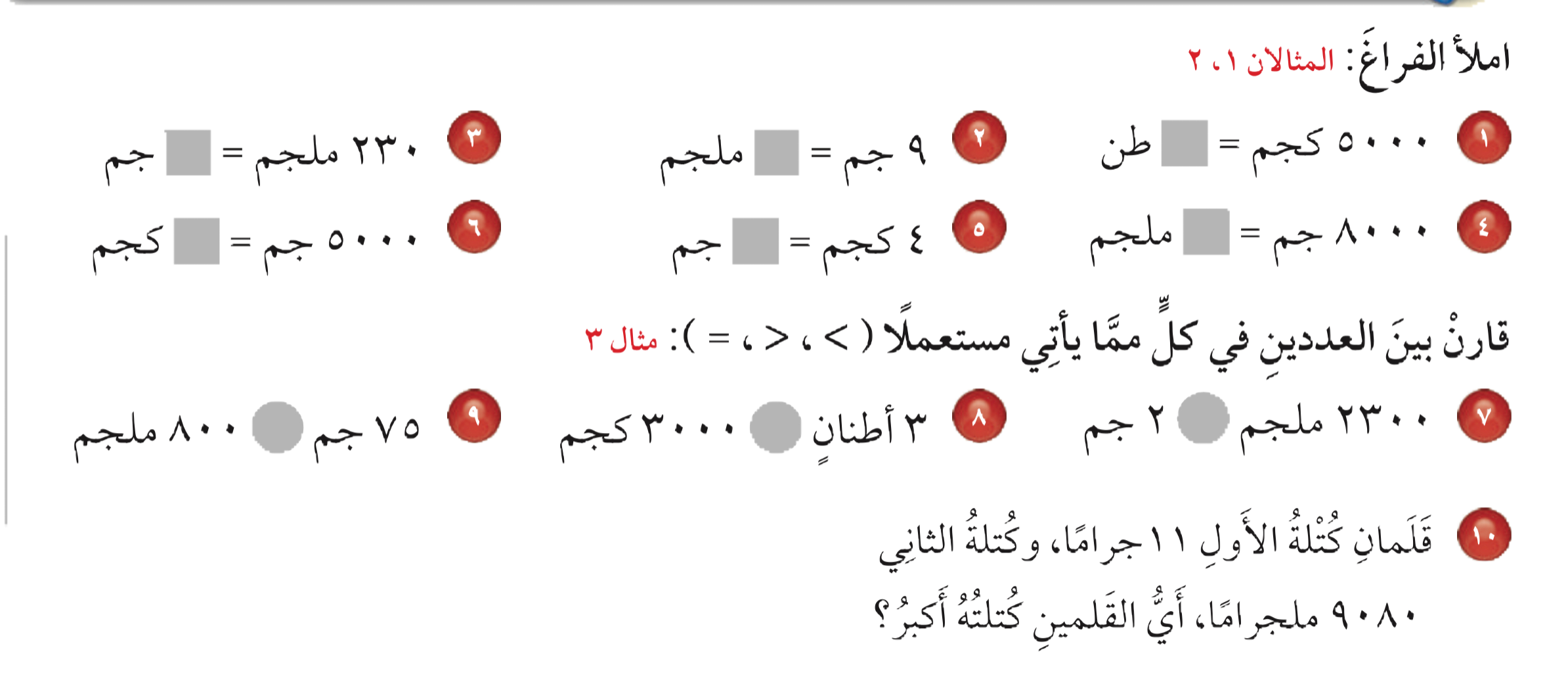 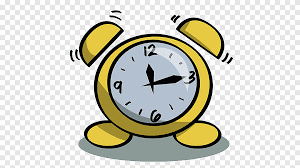 نشاط
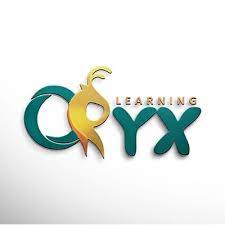 ٥
٤٠٠٠
٨٠٠٠٠٠٠
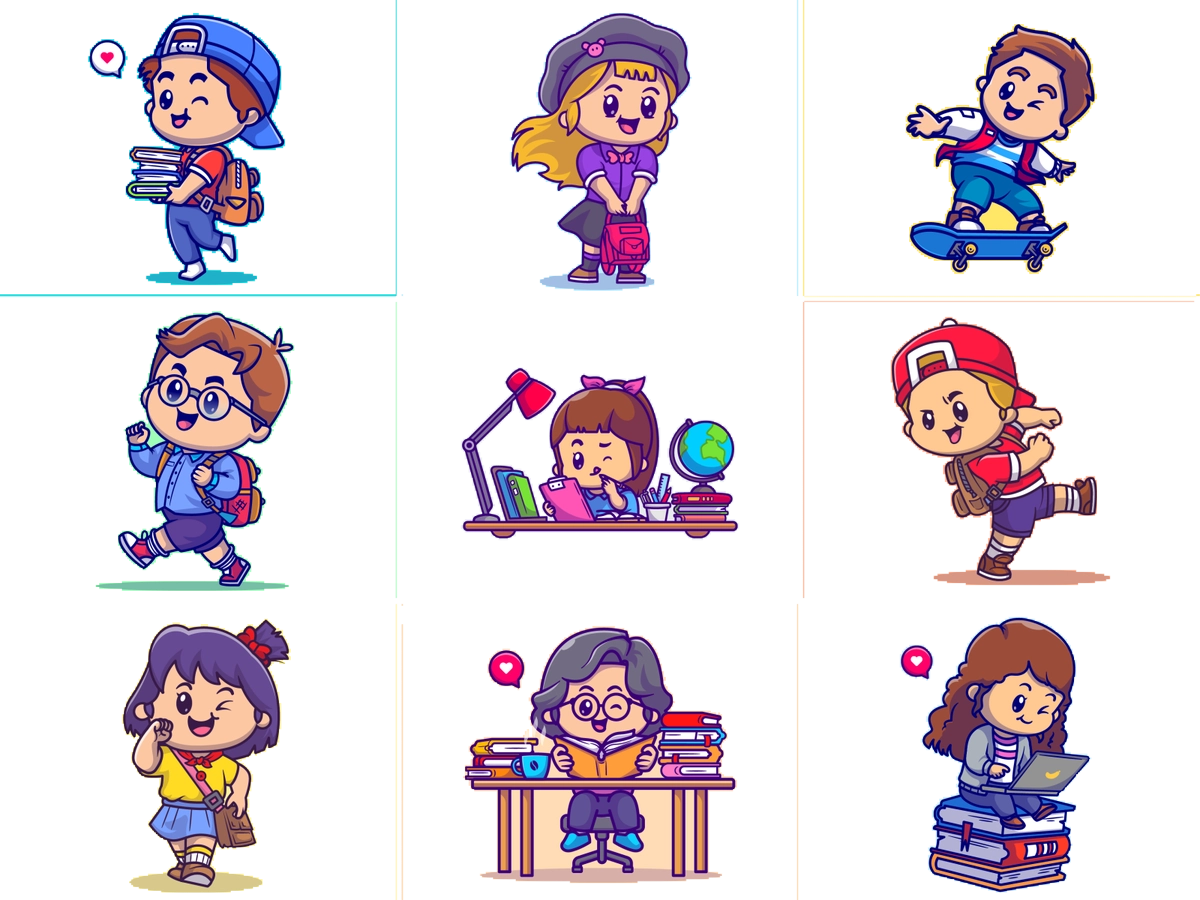 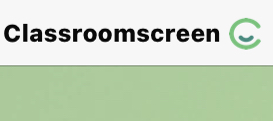 أدوات
الحل
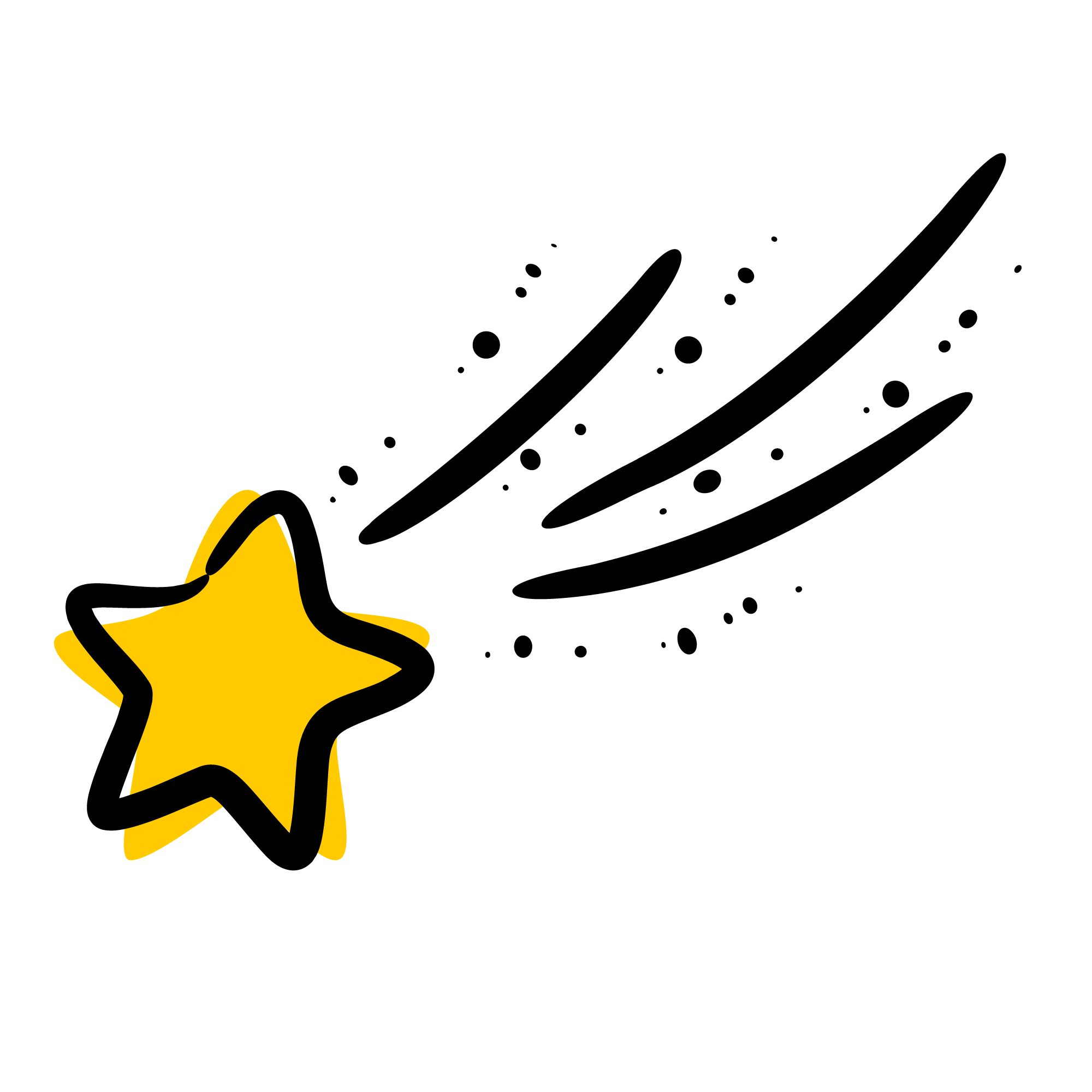 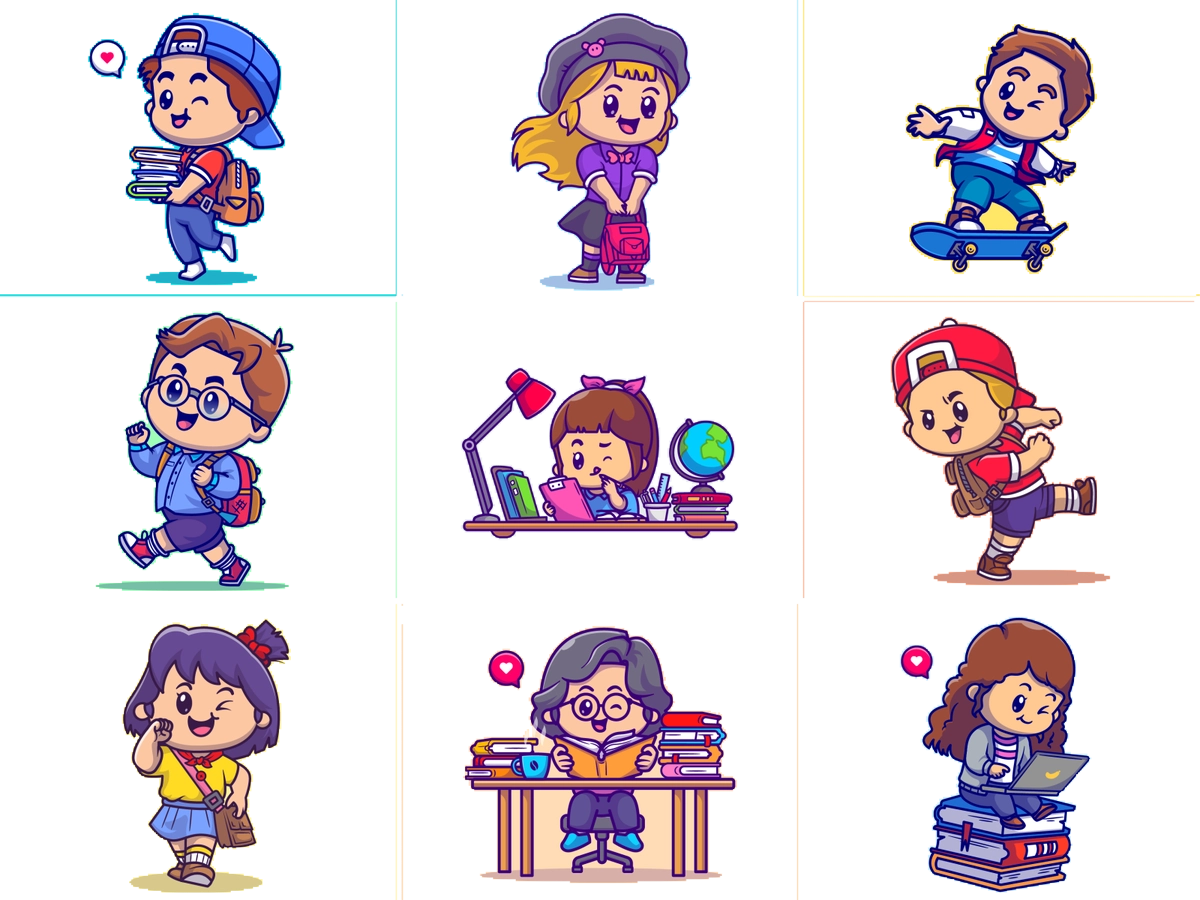 تــــــأكد
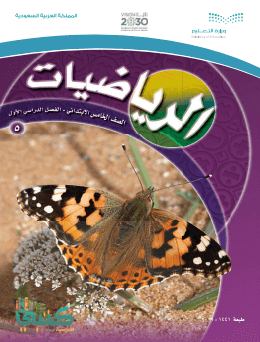 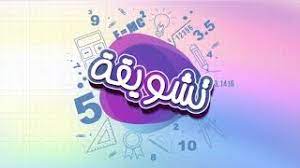 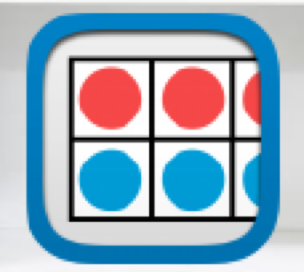 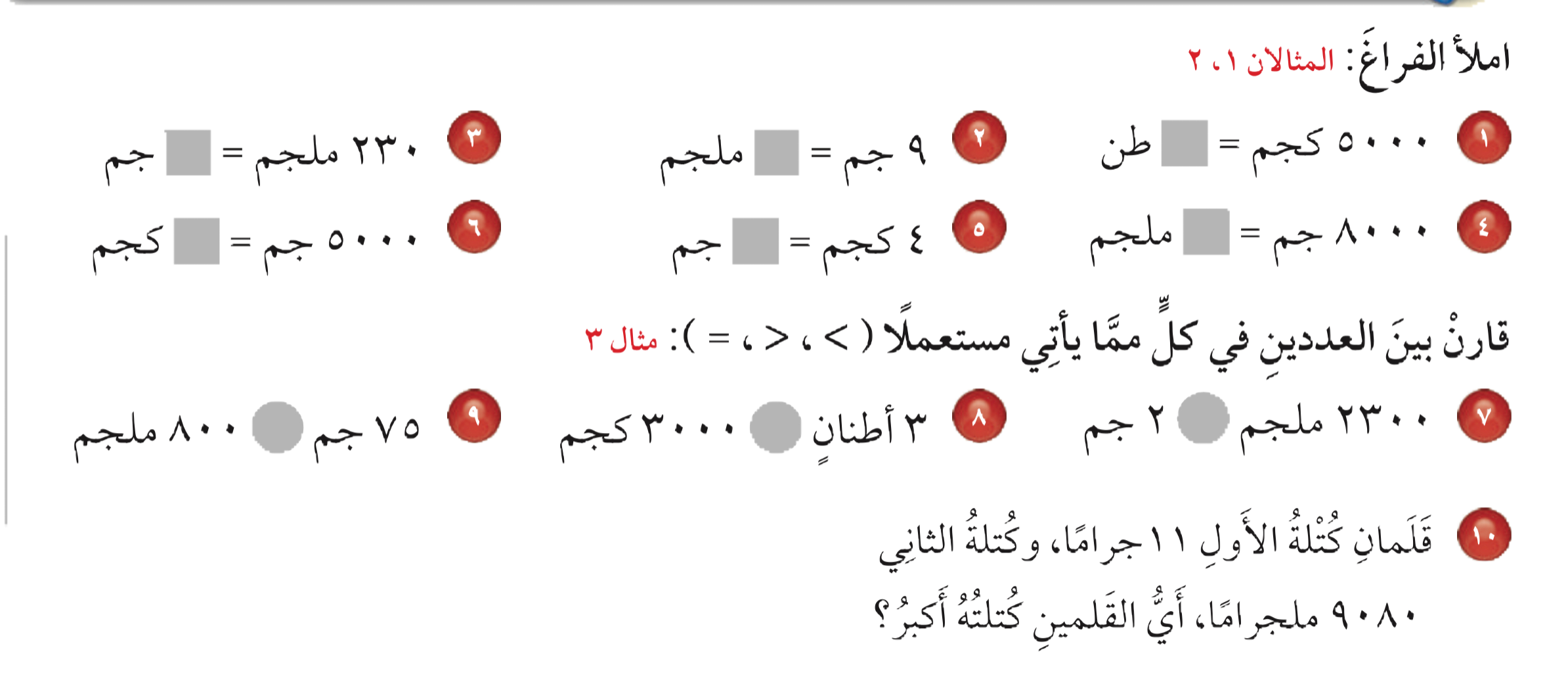 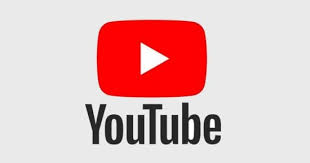 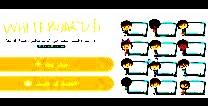 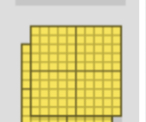 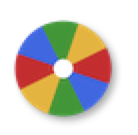 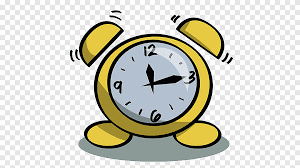 نشاط
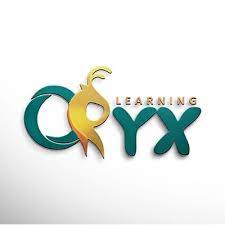 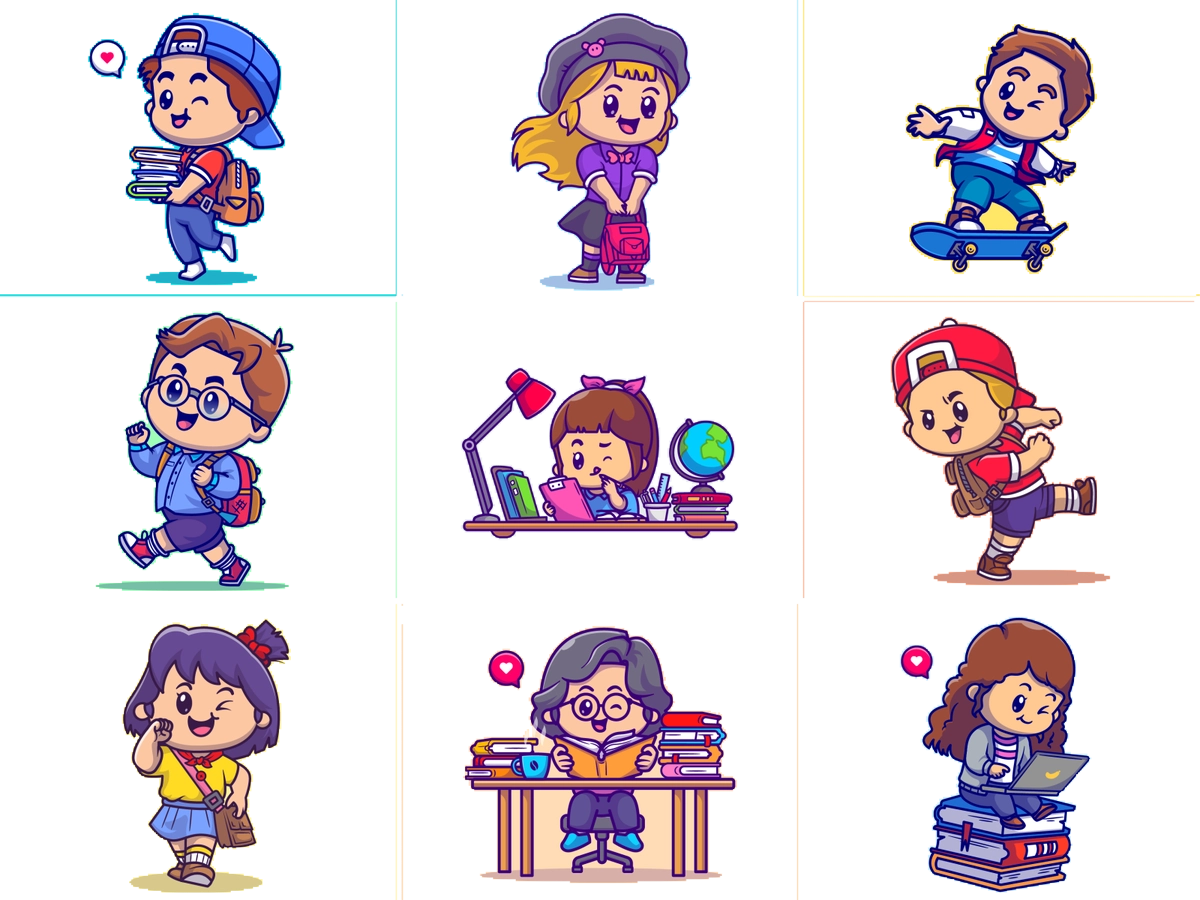 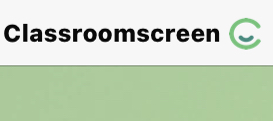 أدوات
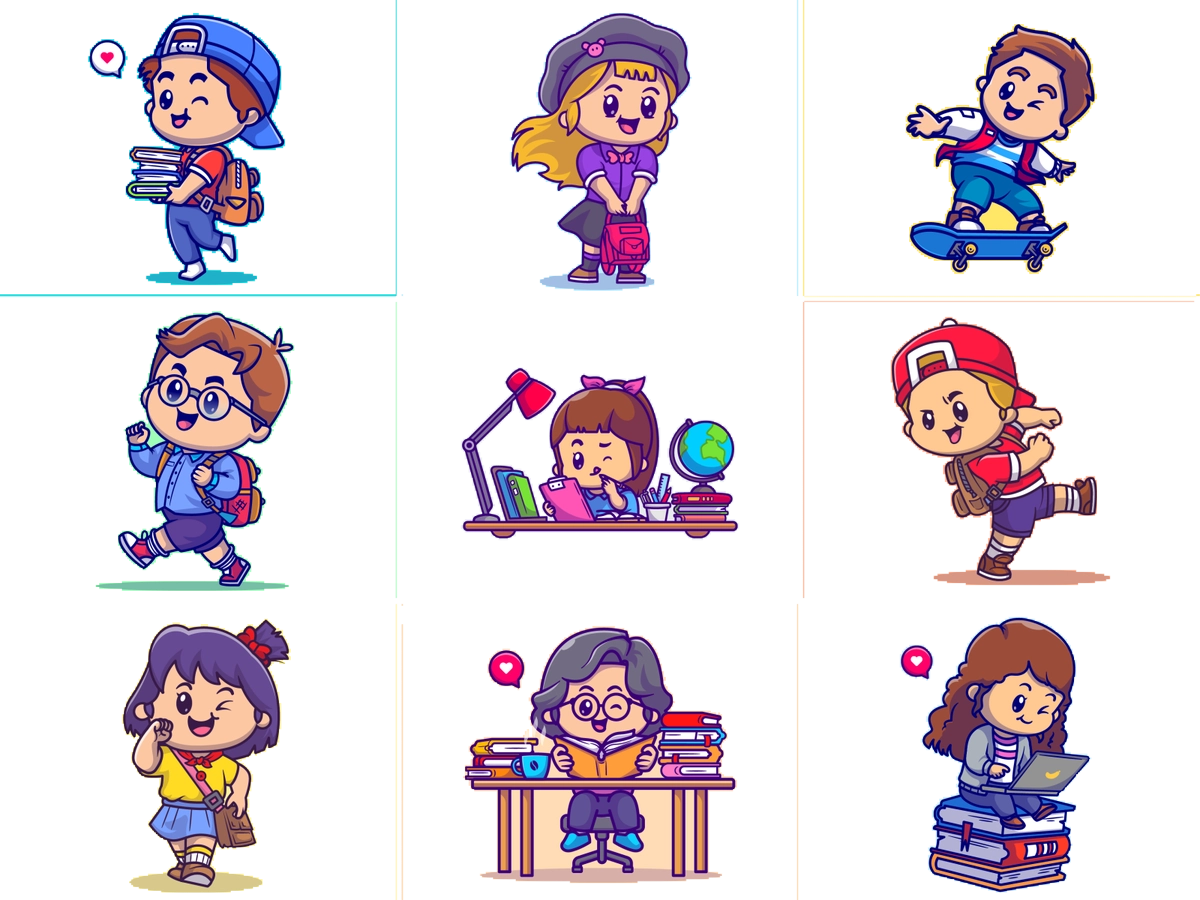 تــــــأكد
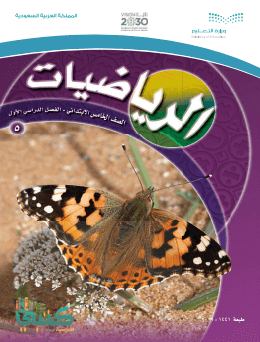 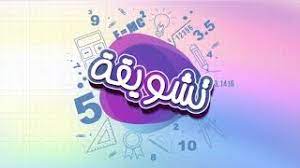 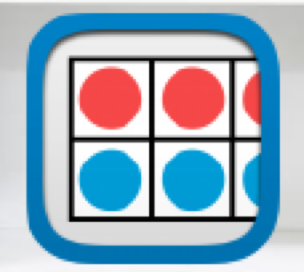 >
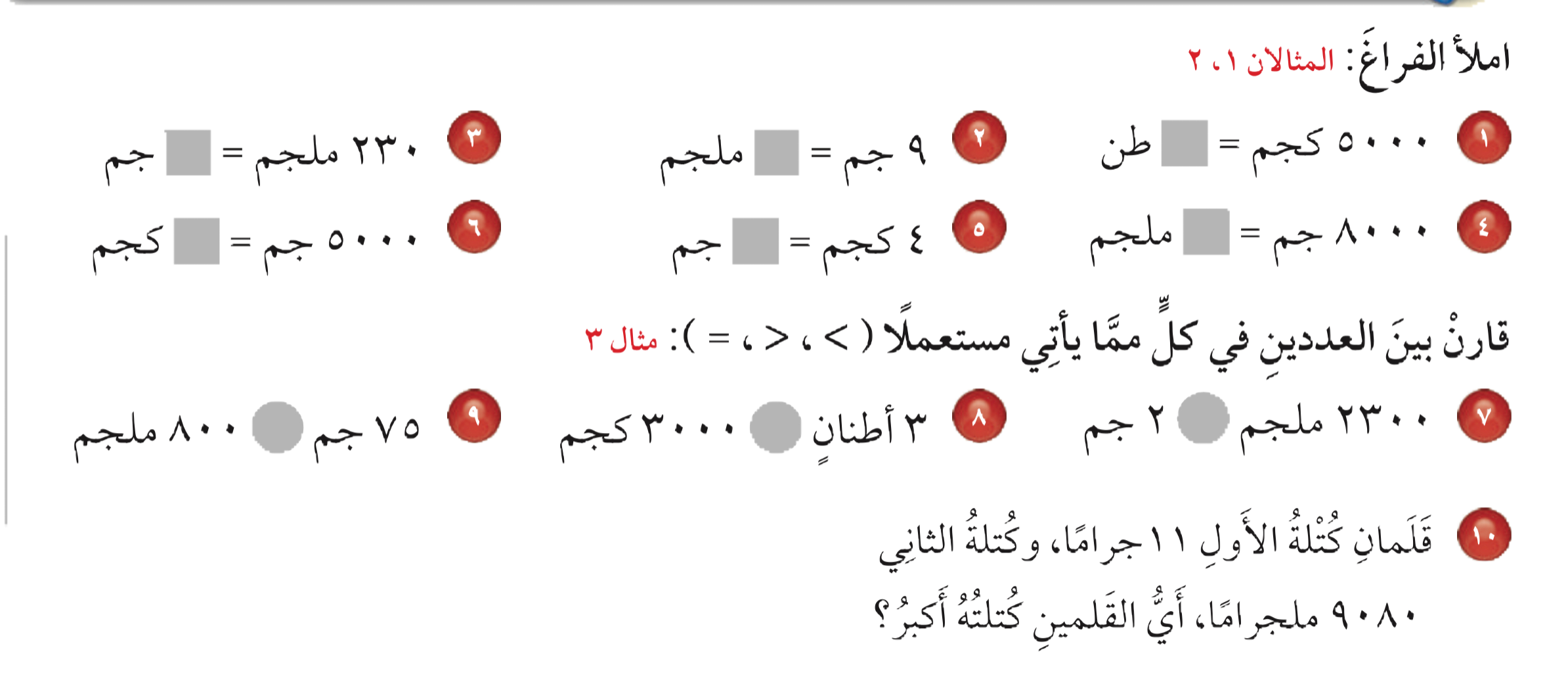 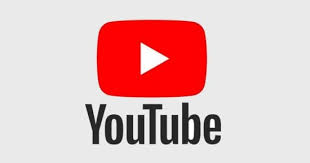 = ٢٠٠٠ ملجم
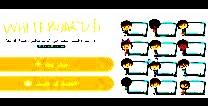 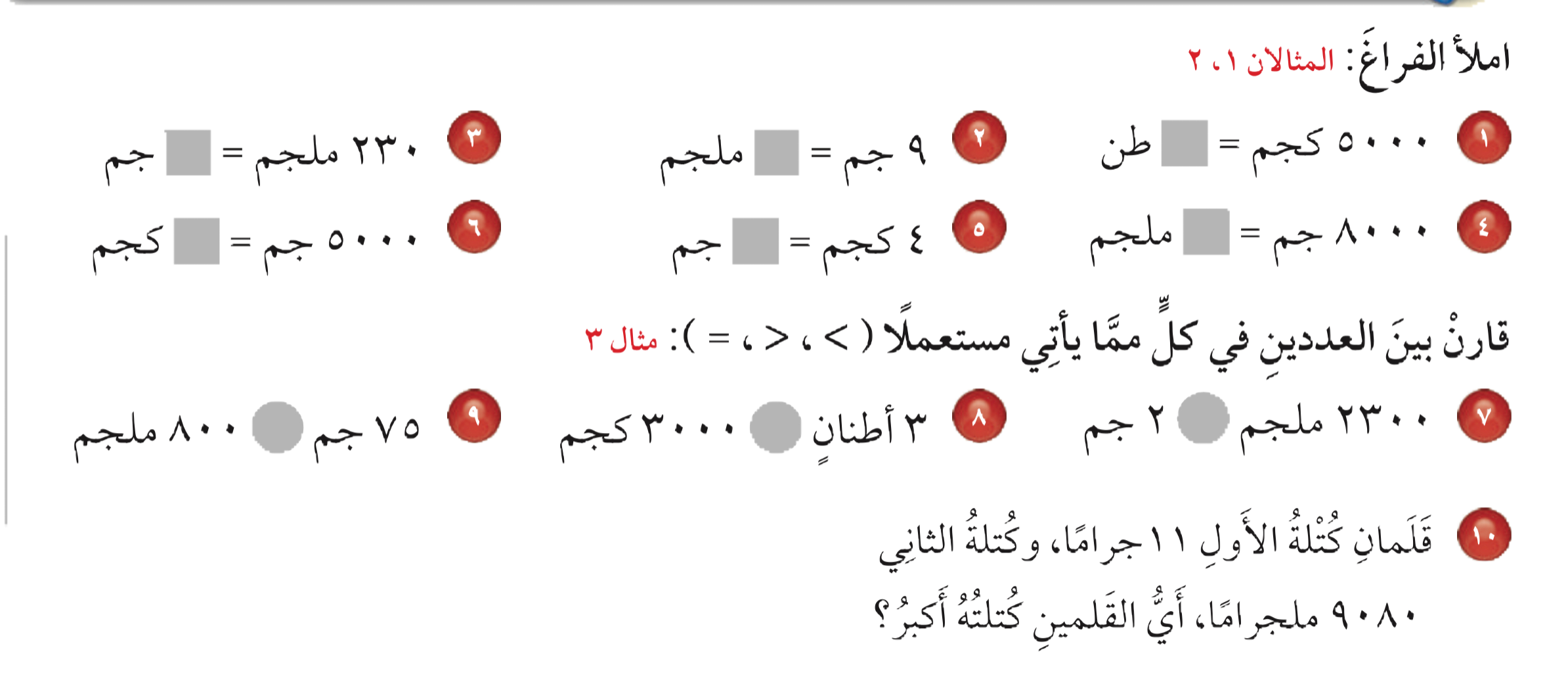 =
= ٣ طن
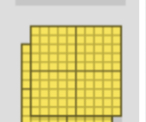 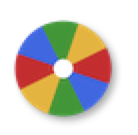 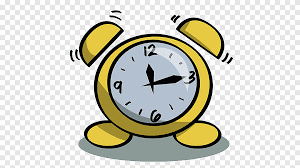 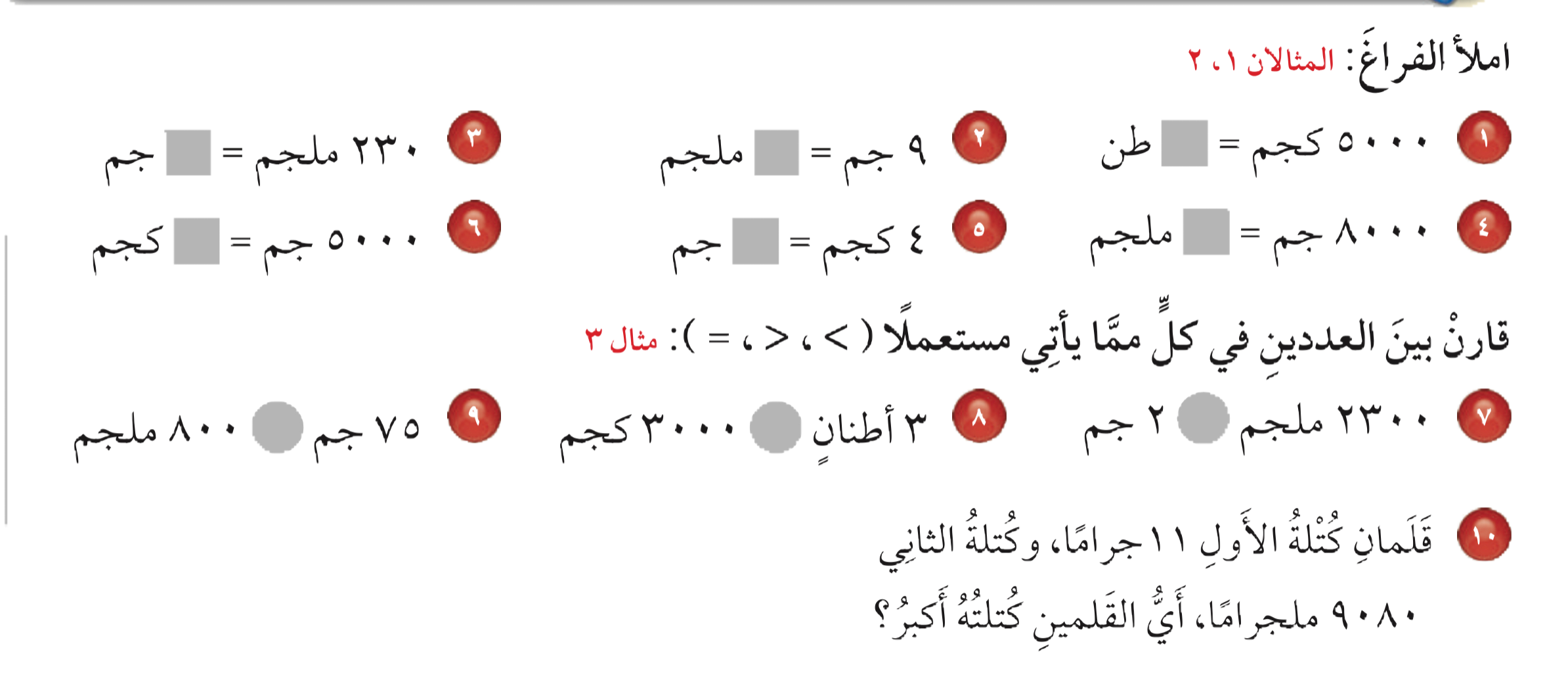 <
= ٠٫٨ جم
نشاط
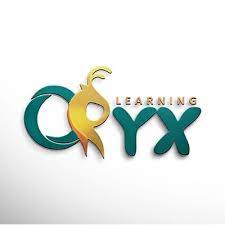 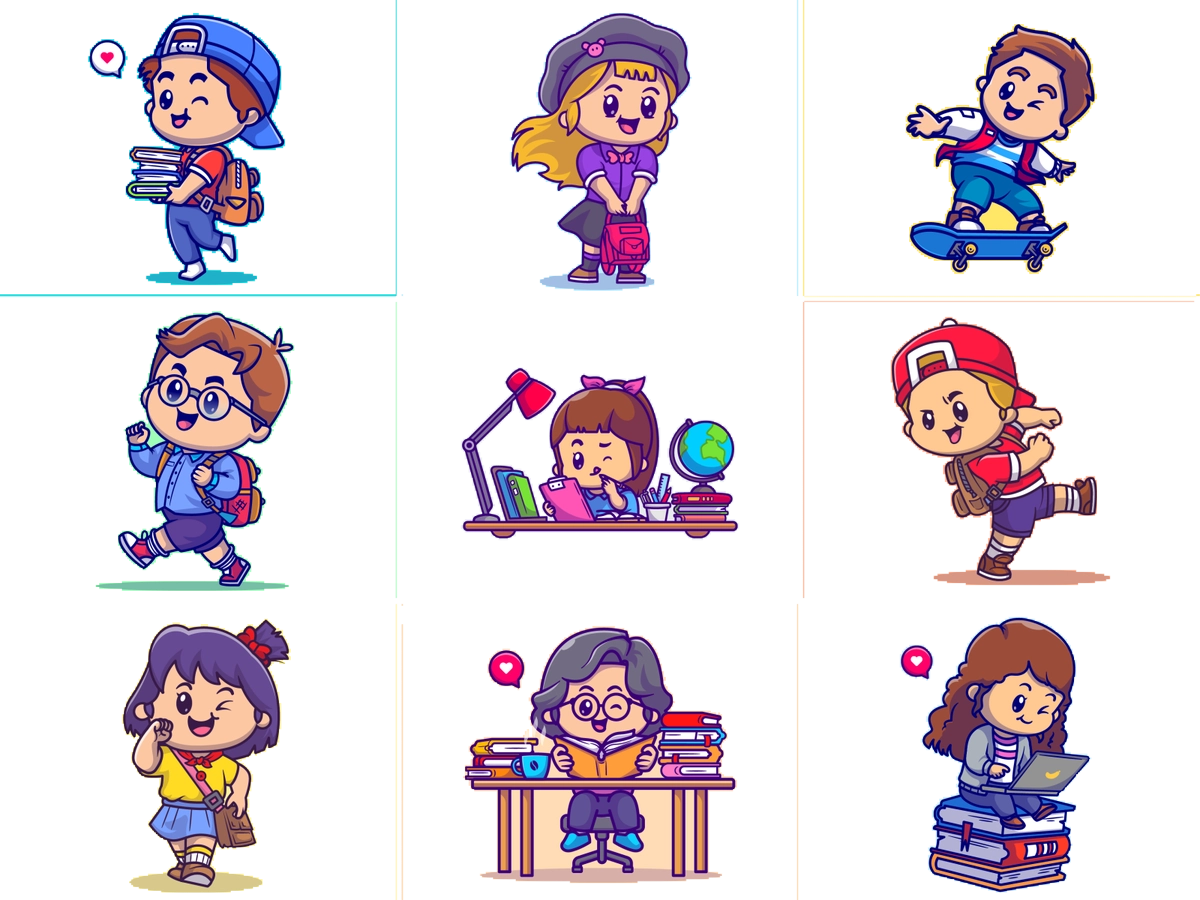 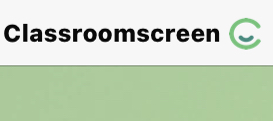 أدوات
الحل
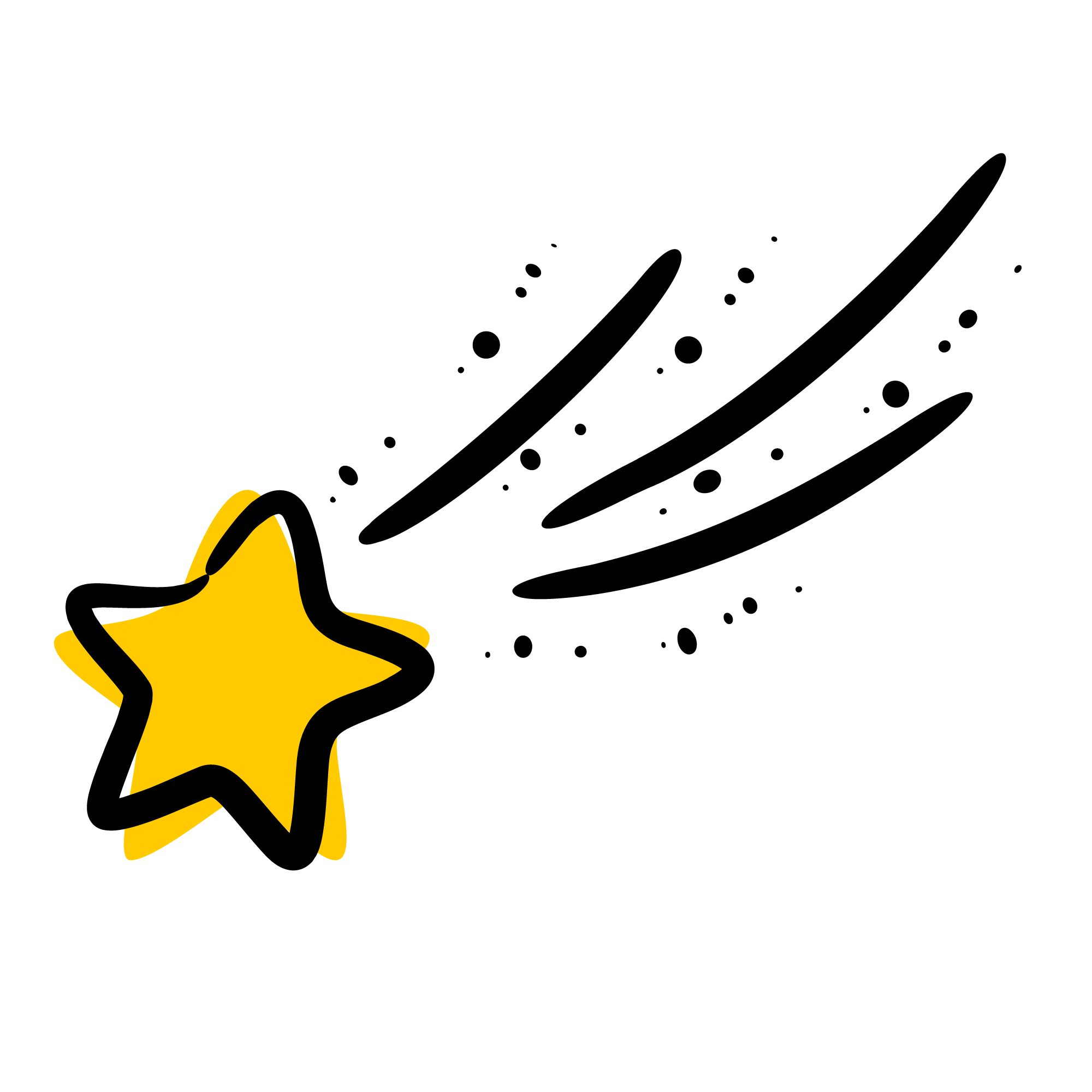 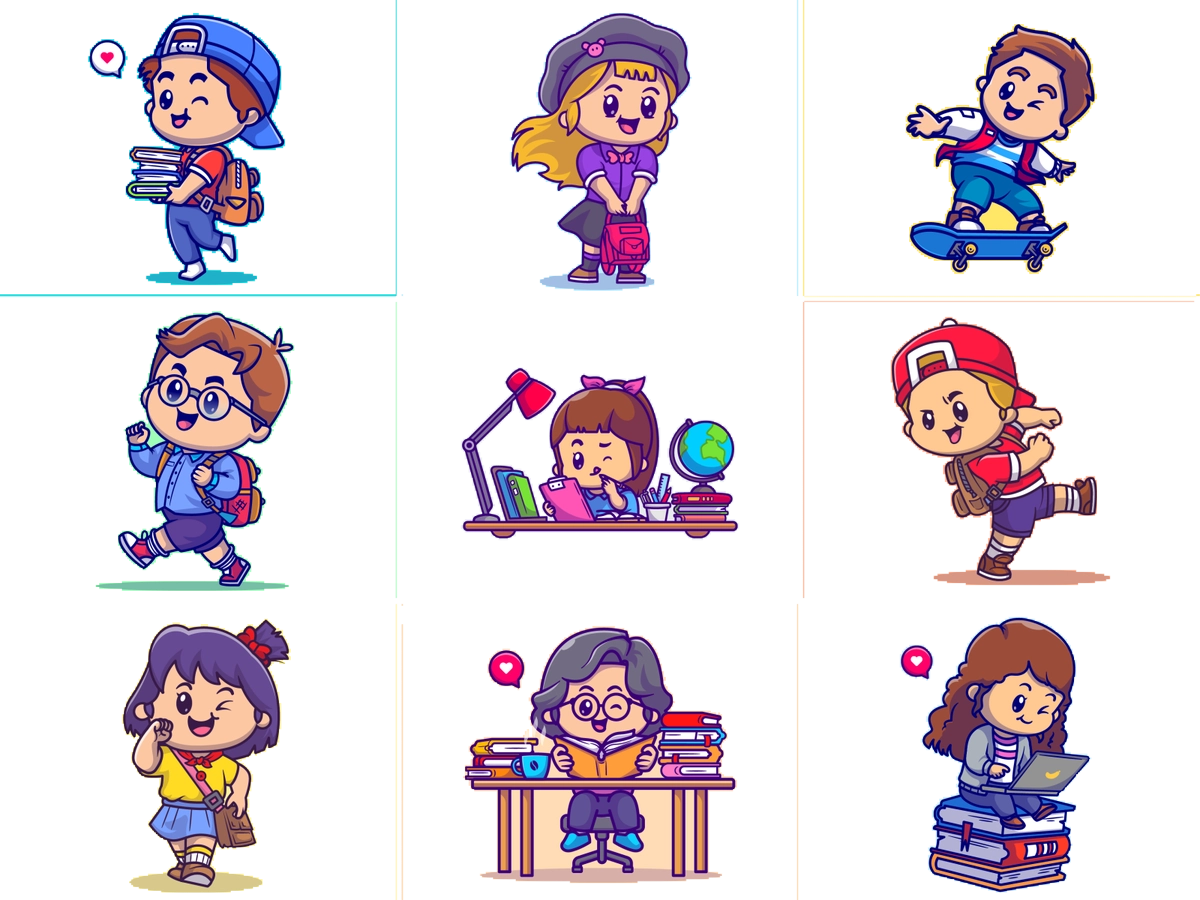 تــــــأكد
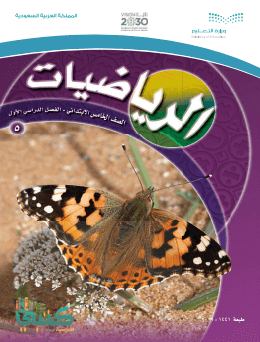 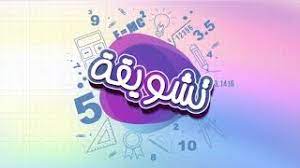 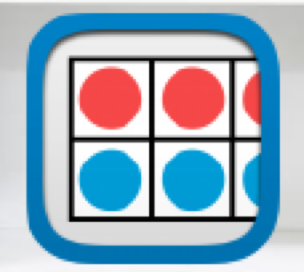 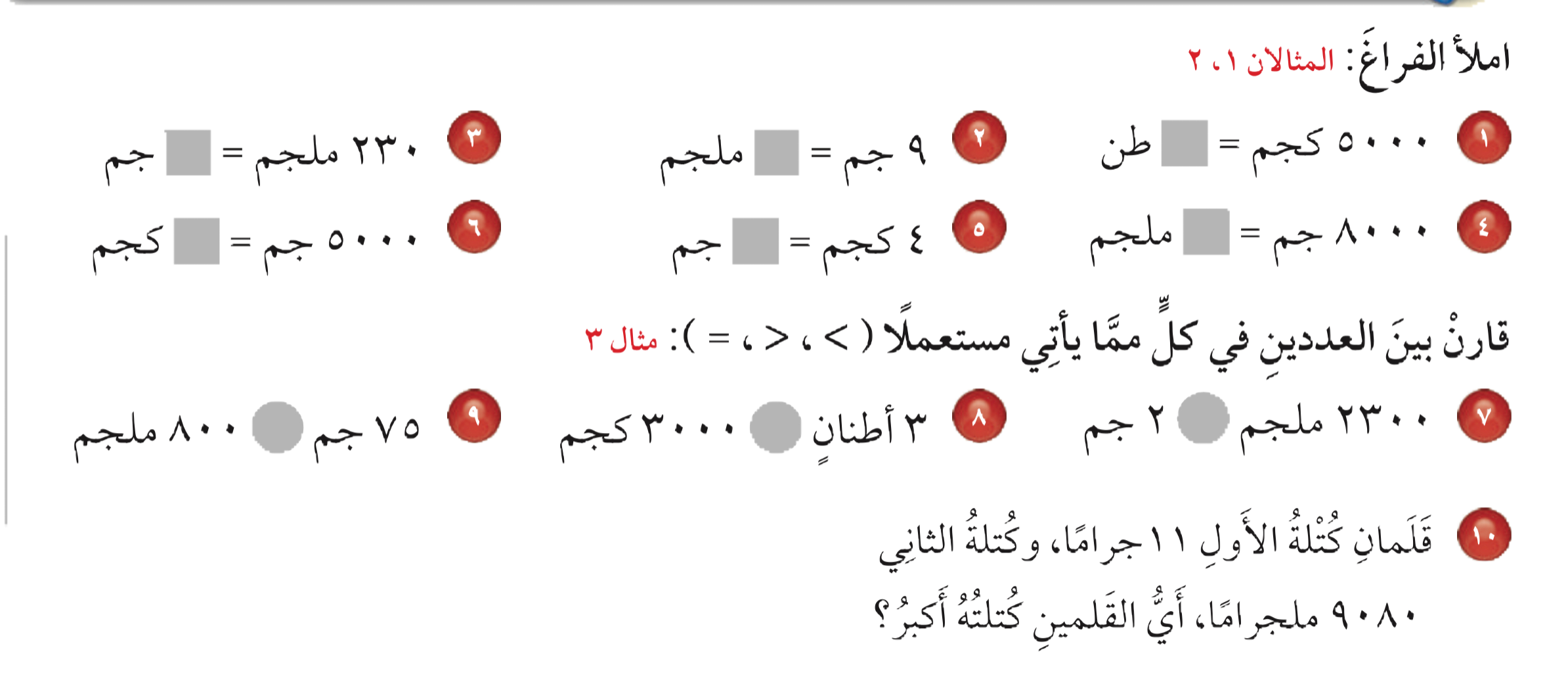 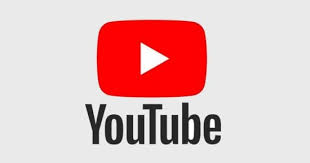 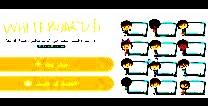 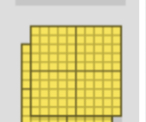 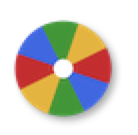 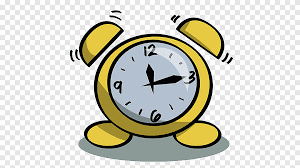 نشاط
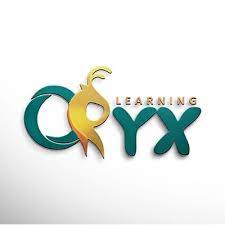 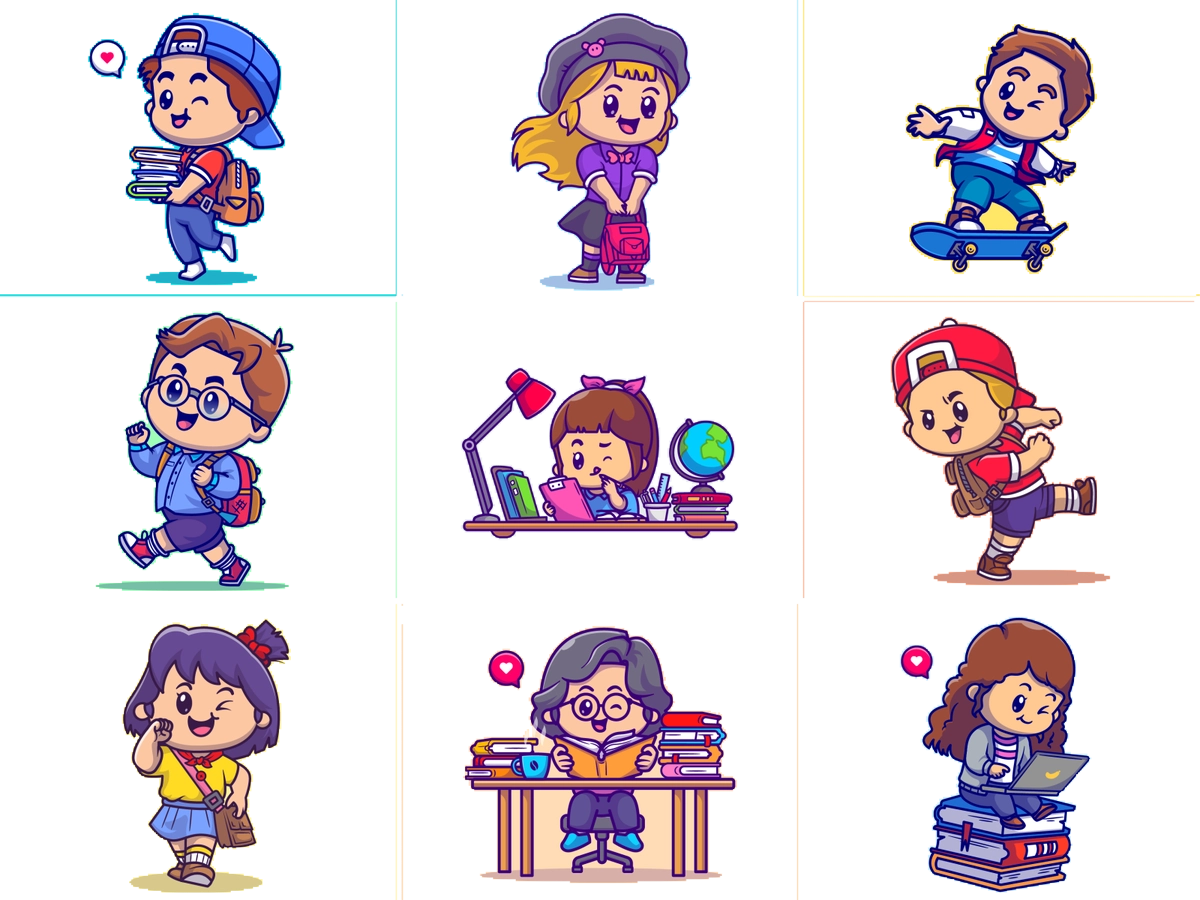 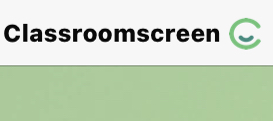 أدوات
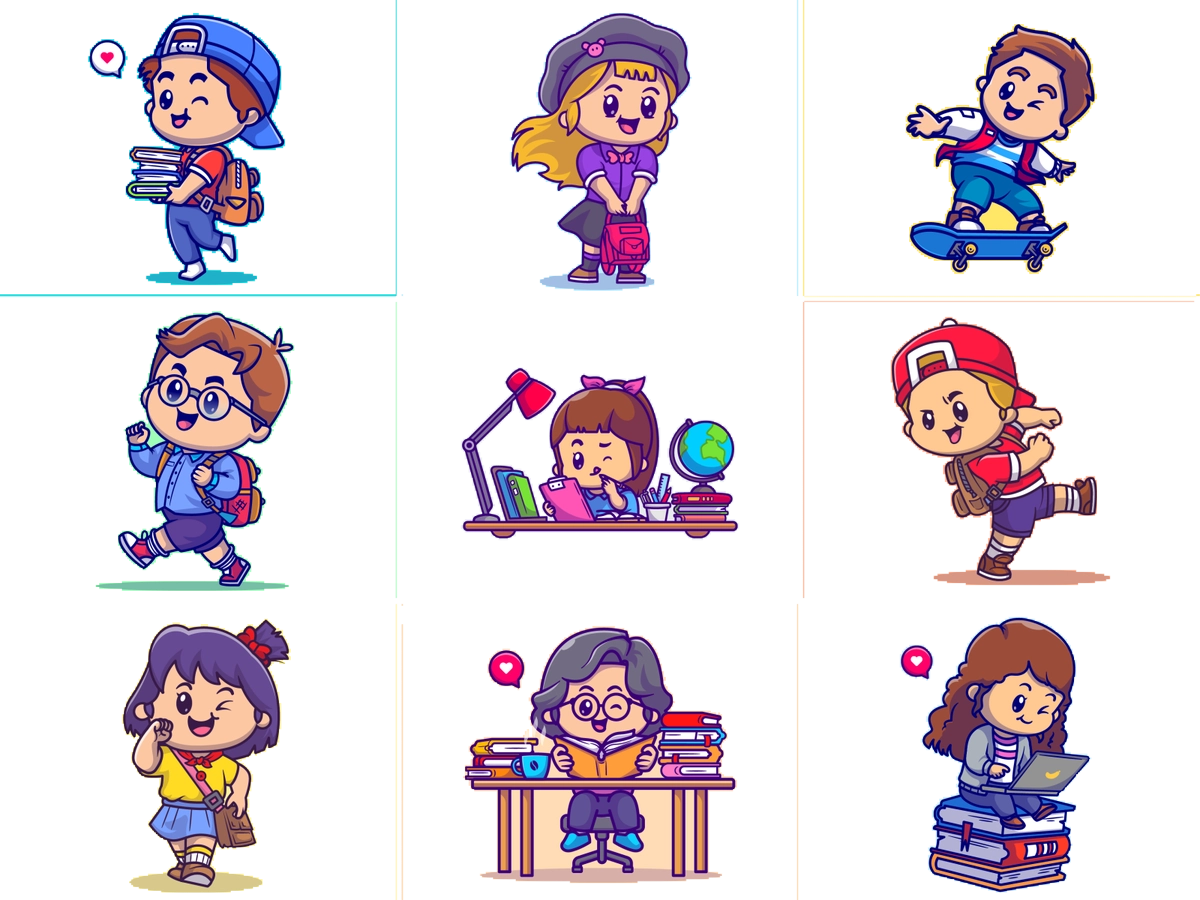 تــــــأكد
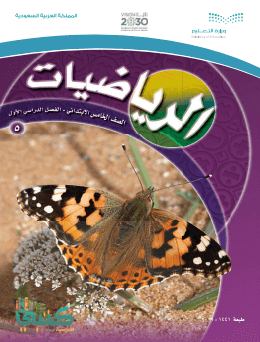 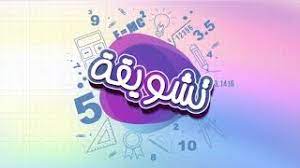 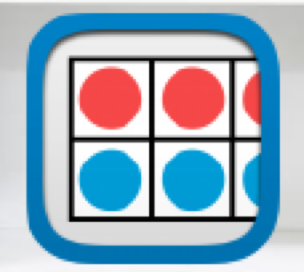 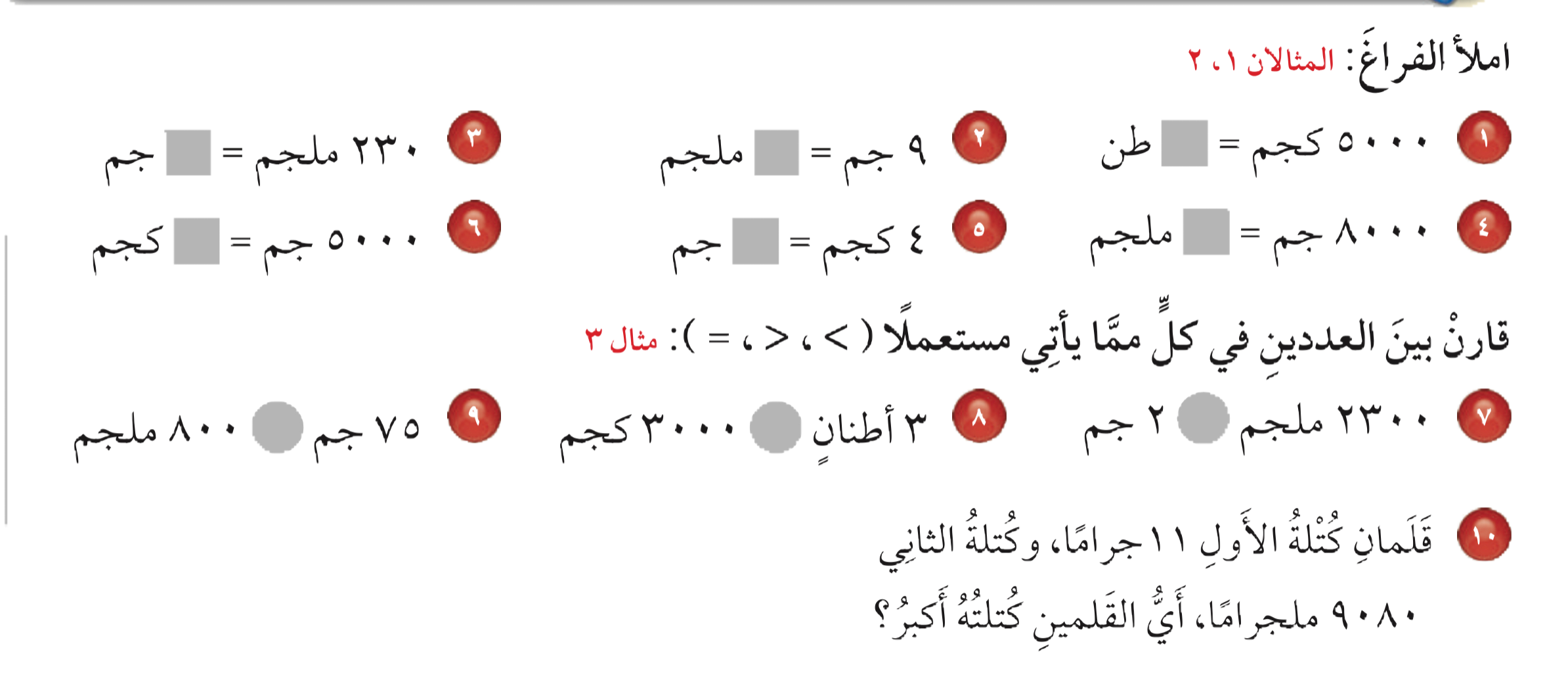 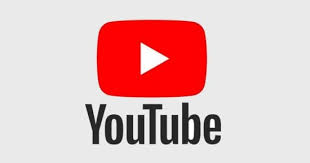 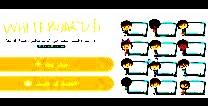 ١١ جم = ١١٠٠٠ ملجم
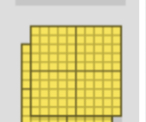 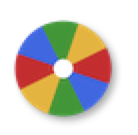 ١١٠٠٠ > ٩٠٨٠

إذن كتلة الأول أكبر
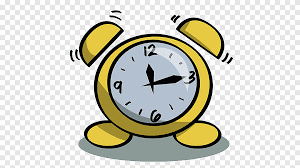 نشاط
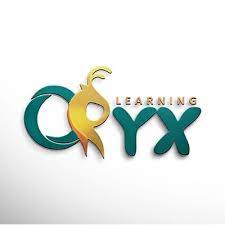 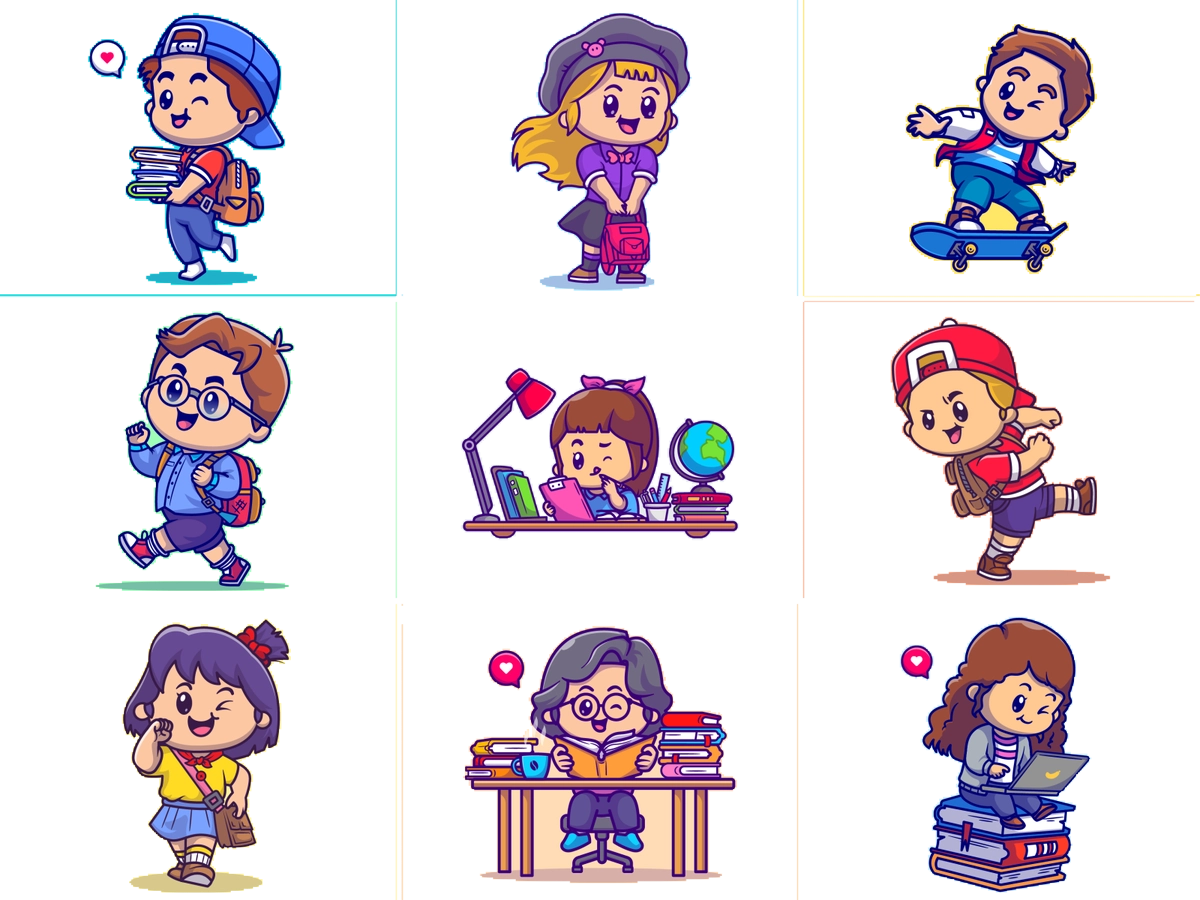 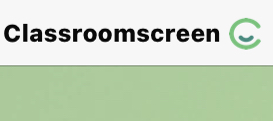 أدوات
الحل
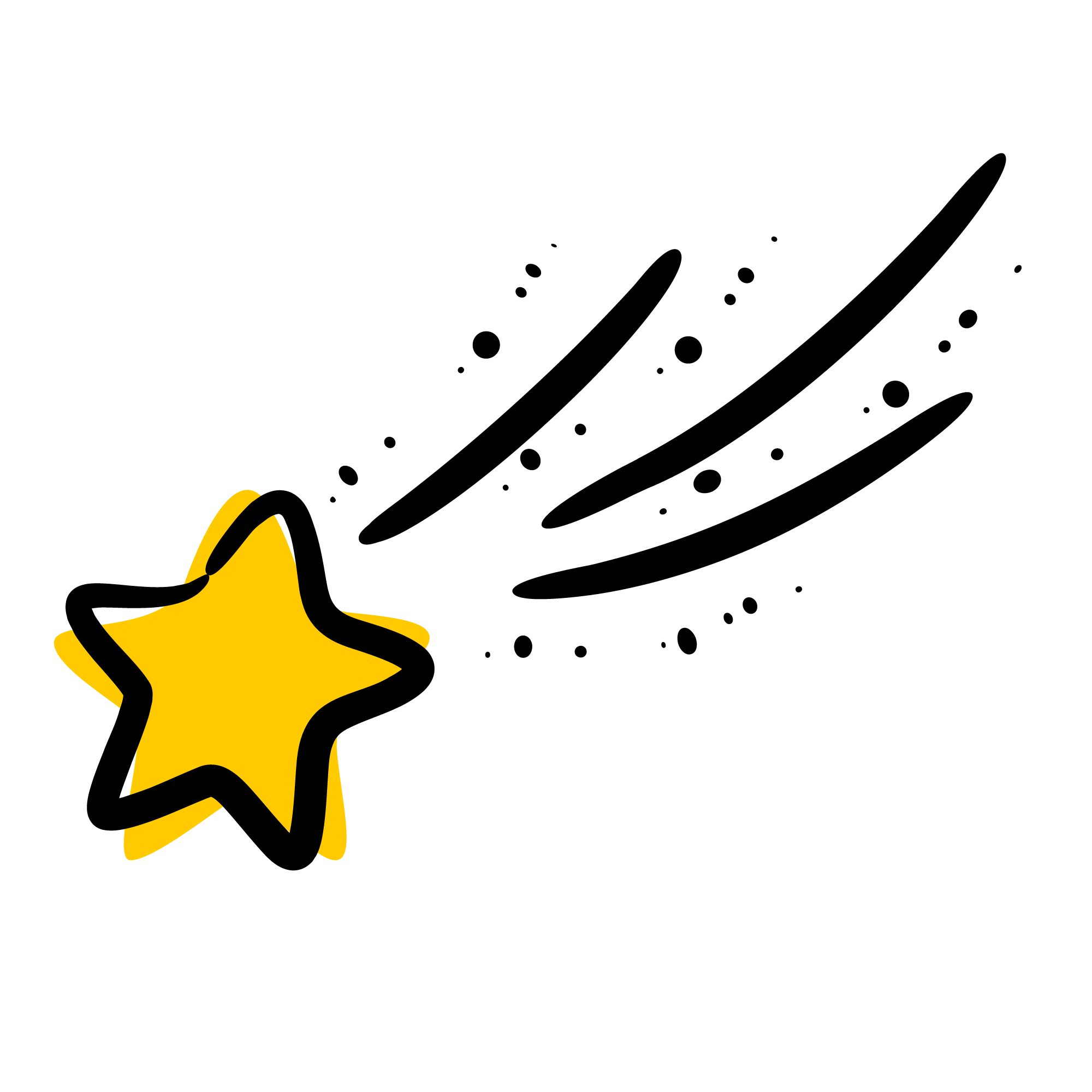 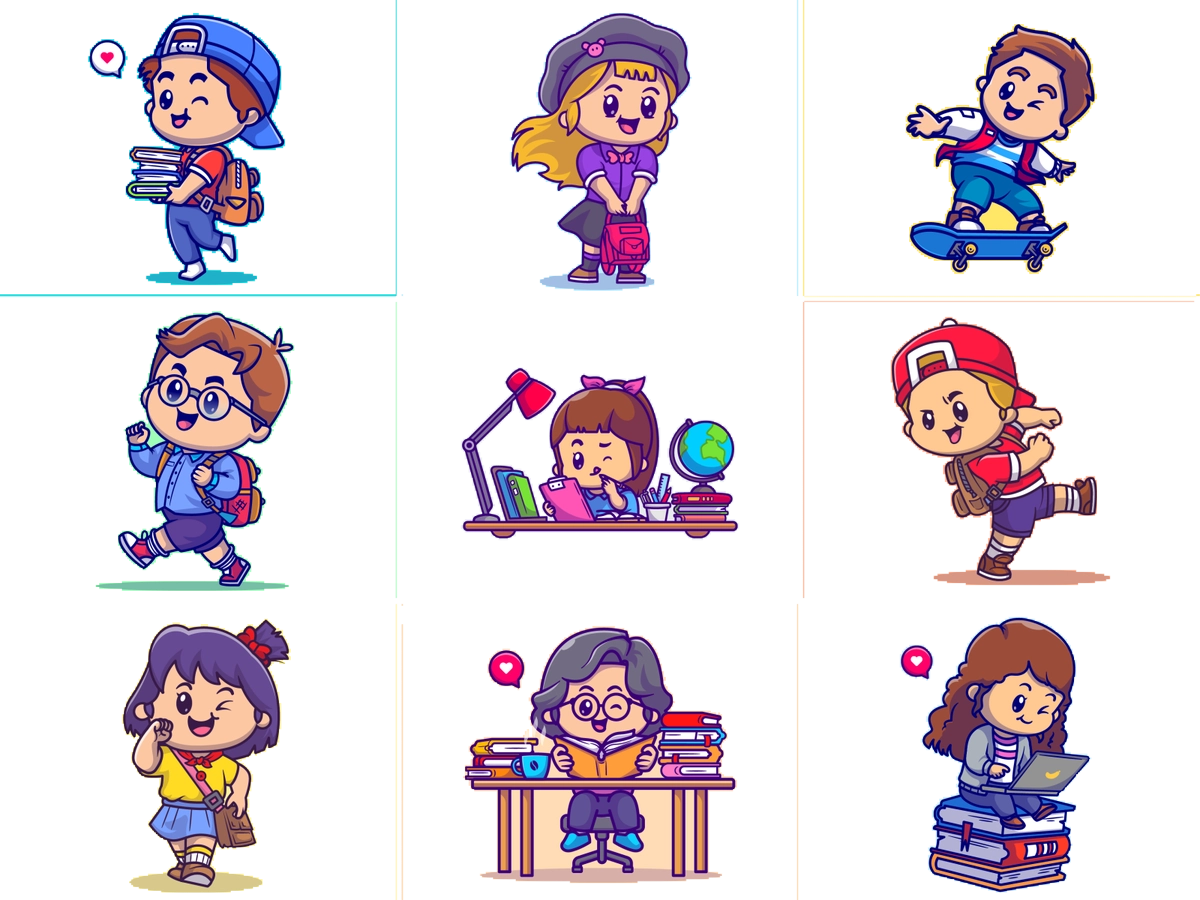 مسائل
 مهارات التفكير العليا
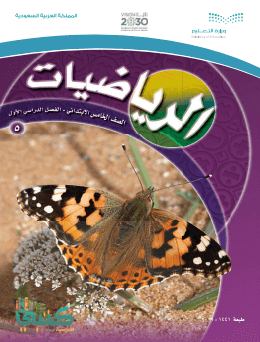 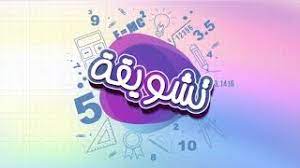 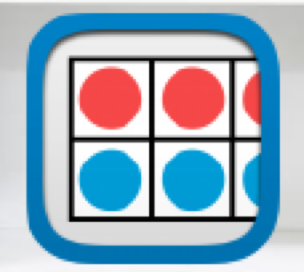 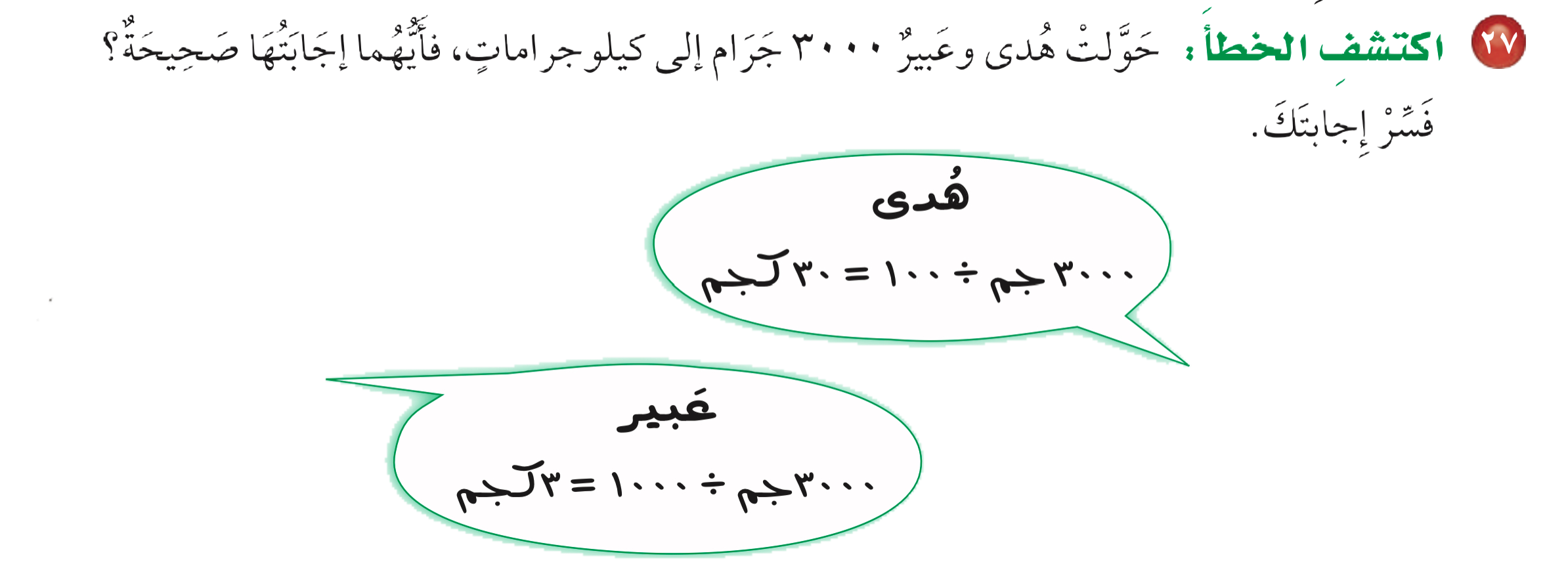 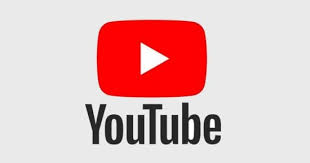 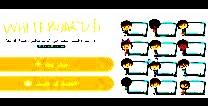 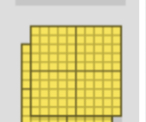 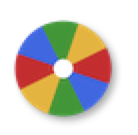 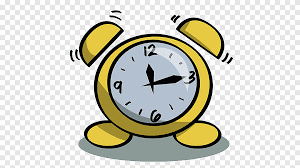 نشاط
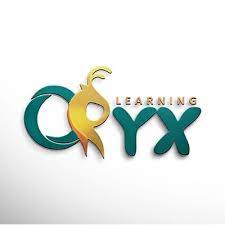 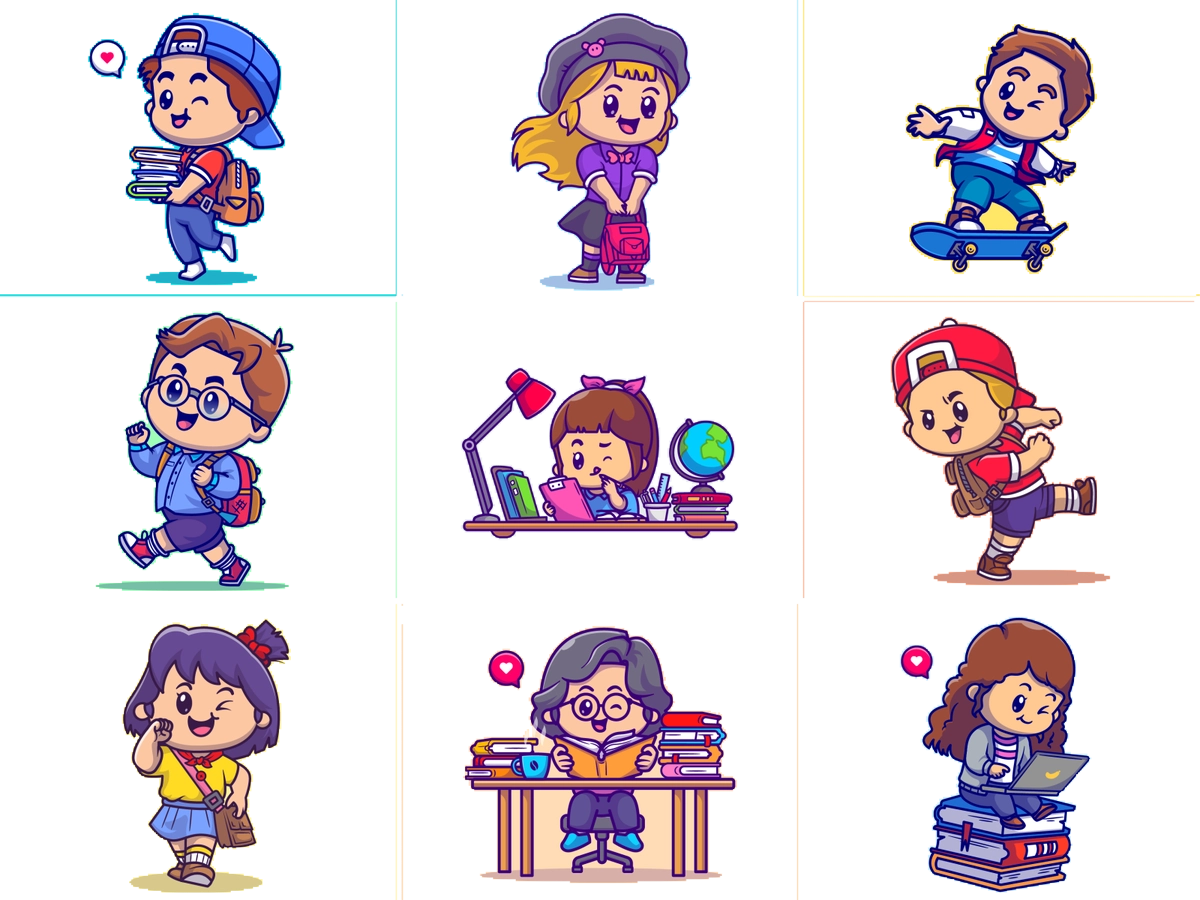 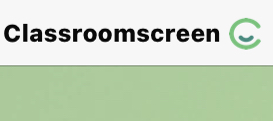 أدوات
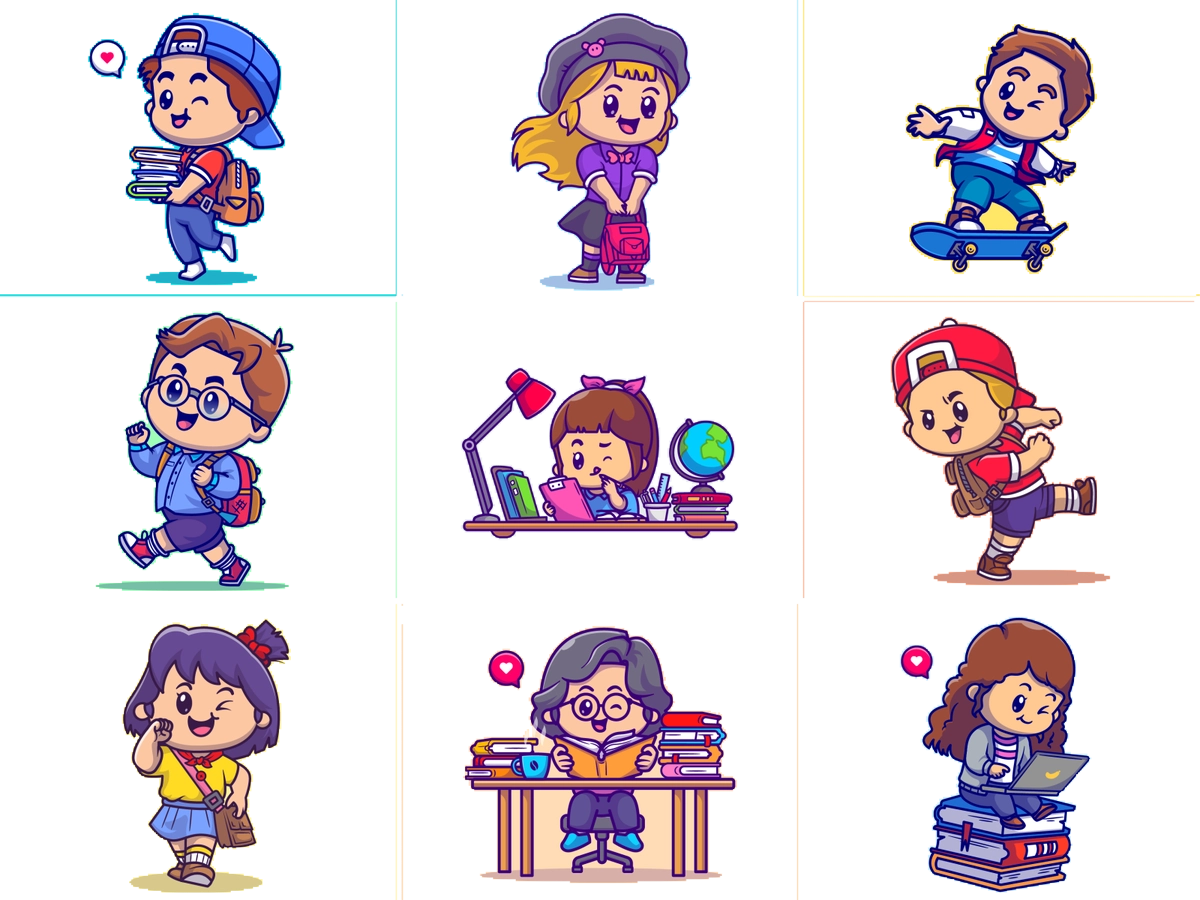 مسائل
 مهارات التفكير العليا
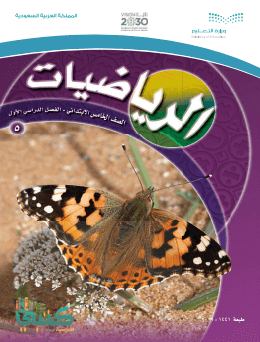 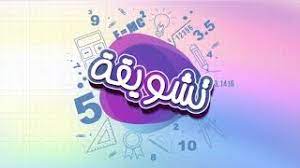 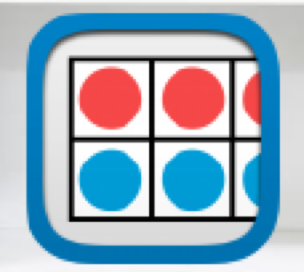 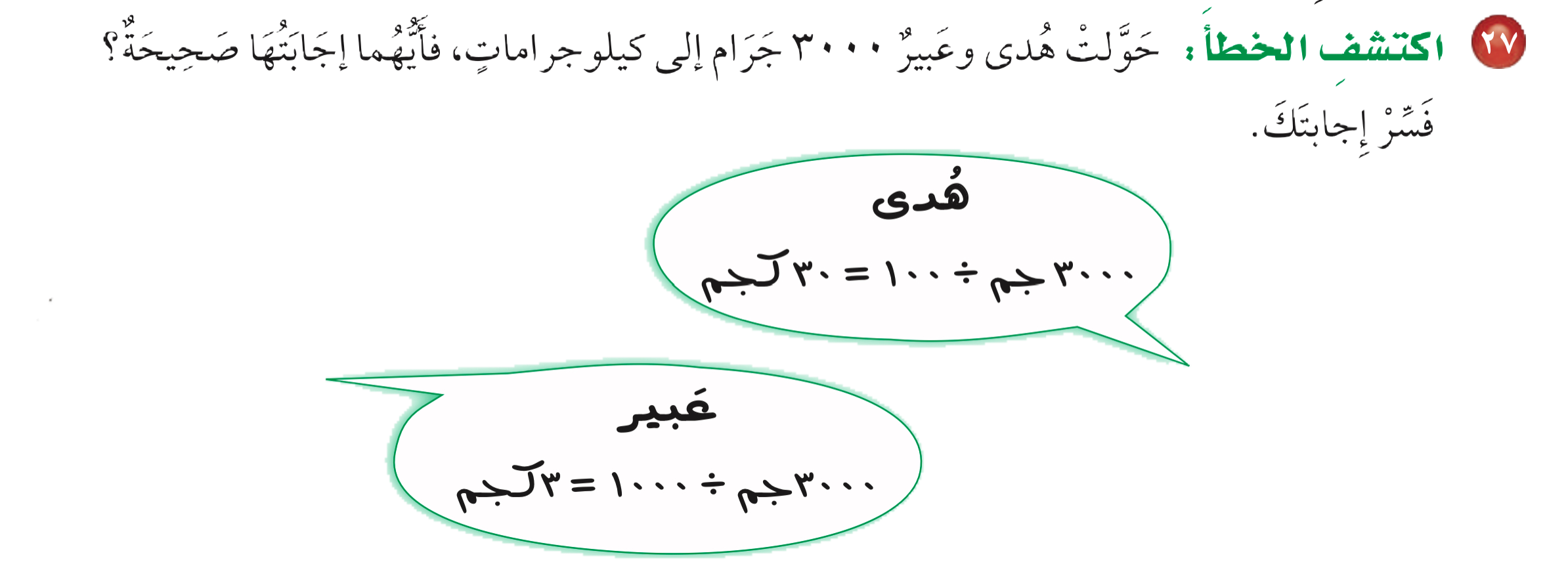 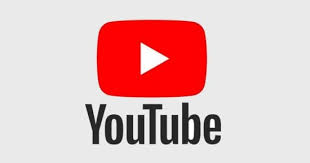 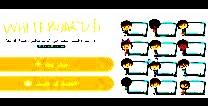 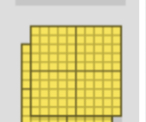 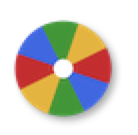 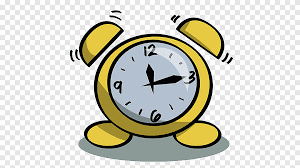 عبير
نشاط
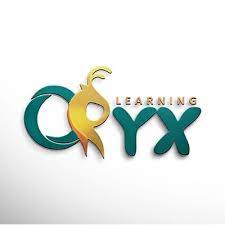 لأن التحويل من صغير إلى كبير نقسم
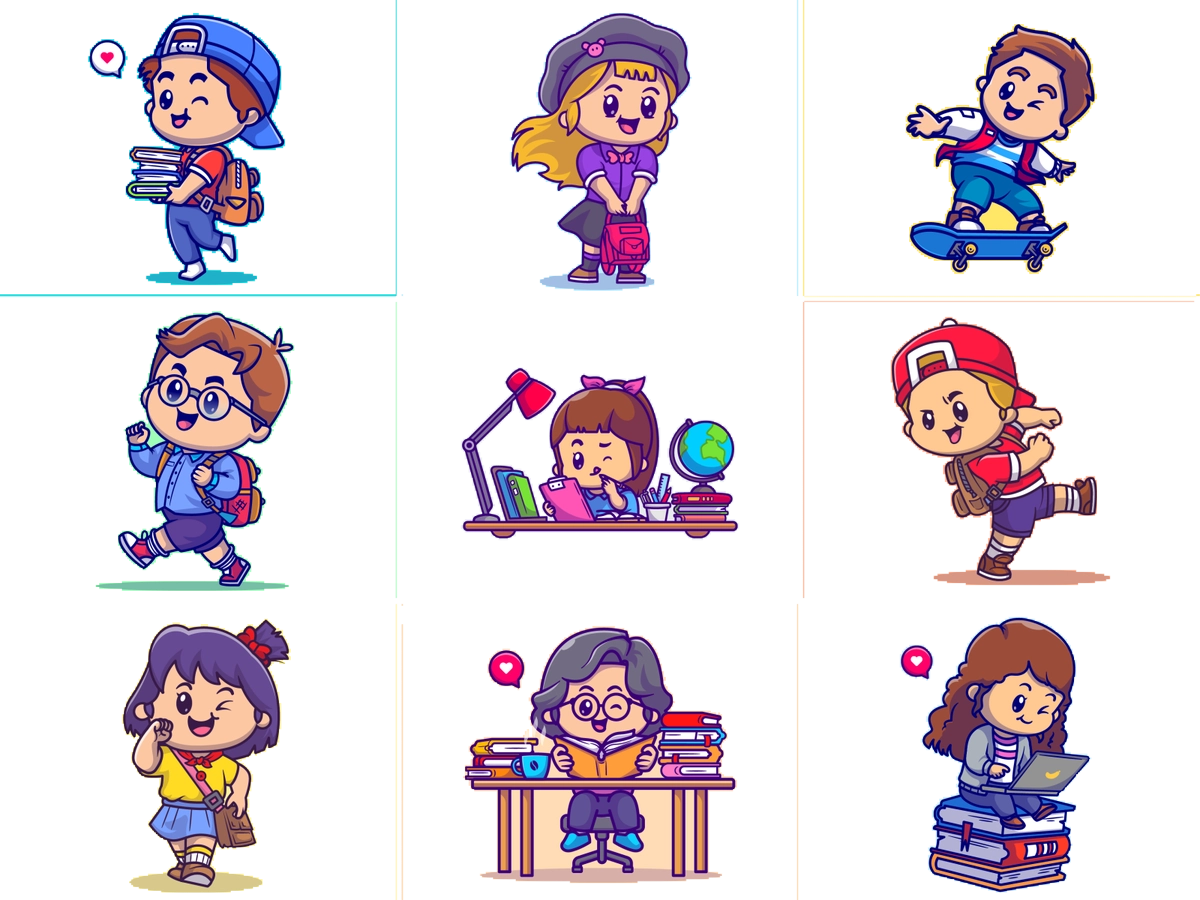 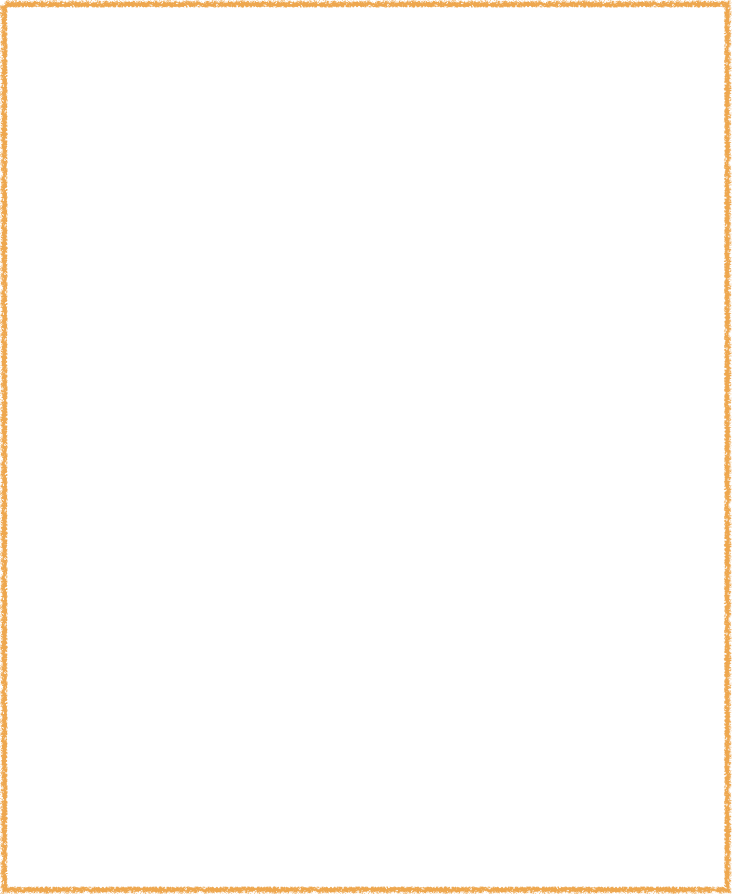 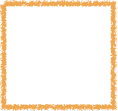 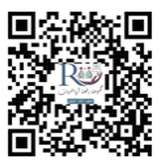 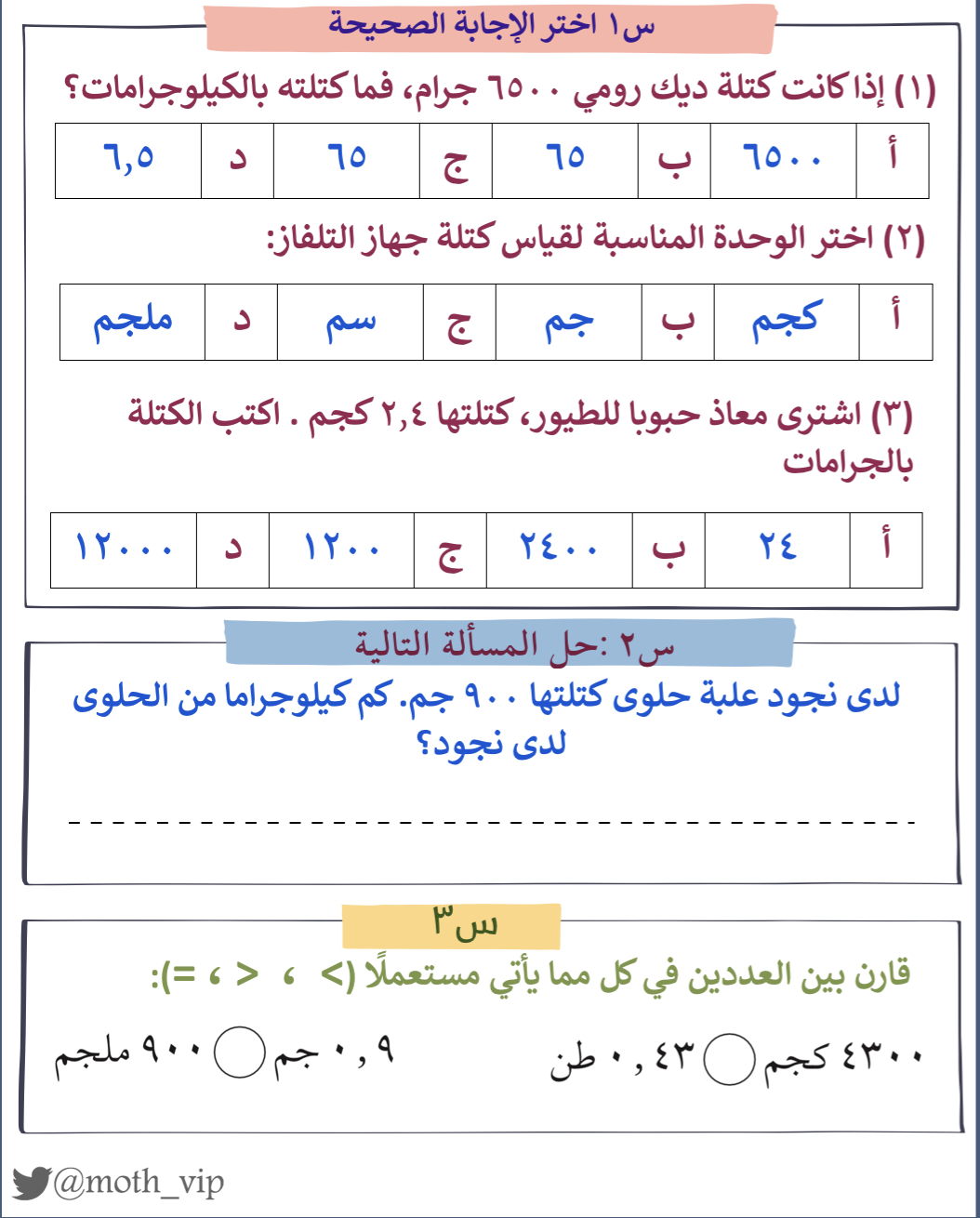 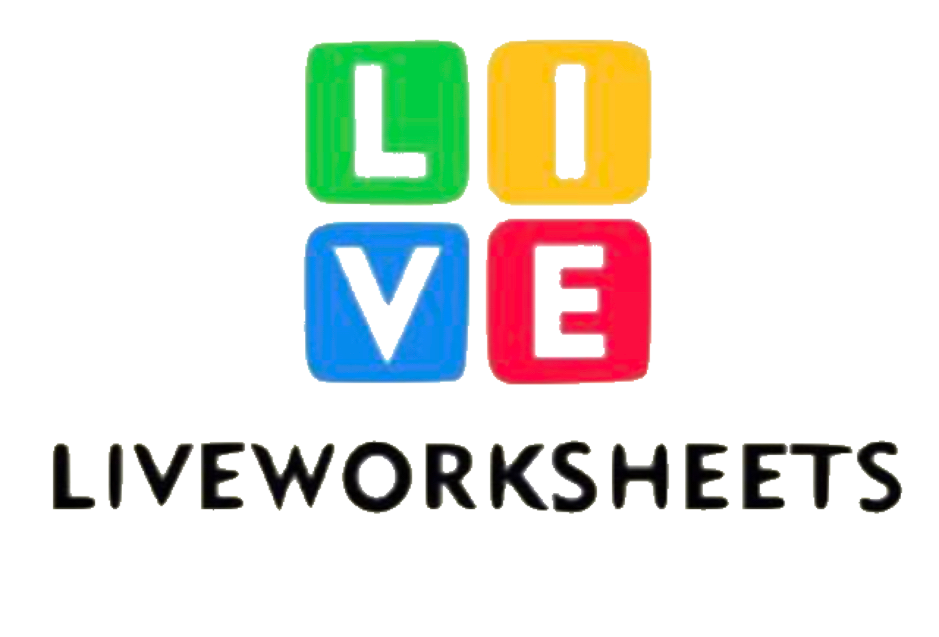 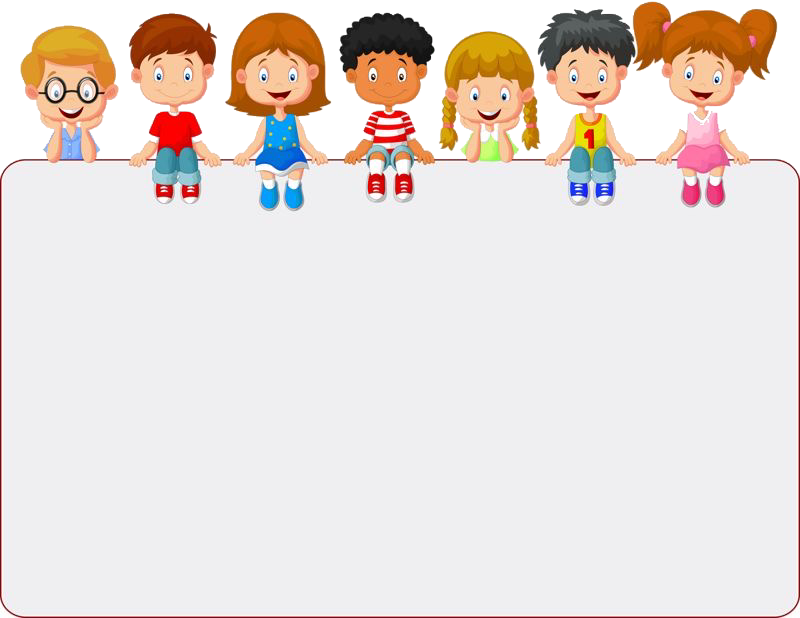 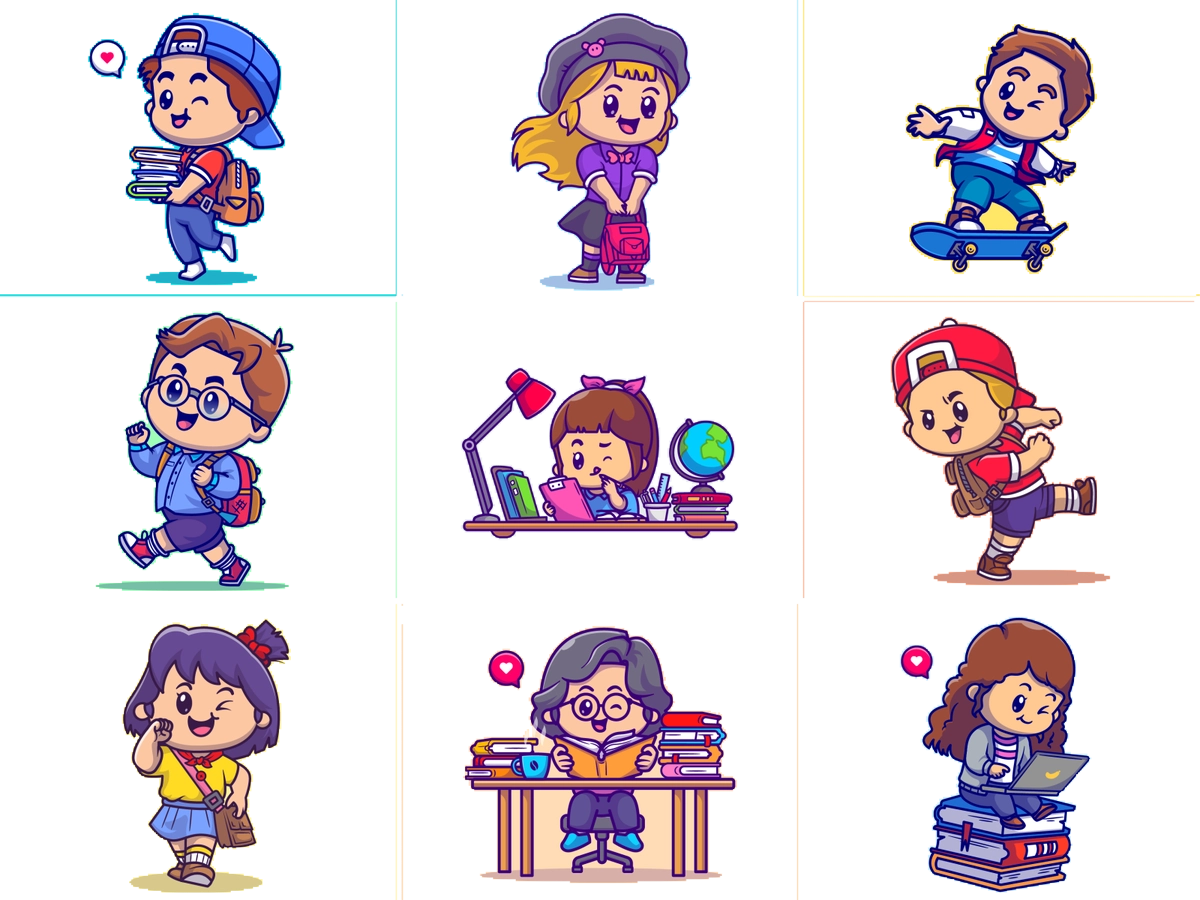 جدول التعلم
ماذا أعرف
ماذا تعلمت
ماذا أريد أن أعرف
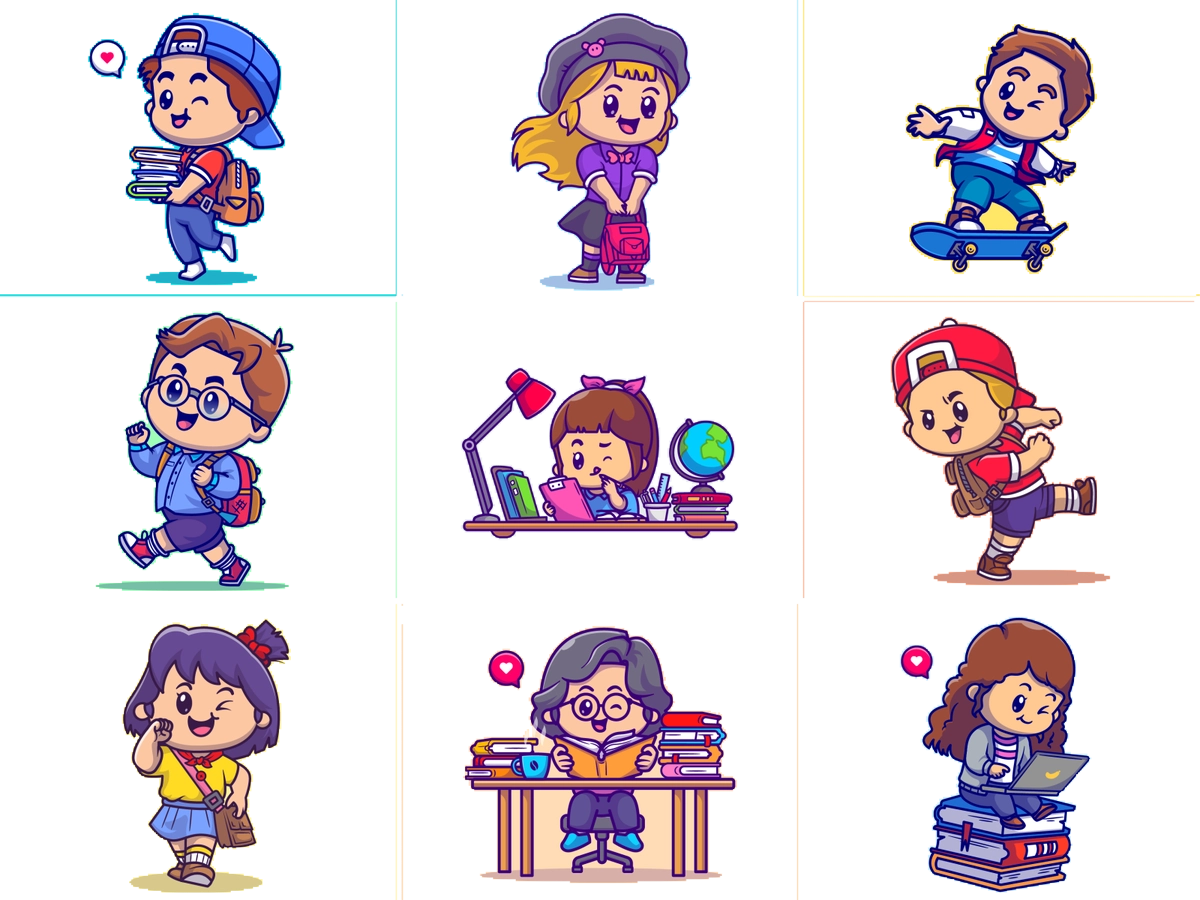 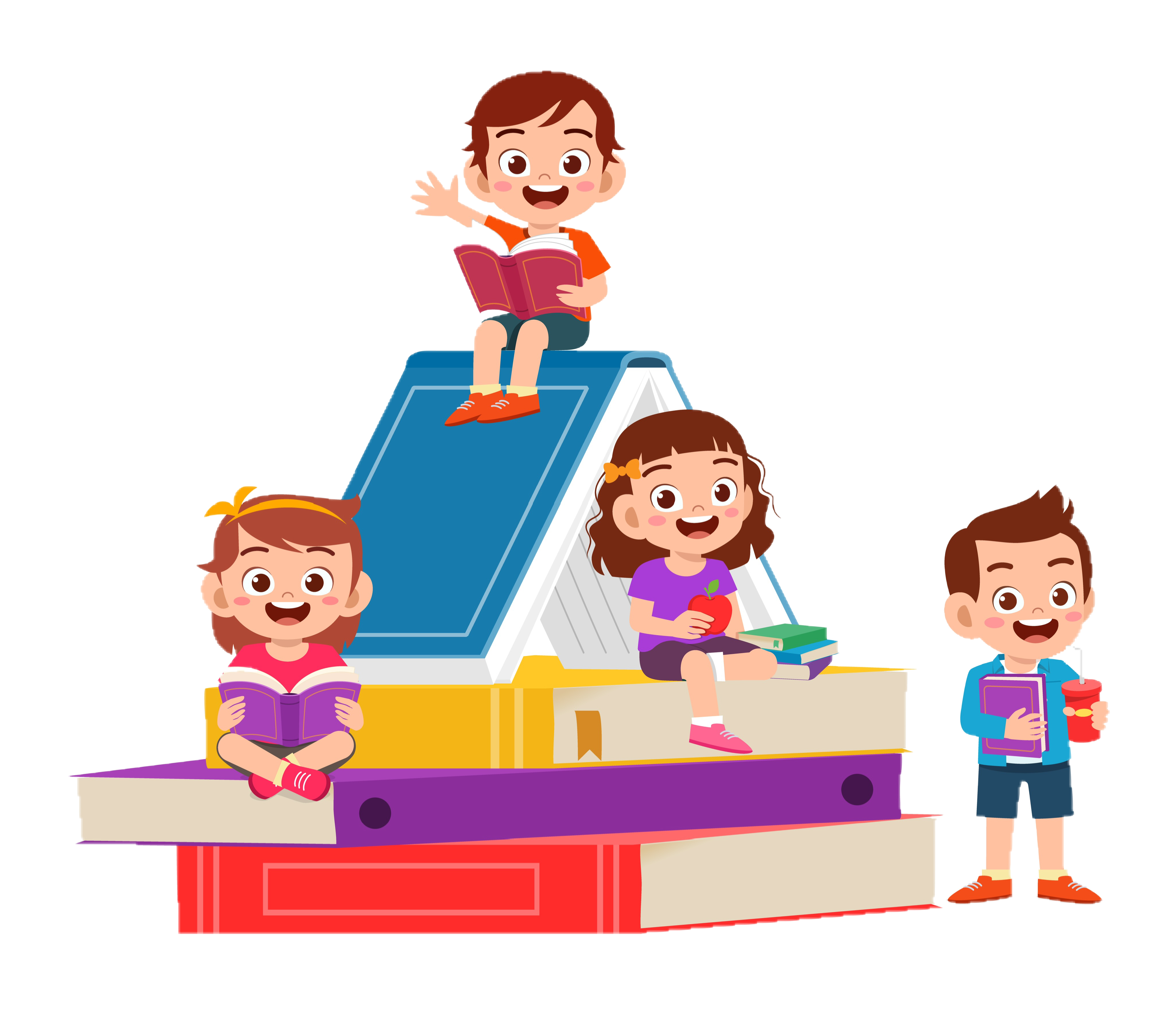 الواجـــب
من ١٢ إلى ٢١
سؤال :
صفحة :
٥٢
ختاماً
لا تستسلم على الاطلاق  ، الأشياء الجميلة تأخذ وقتا كن صبورا